تطبيقات على النظام المكون من معادلتين خطيتين
تطبيقات على النظام المكون من معادلتين خطيتين
انظمة المعادلات الخطية
٥- ٥
الفصل الدراسي الثاني
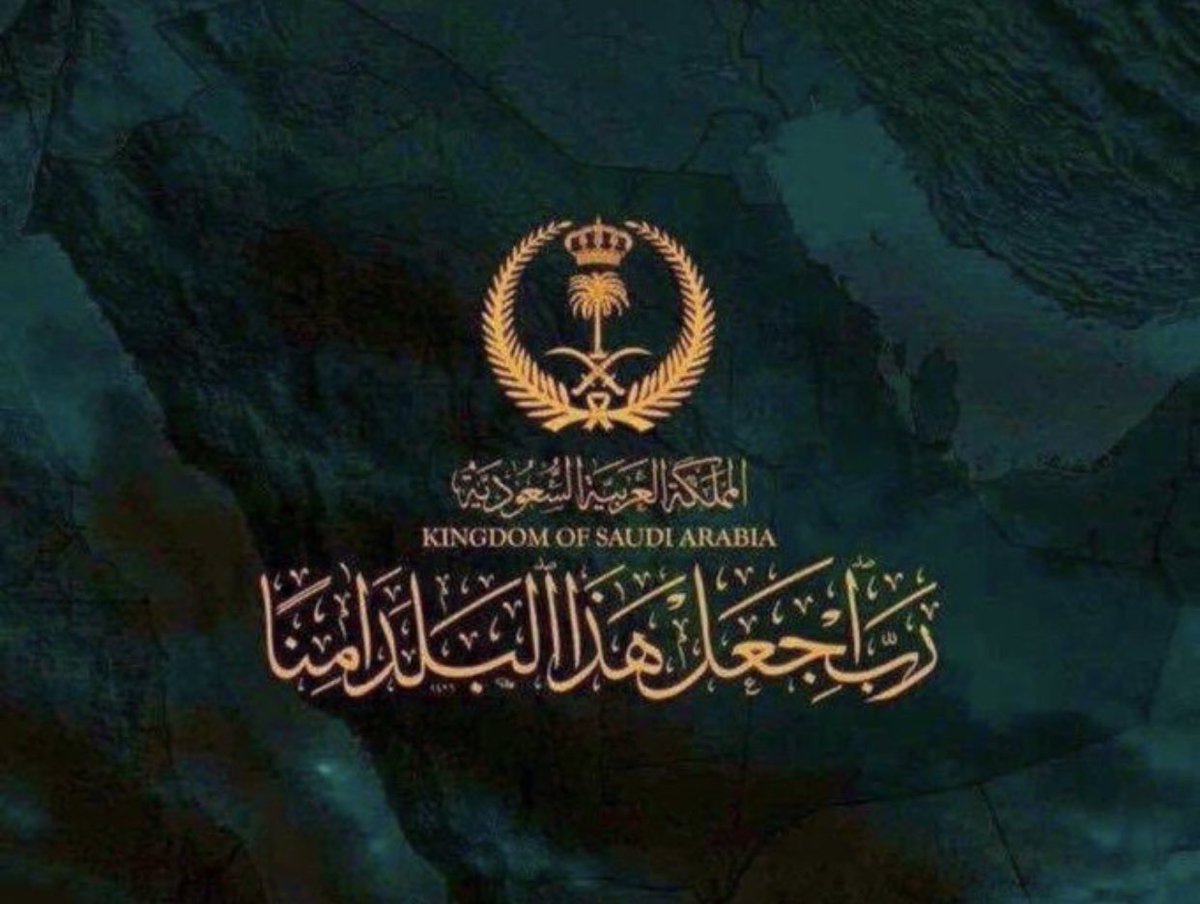 صباح الخير ياوطني 
صباح المجد والعلياء
حل نظام من معادلتين بالحذف باستعمال الجمع أو الطرح
حل نظام من معادلتين بالحذف باستعمال الضرب
حل نظام من معادلتين بالتعويض
حل نظام من معادلتين بيانًا
ضع علامة صح او خطا
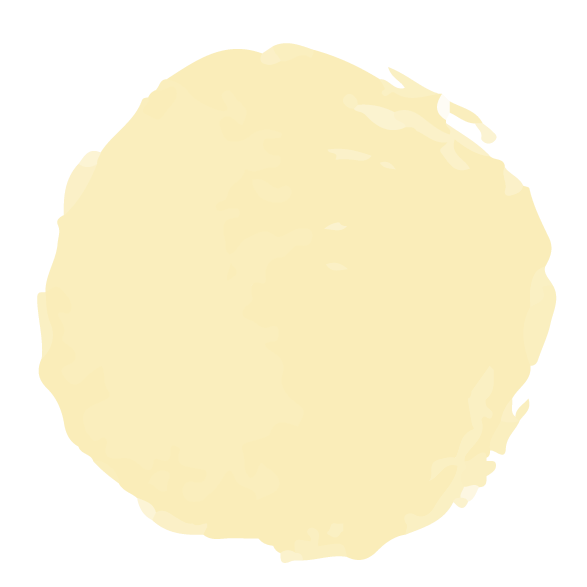 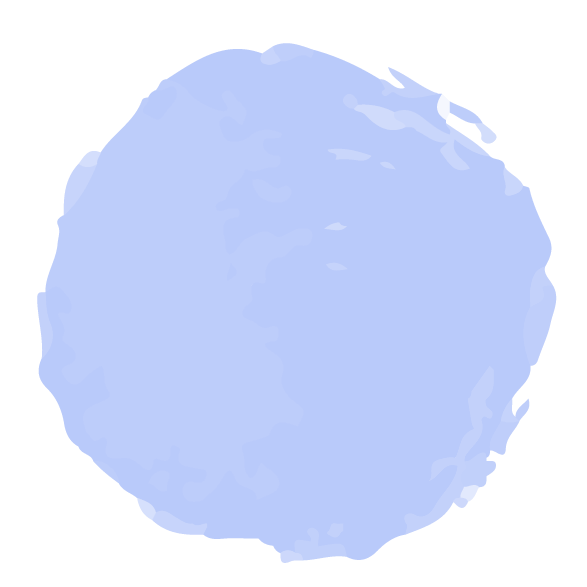 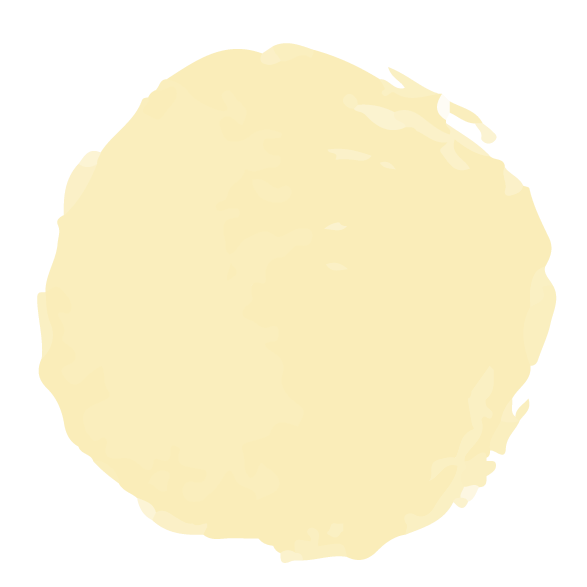 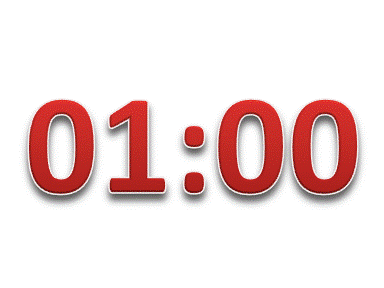 نوع النظام  متسق وغير مستقل
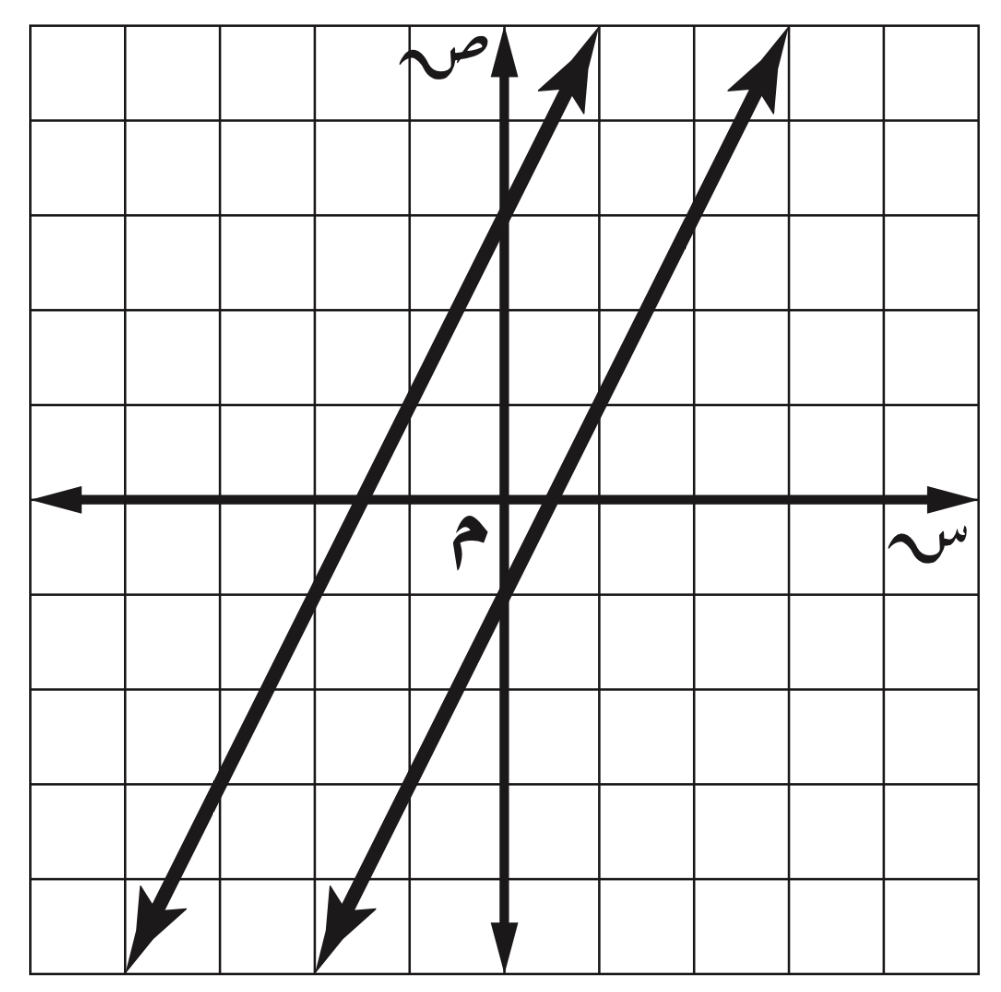 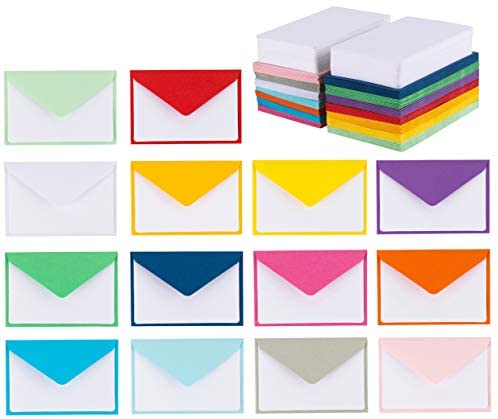 س= ص -١ 
-س +ص= -١      حل النظام عدد لانهائي من الحلول
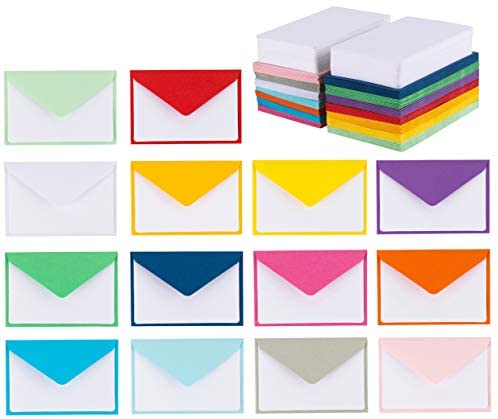 س-٢ ص= ٣
٣س- ٢ ص = ٧       النظام المجاور يفضل حله بالحذف باستعمال الطرح
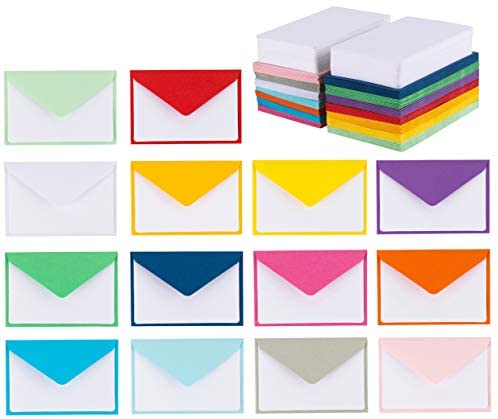 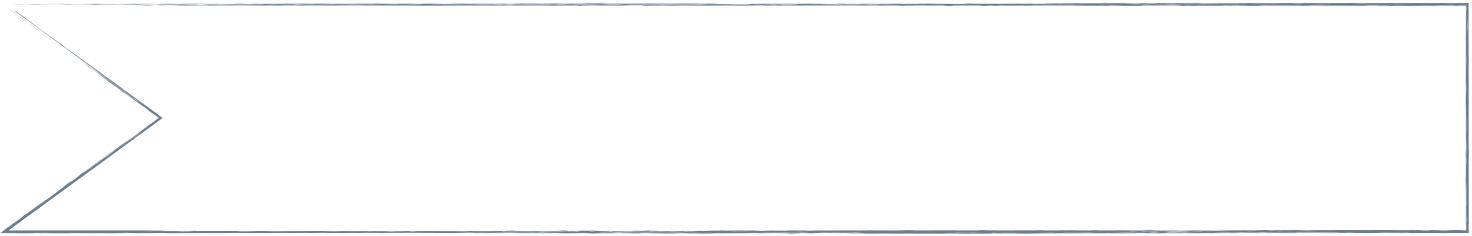 اليوم
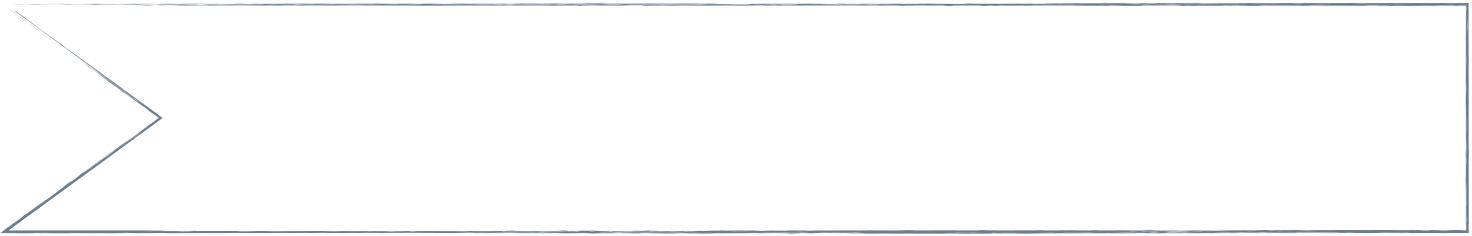 التاريخ
علمتني الرياضيات 
ان لكل مجهول قيمة فلا تحتقر أحد لاتعرفه
مهارة سابقة
الحصة
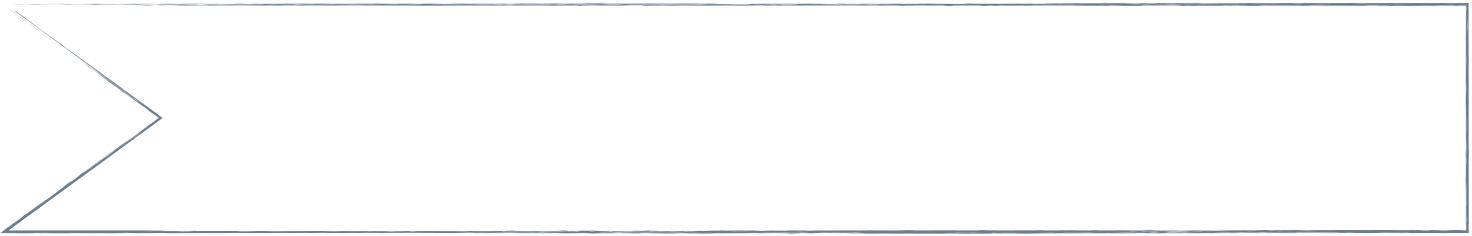 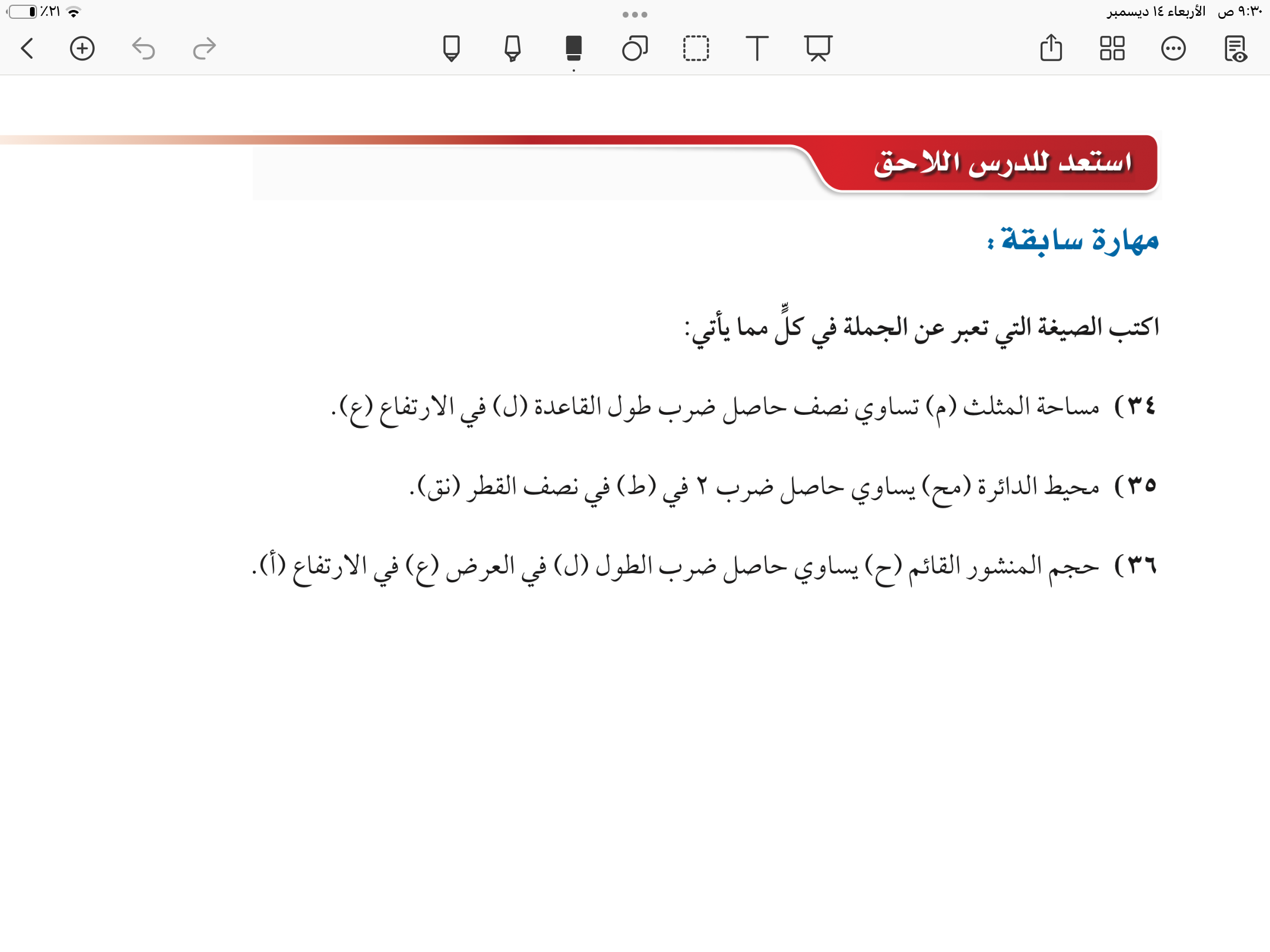 استراتيجية التصفح
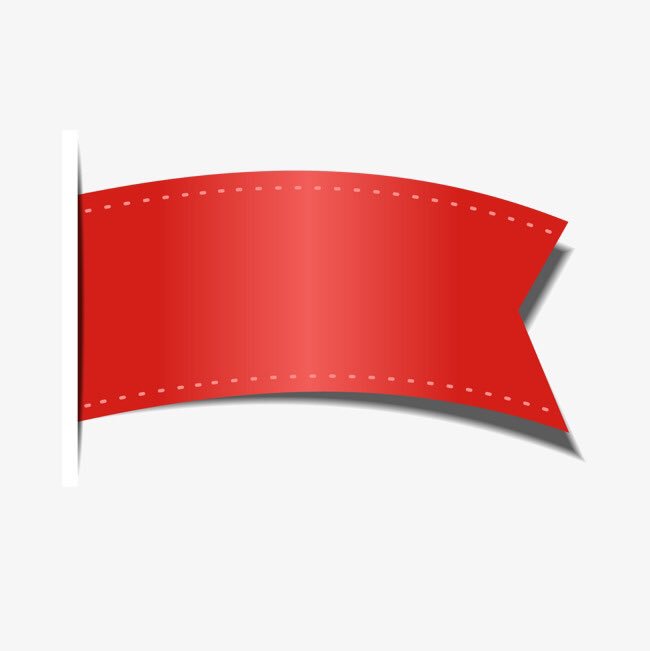 صفحة
٣٩
مرادف كلمة
صفحة
٣٩
ازاله ، طرح ، رمي ، نقض   ، …
الحذف
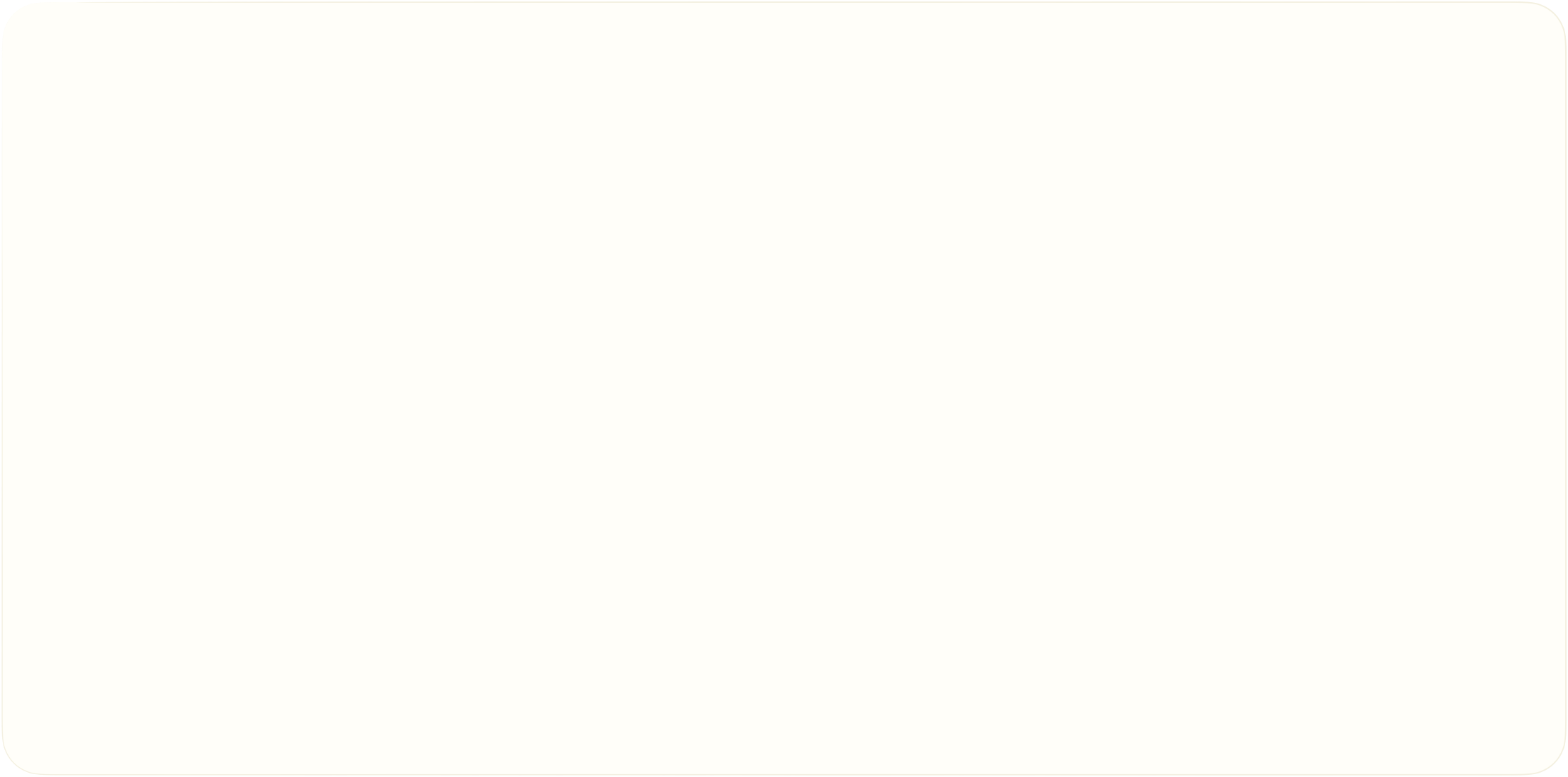 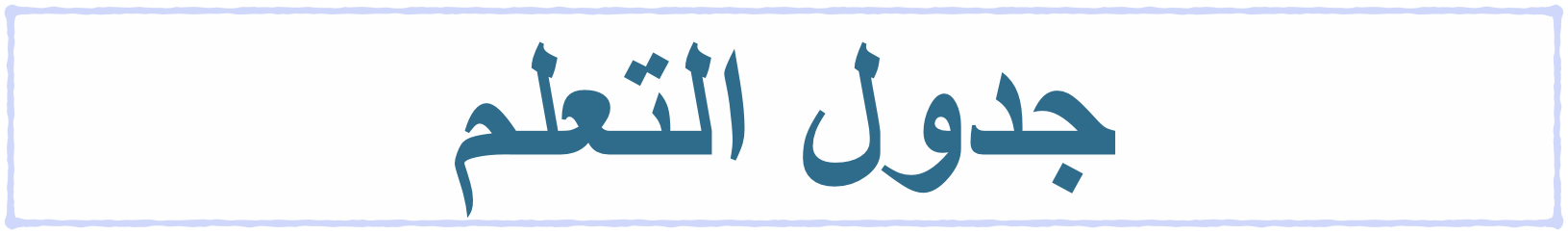 ماذا نعرف
ماذاسنتعلم
ماذا تعلمنا
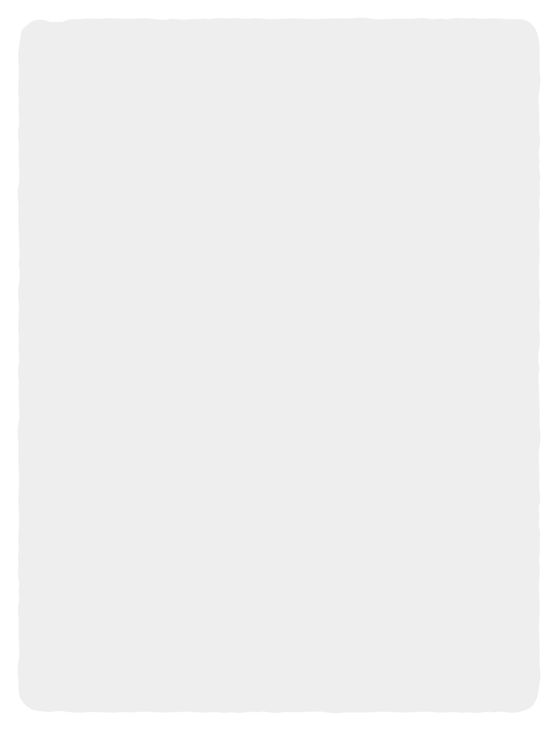 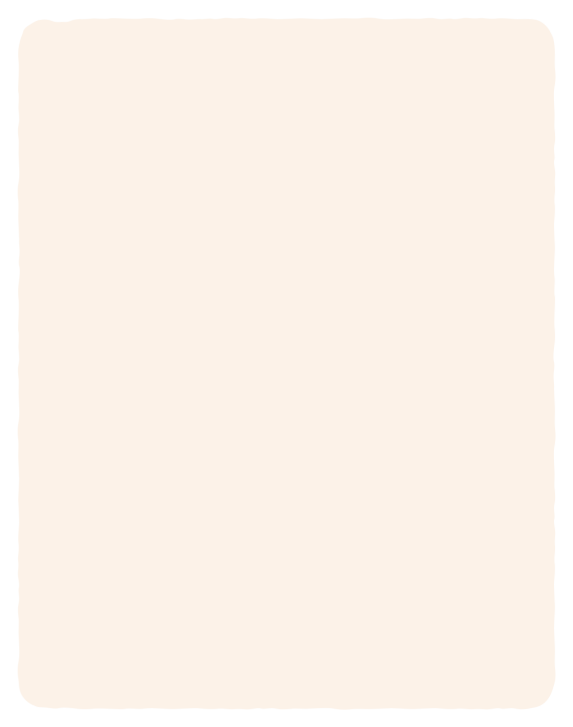 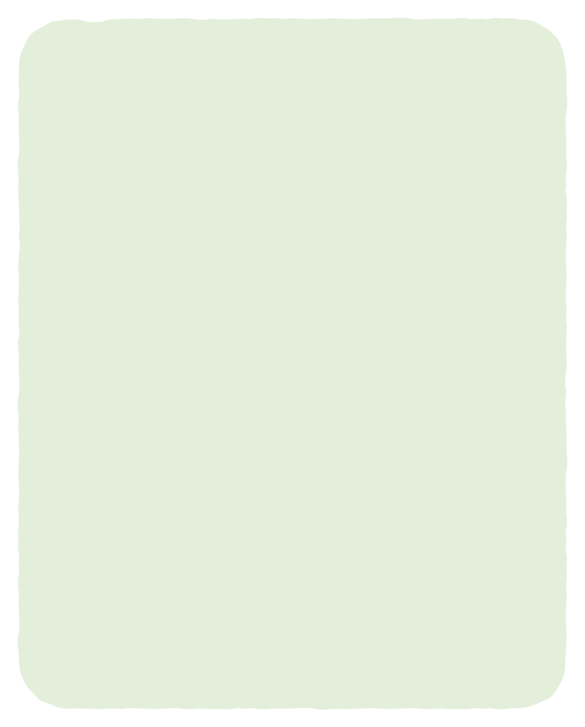 حل نظاما مكونا من معادلتين بالتعويض أو بالحذف
🎯تحديد أفضل الطرق لحل نظام من معادلتين 

🎯 حل مسائل تطبيقية على أنظمة المعادلات الخطية
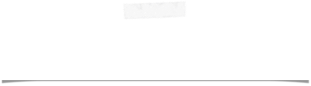 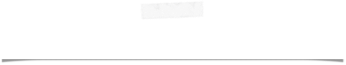 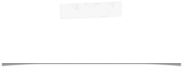 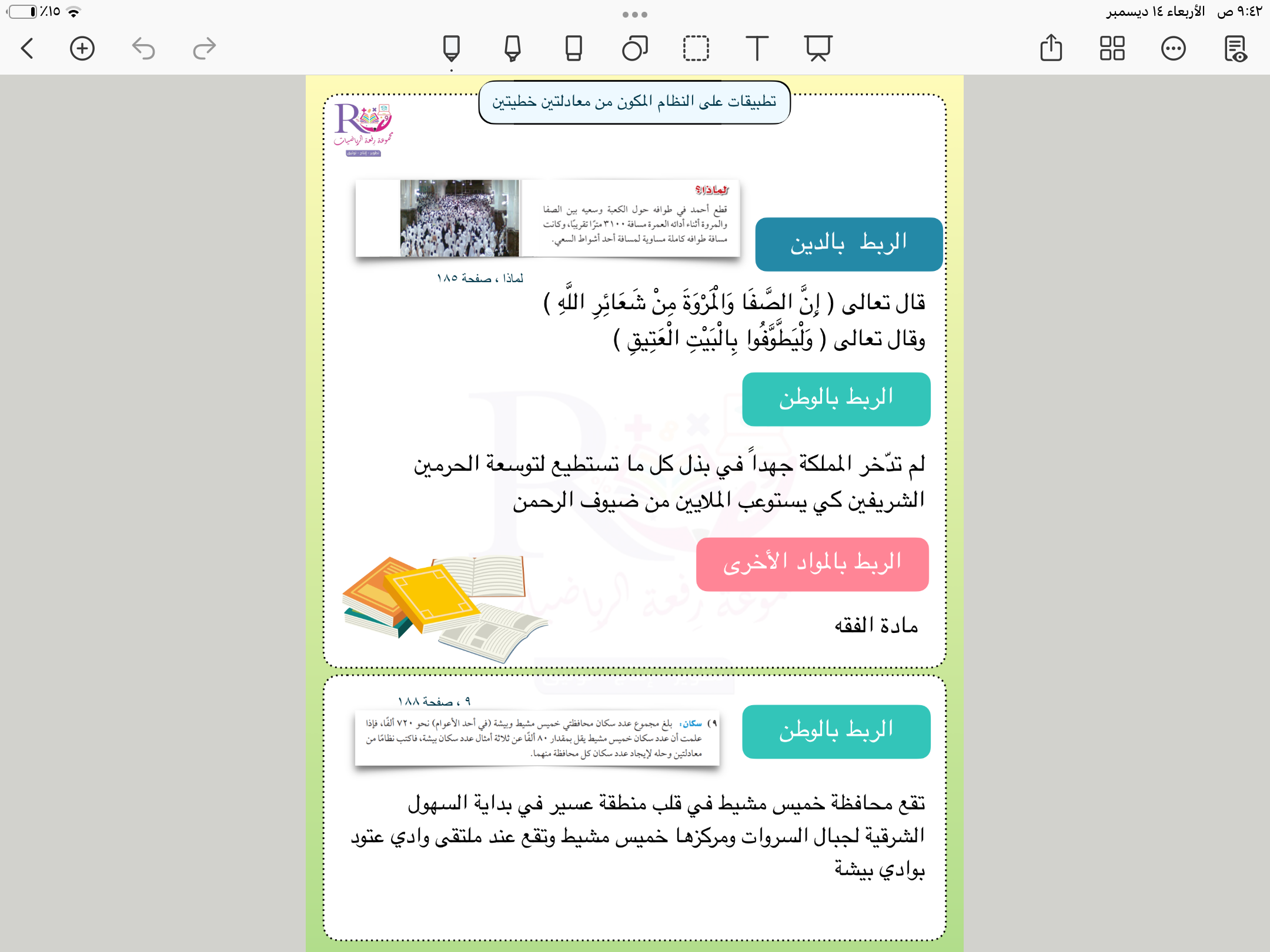 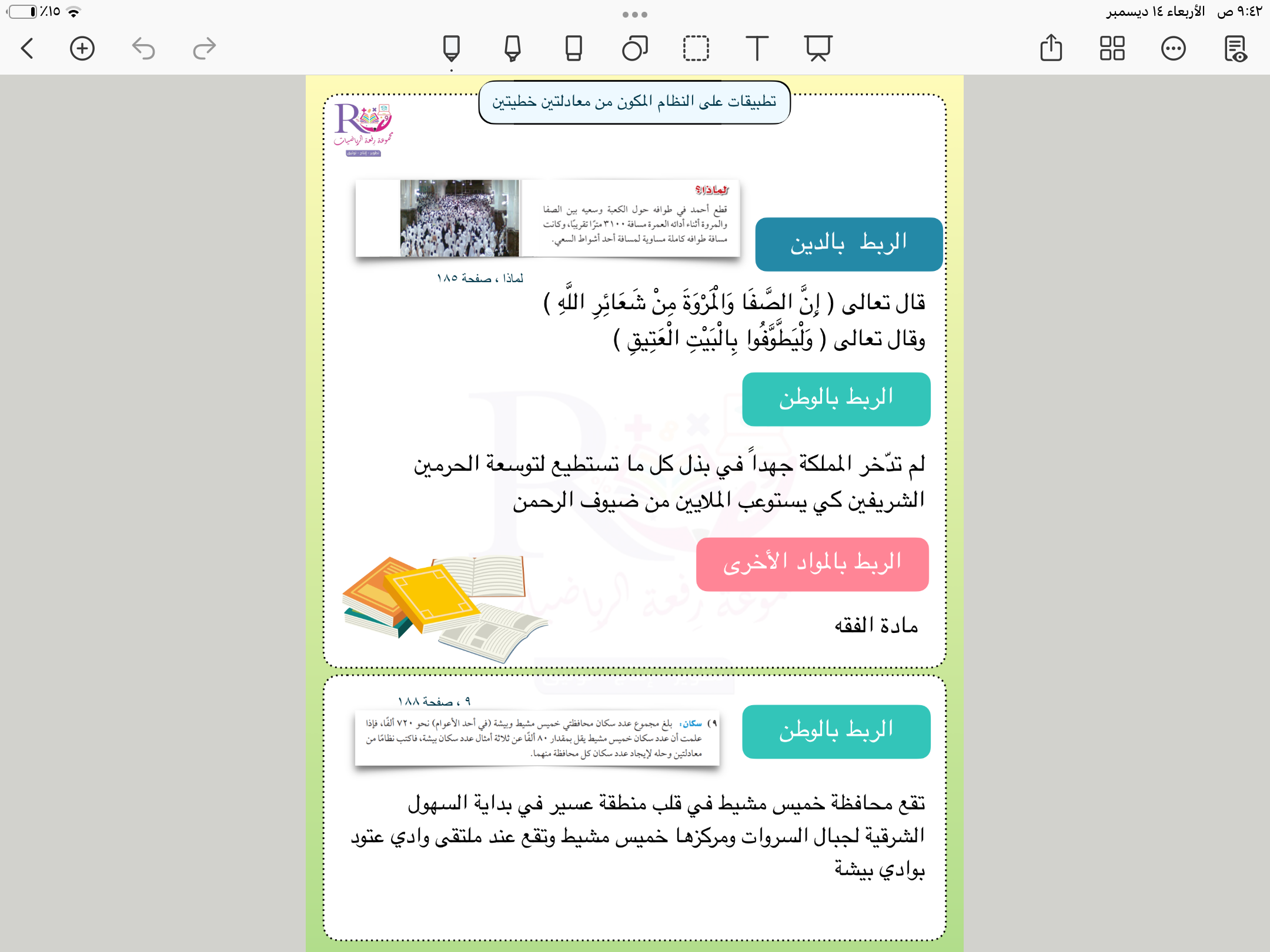 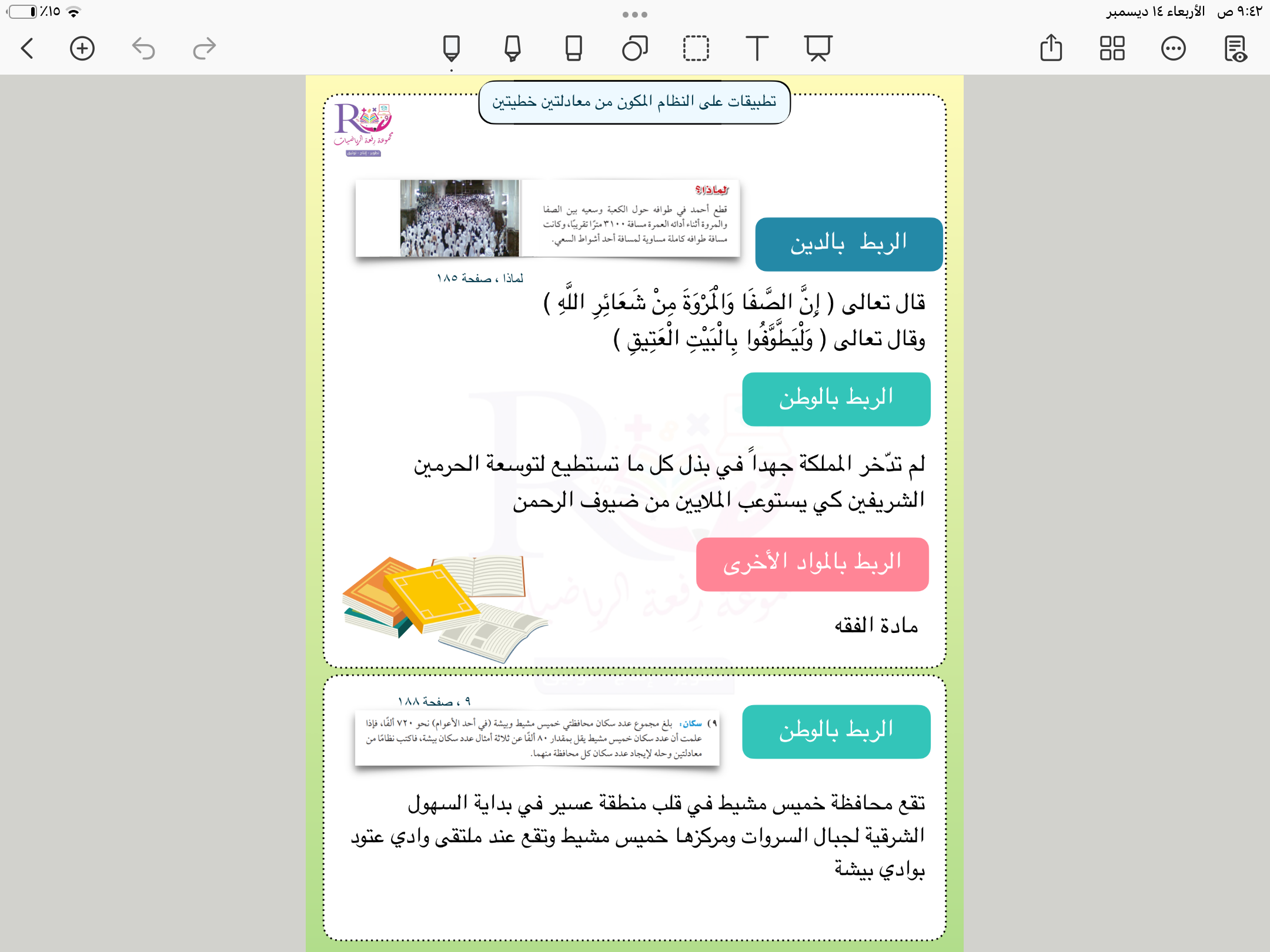 صفحة
٣٩
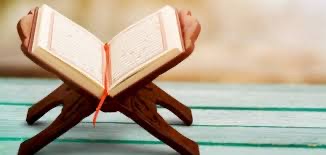 لماذا ؟
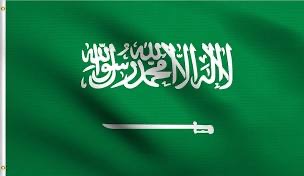 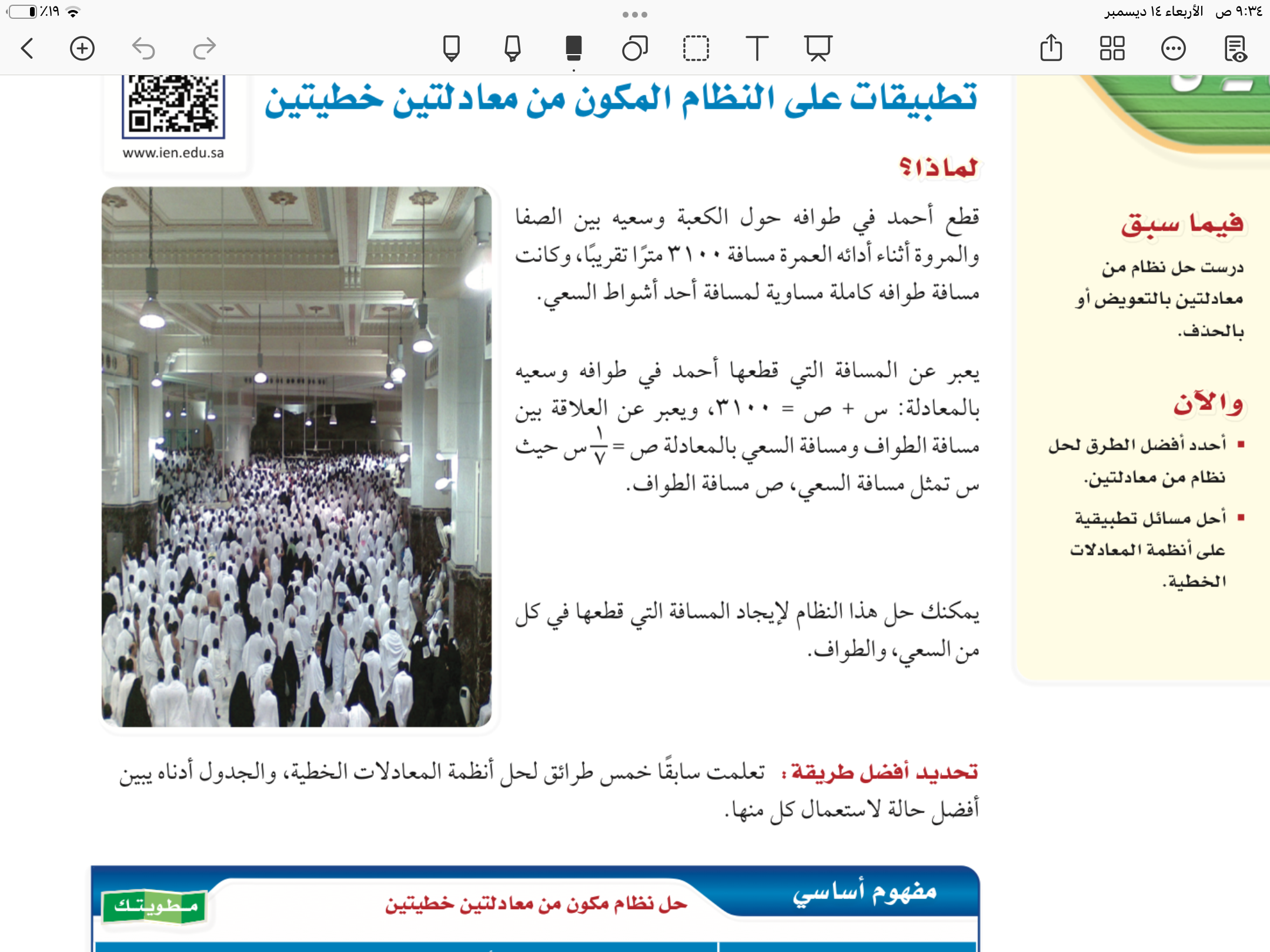 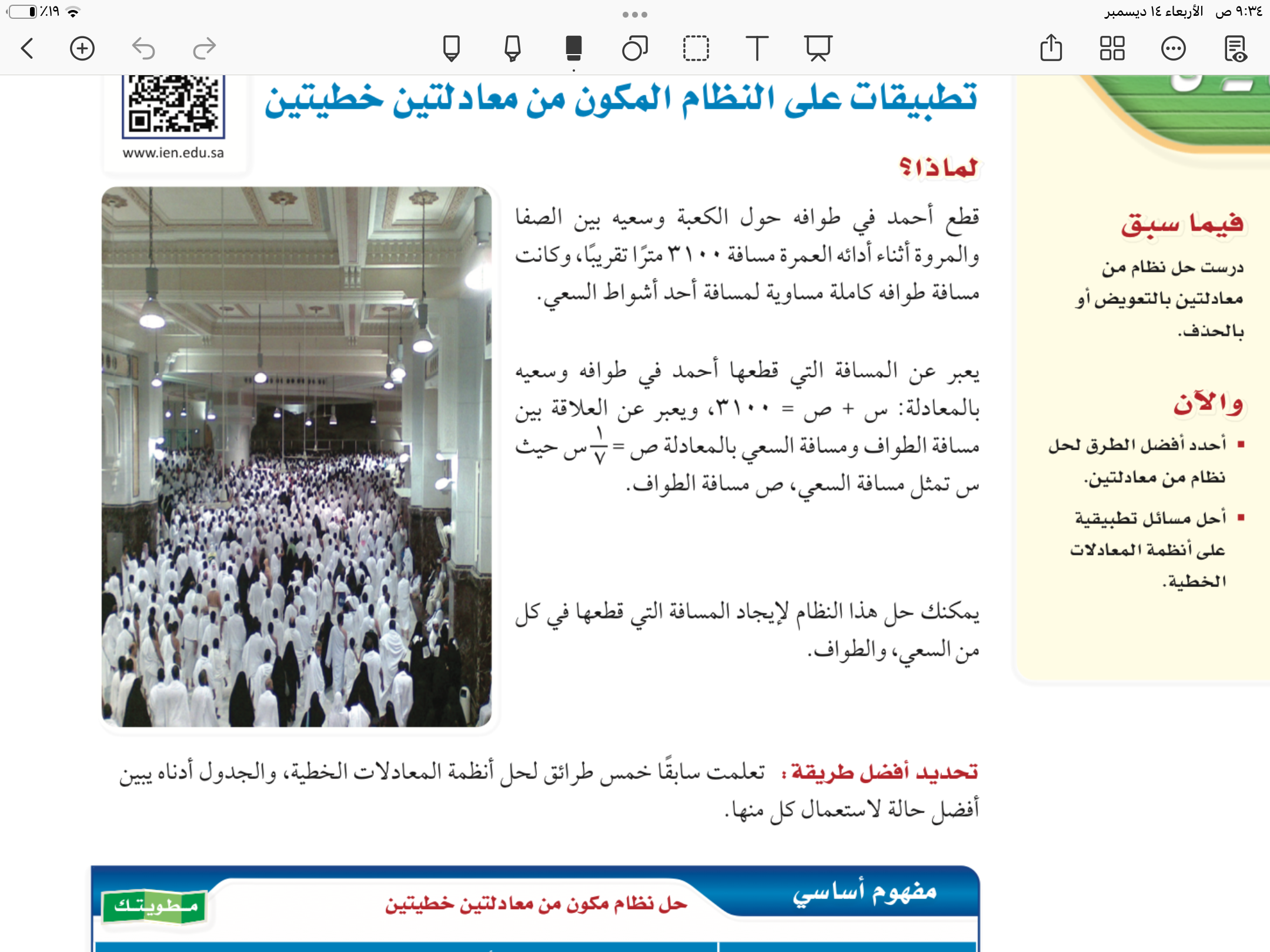 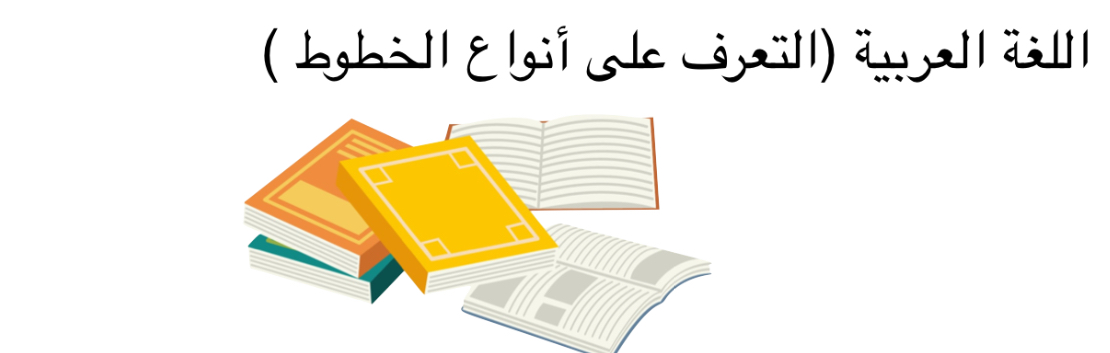 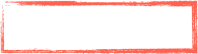 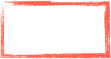 ماذا يمثل كل من المتغيرين س ، ص في المسألة ؟
يمثل ص المسافة التي قطعها أحمد في طوافه حول الكعبة ، س المسافة التي قطعها في سعيه بين الصفاء والمروة
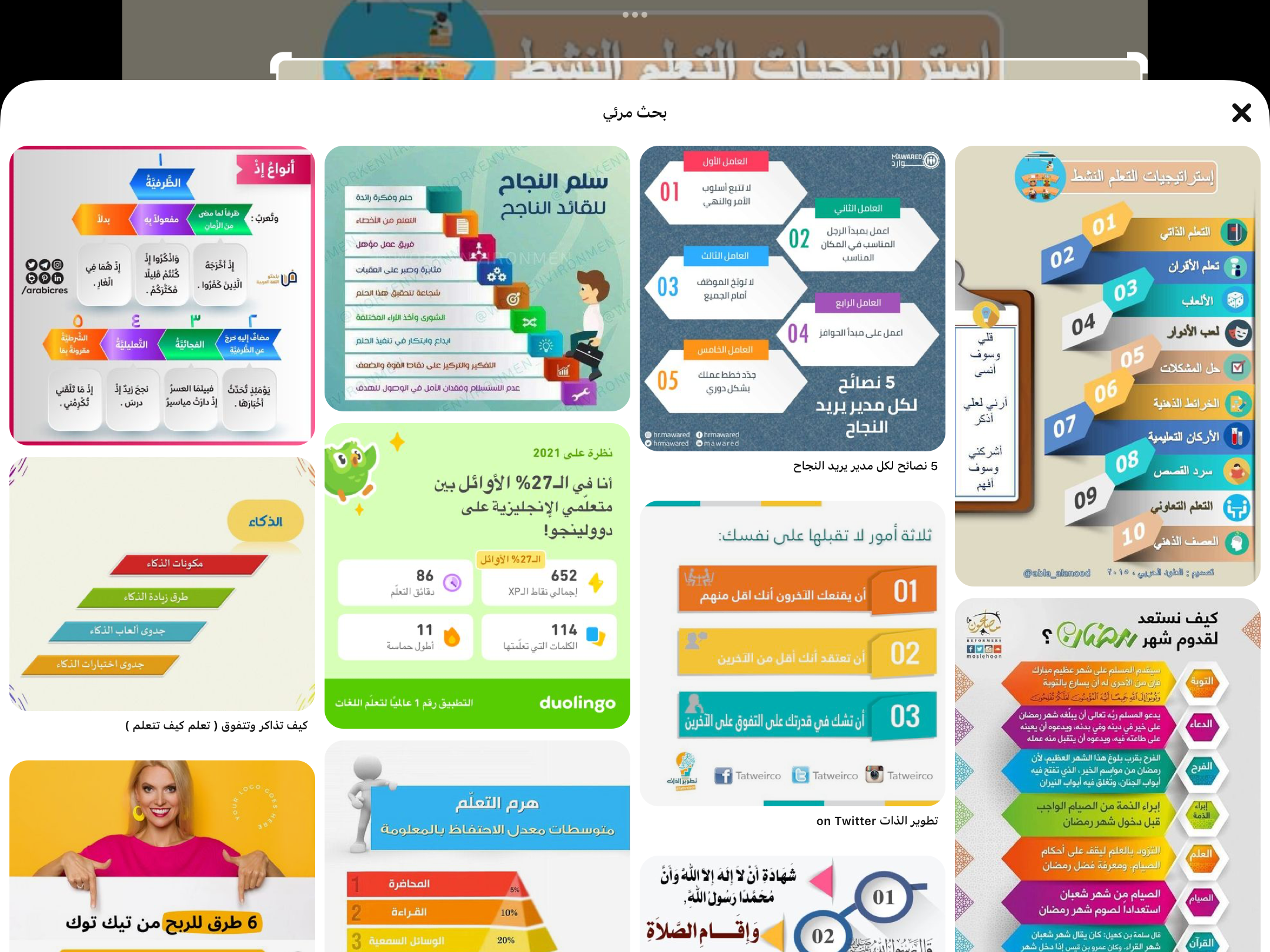 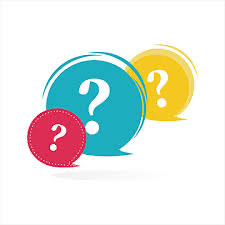 ما الطريقة التي يمكن استعمالها لحل النظام ؟
التعويض أو الحذف
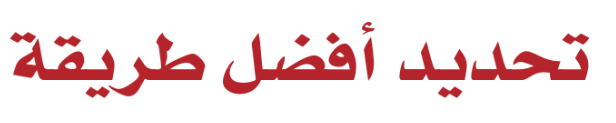 صفحة
٣٩
حل نظام مكون من معادلتين خطيتين
التعويض
التمثيل البياني
الحذف
لتقدير الحلول 
فالتمثيل البياني 
لايعطي في 
الغالب حلا دقيقًا
اذا كان معامل
 أحد المتغيرين 
في كل من المعادلتين ١ أو -١
بالطرح
بالضرب
بالجمع
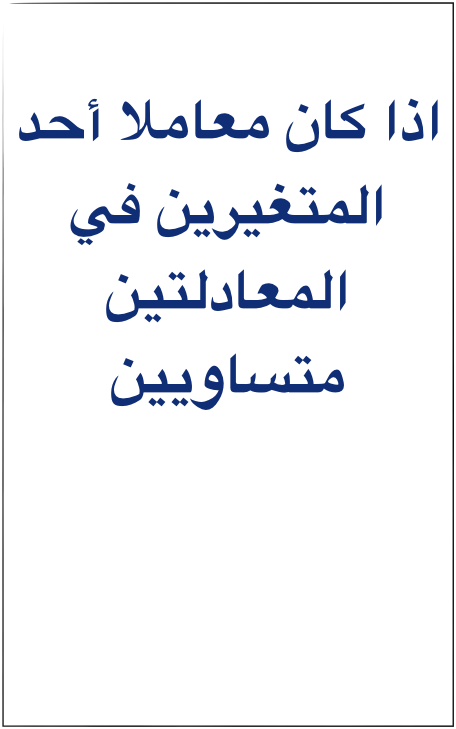 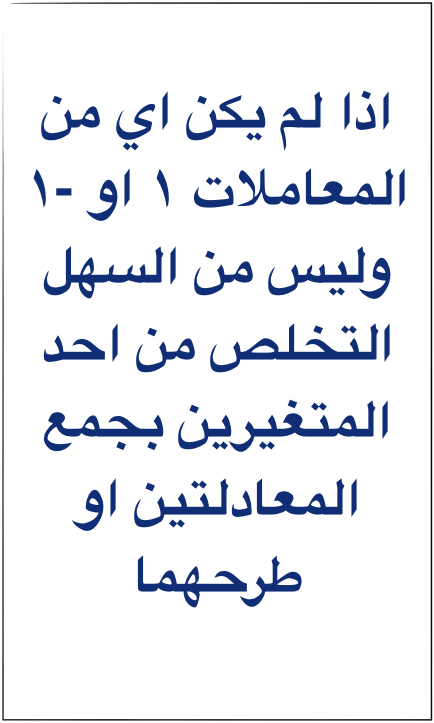 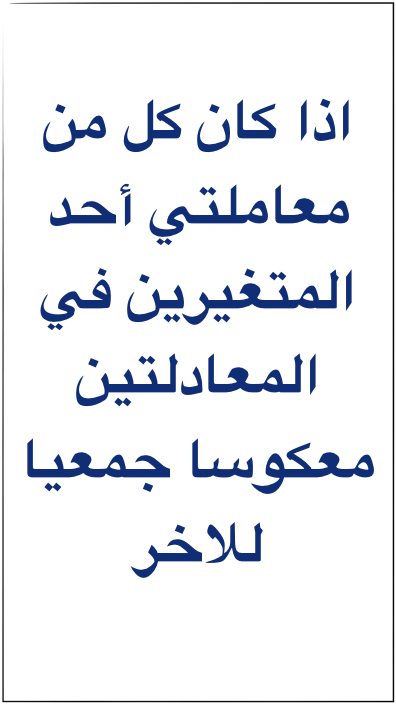 مثال
صفحة
٤٠
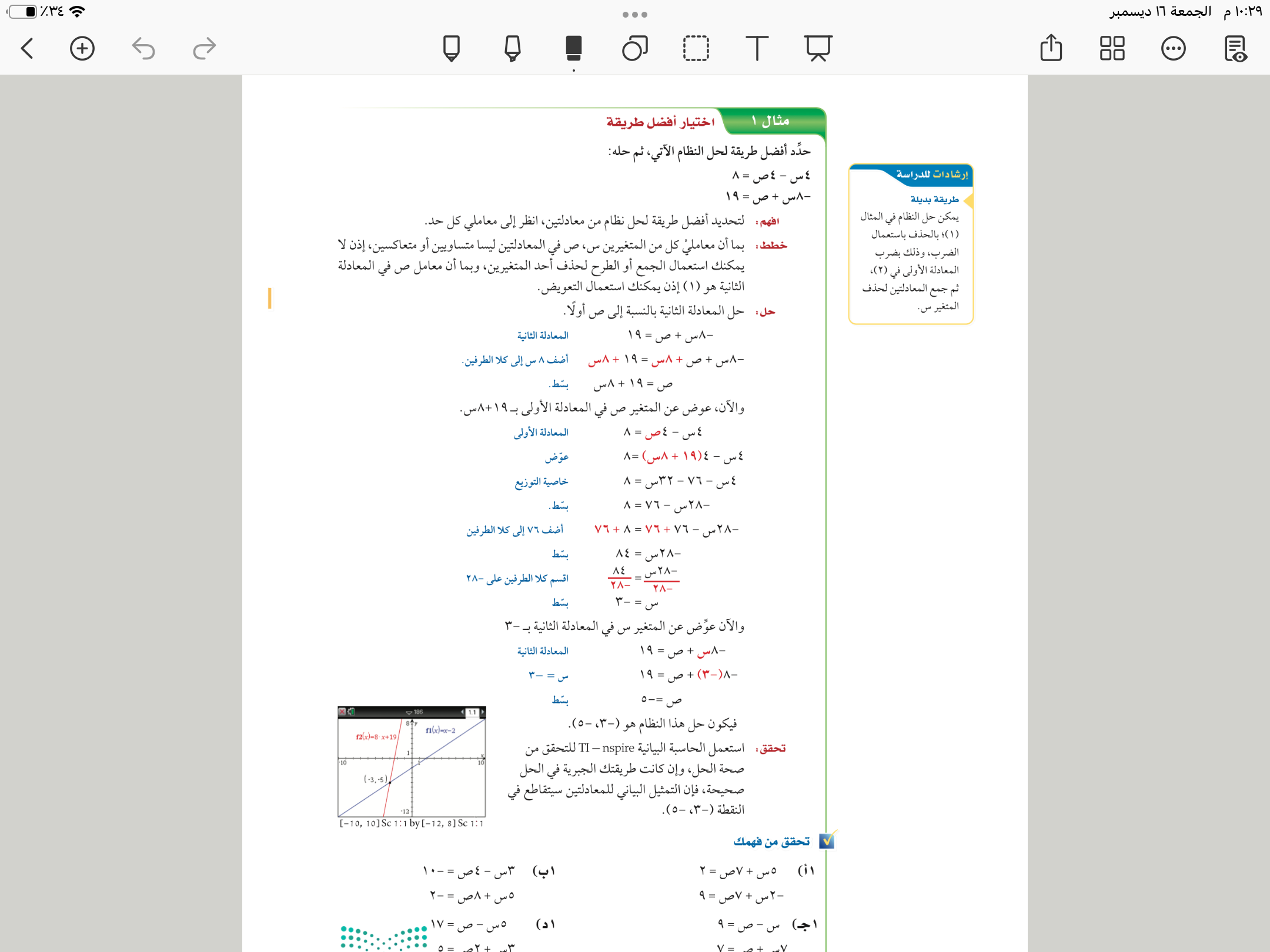 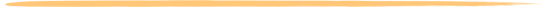 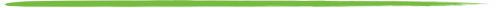 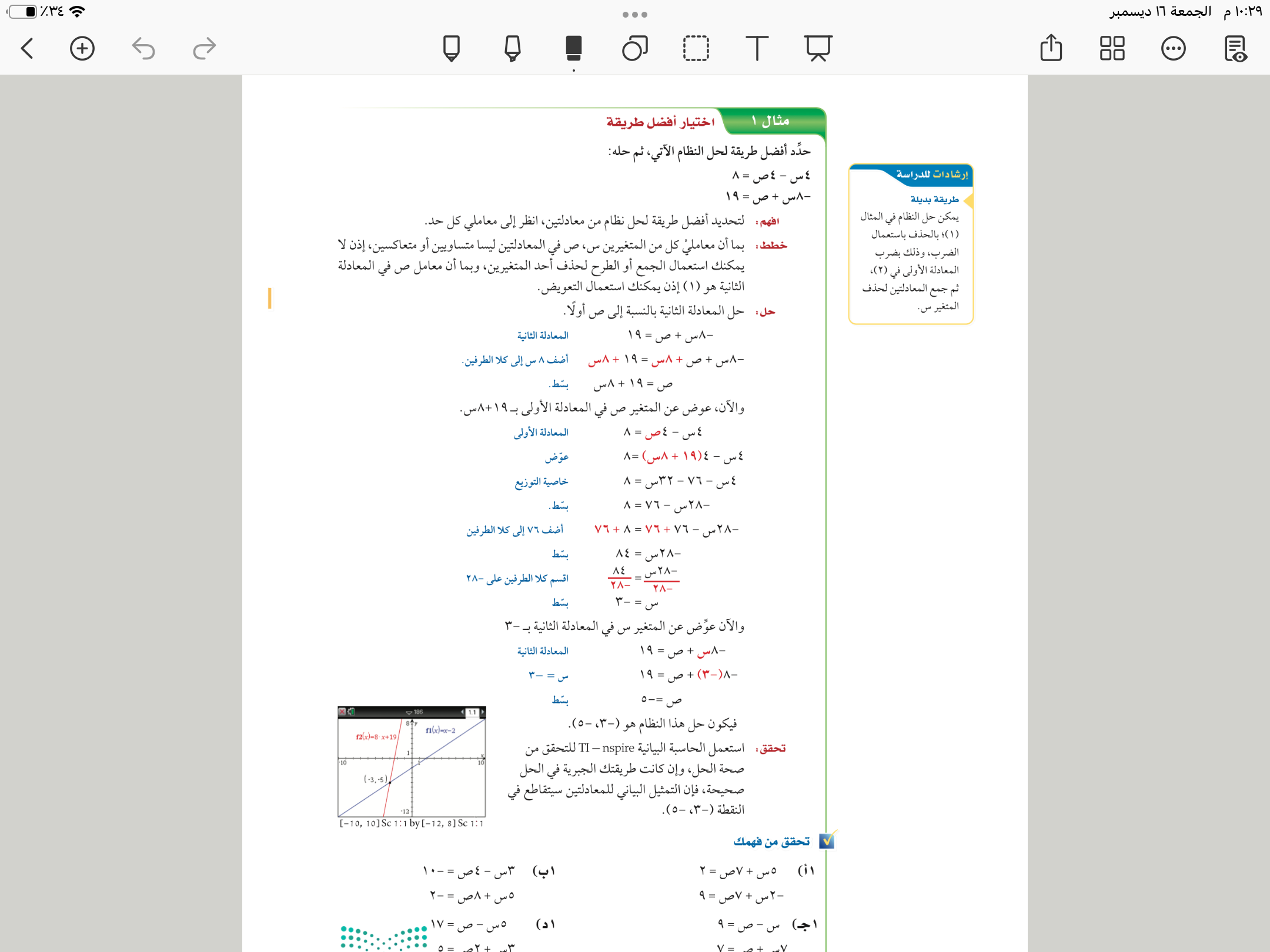 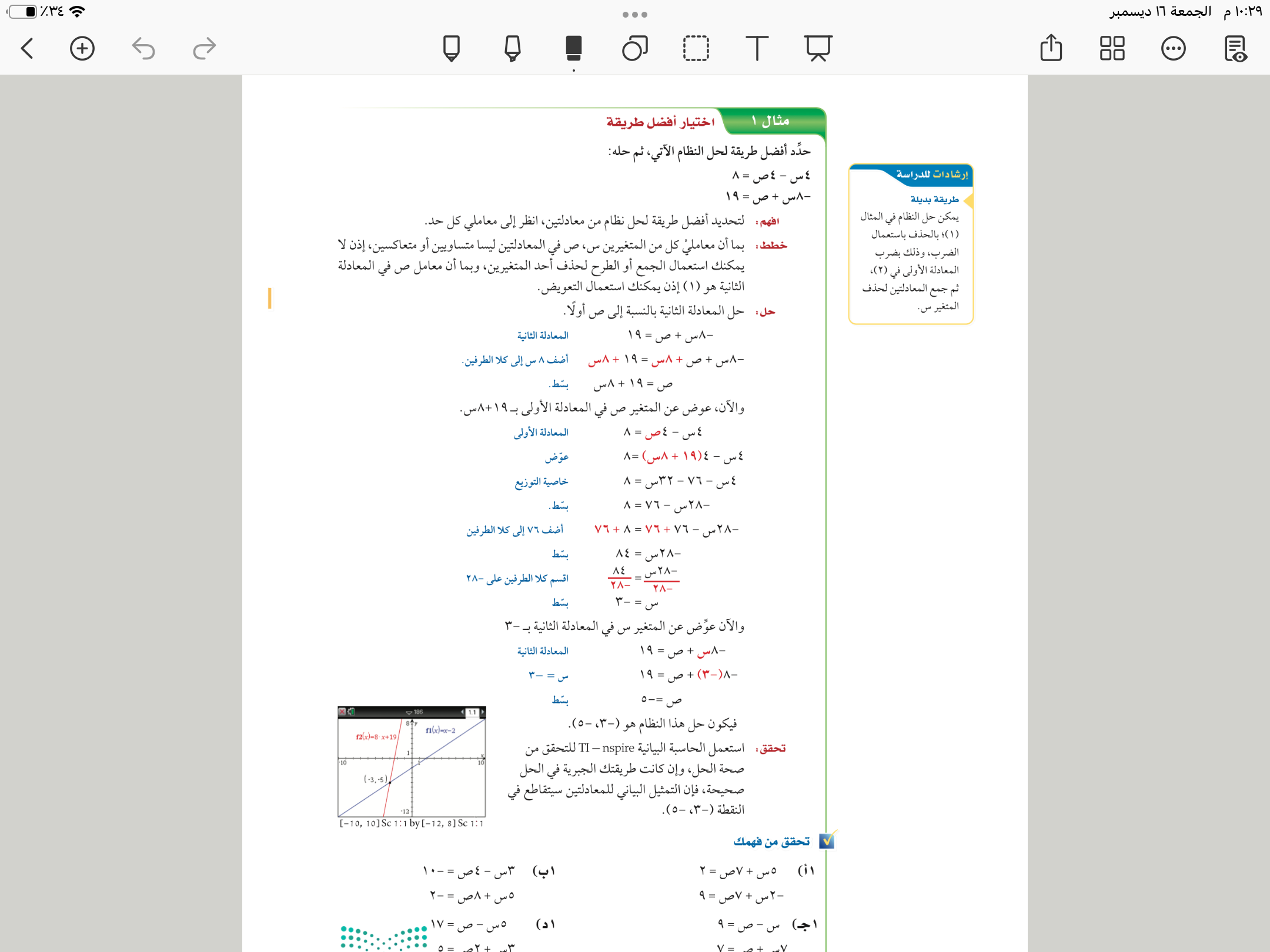 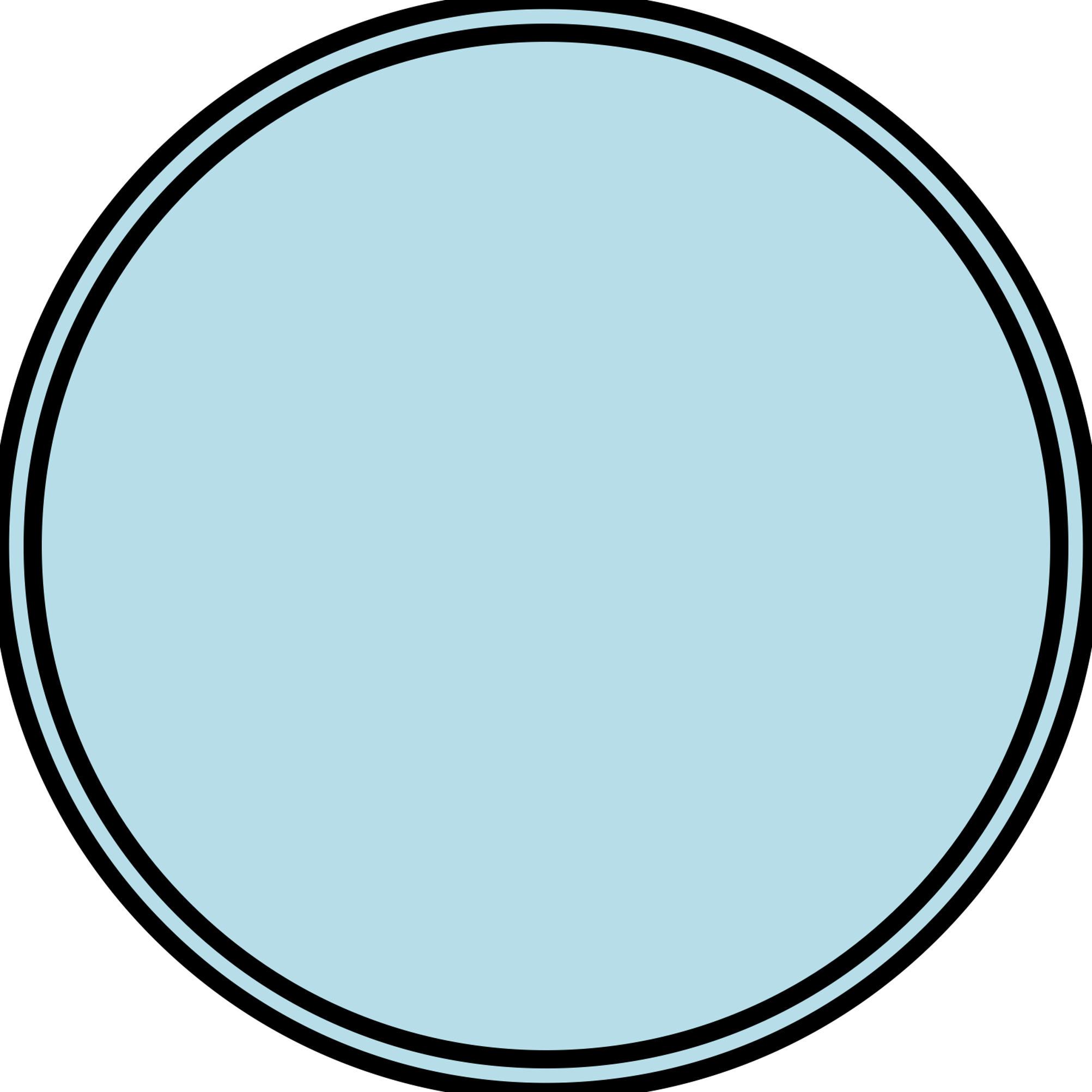 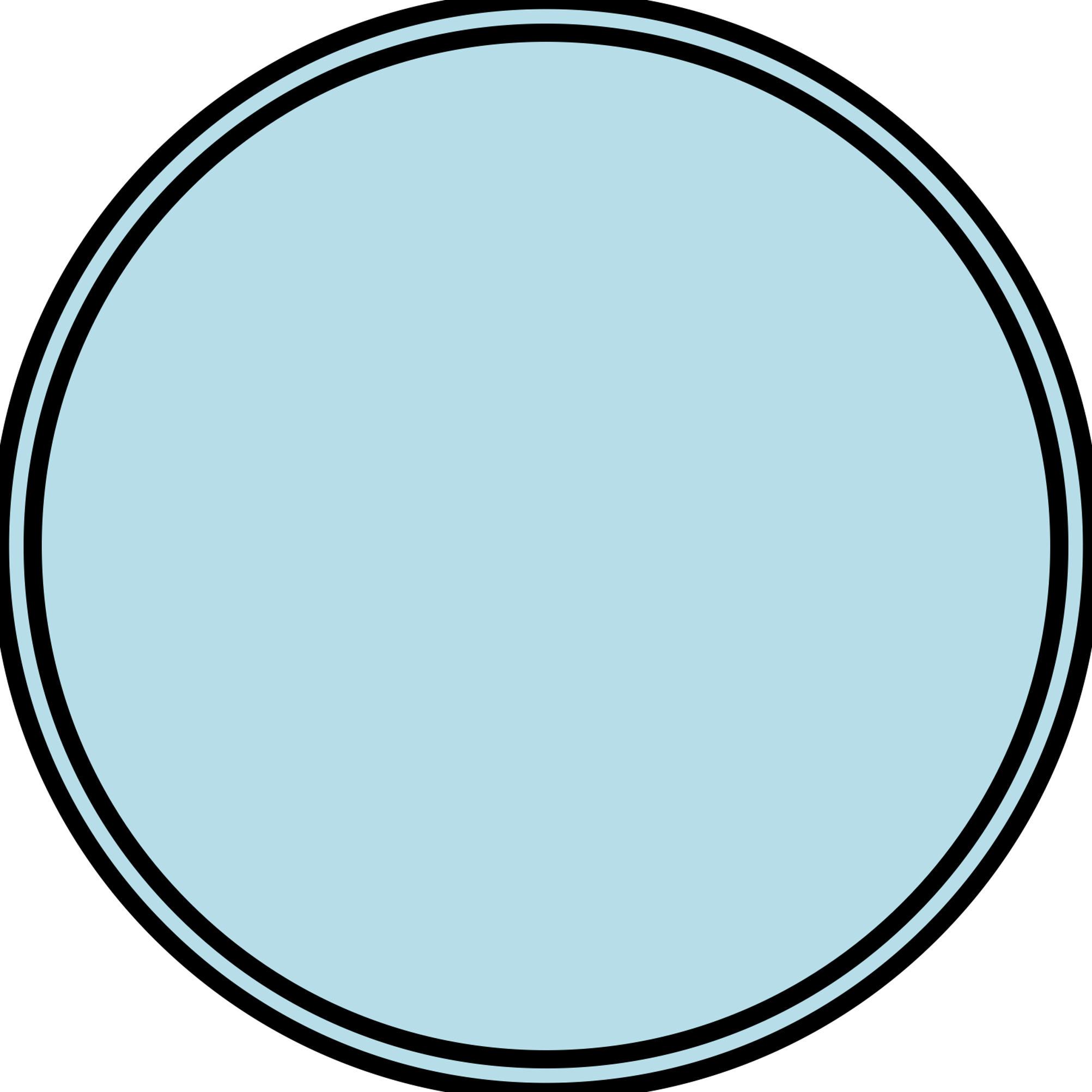 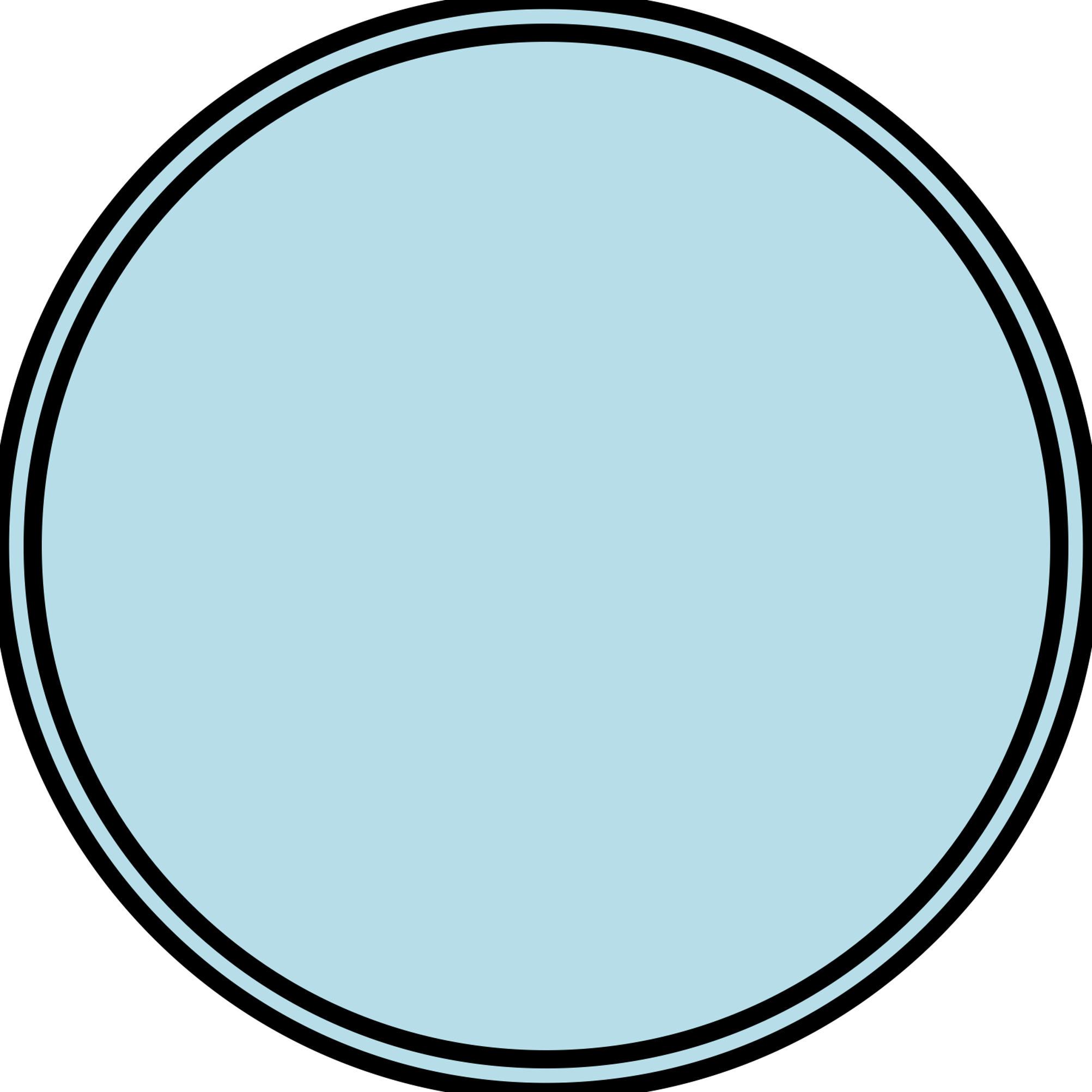 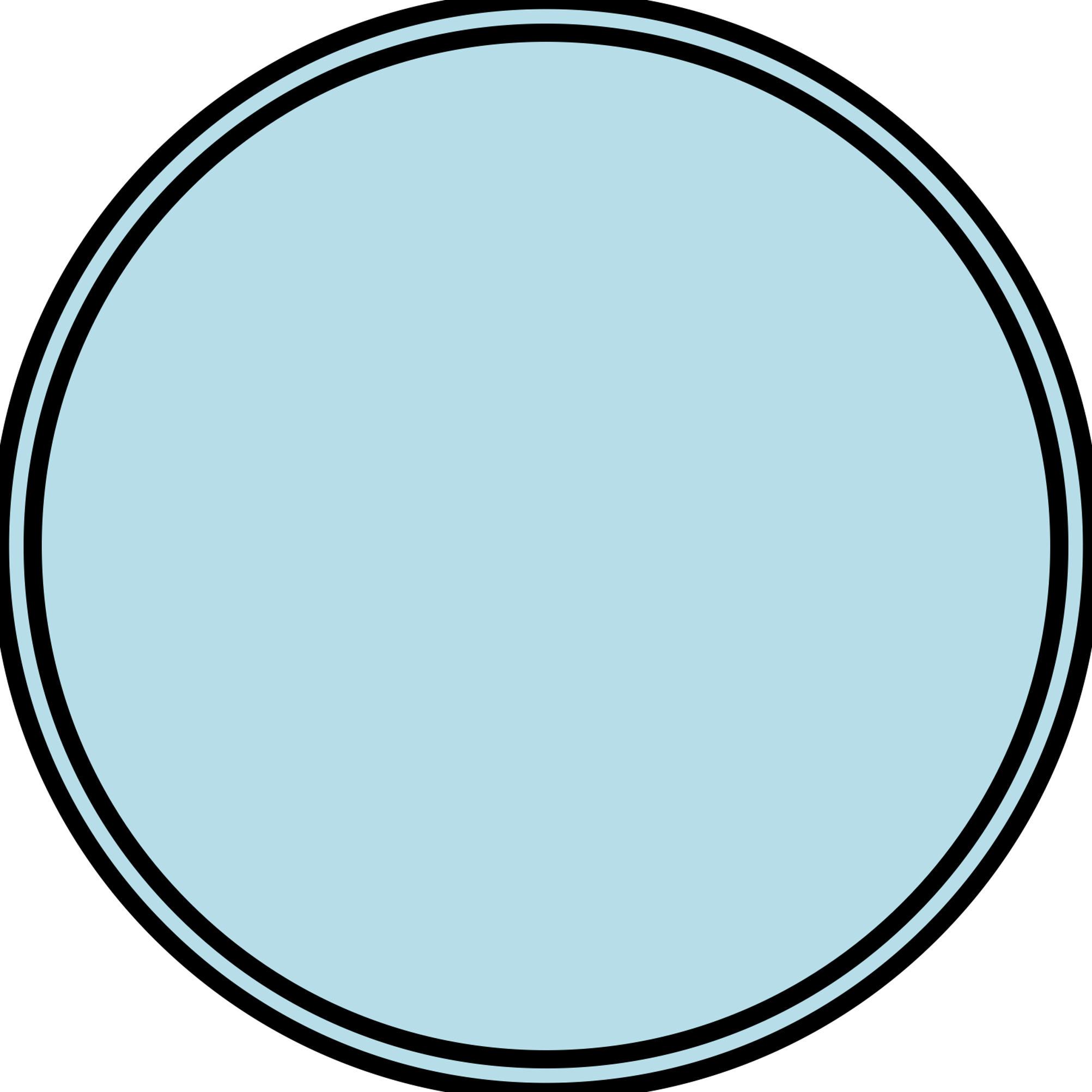 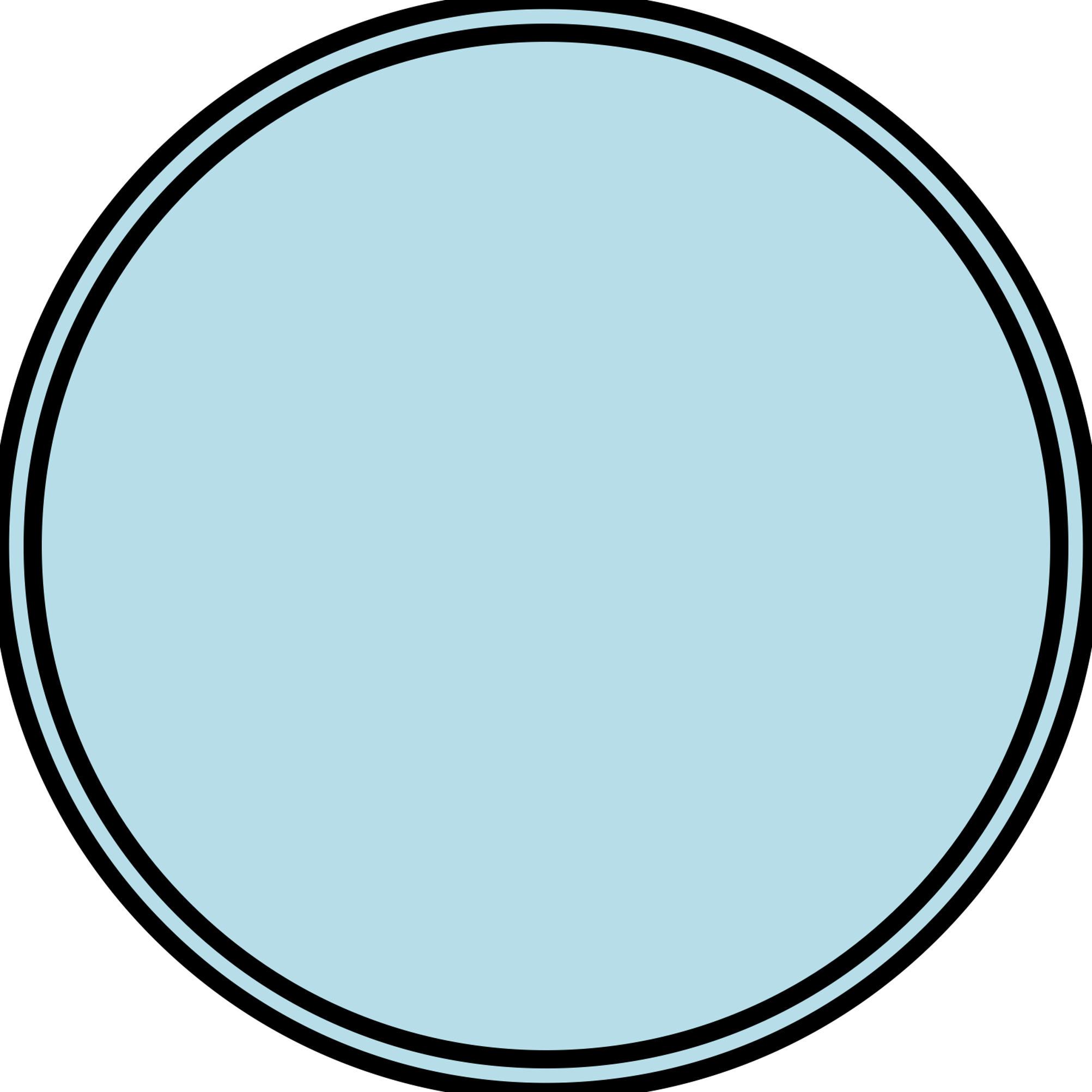 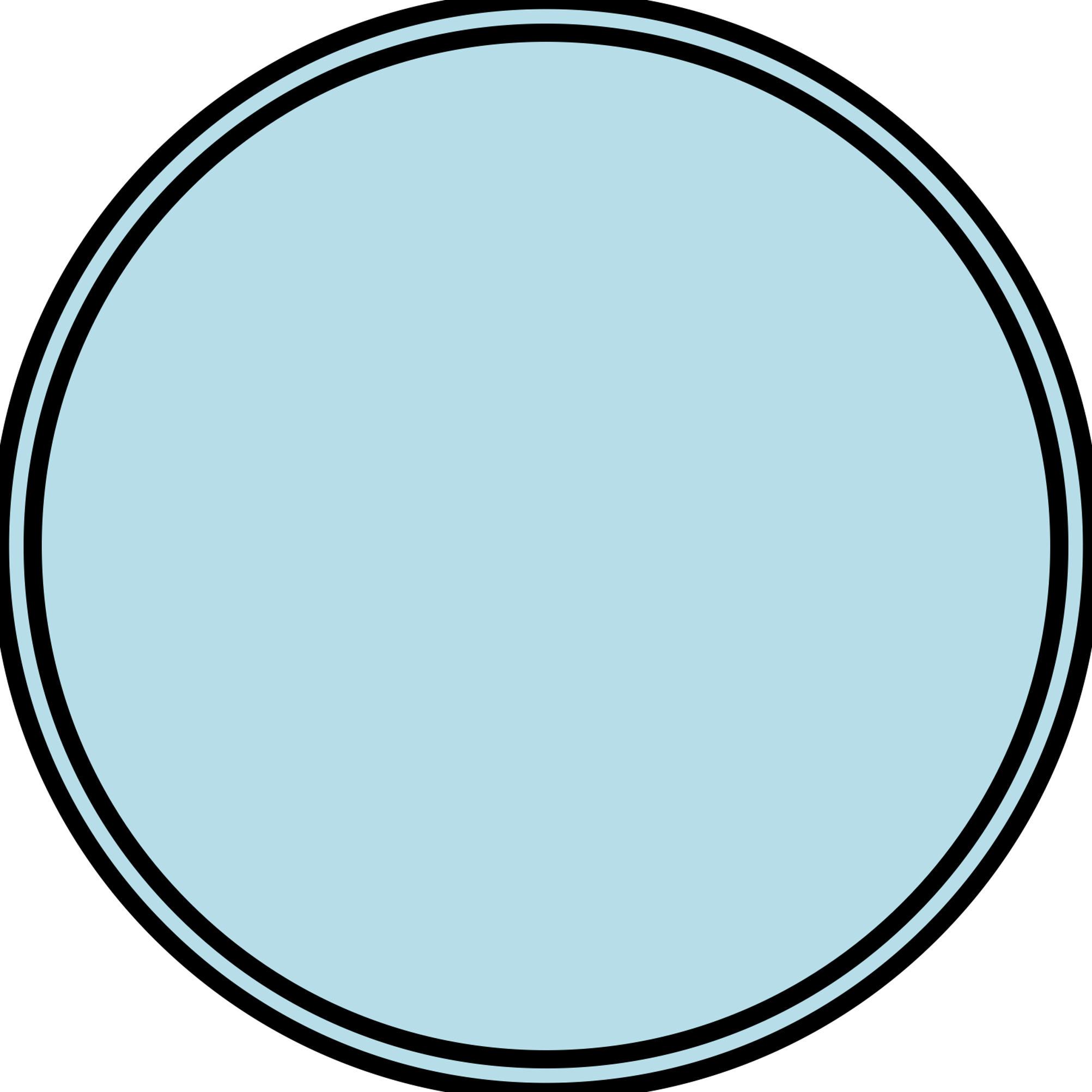 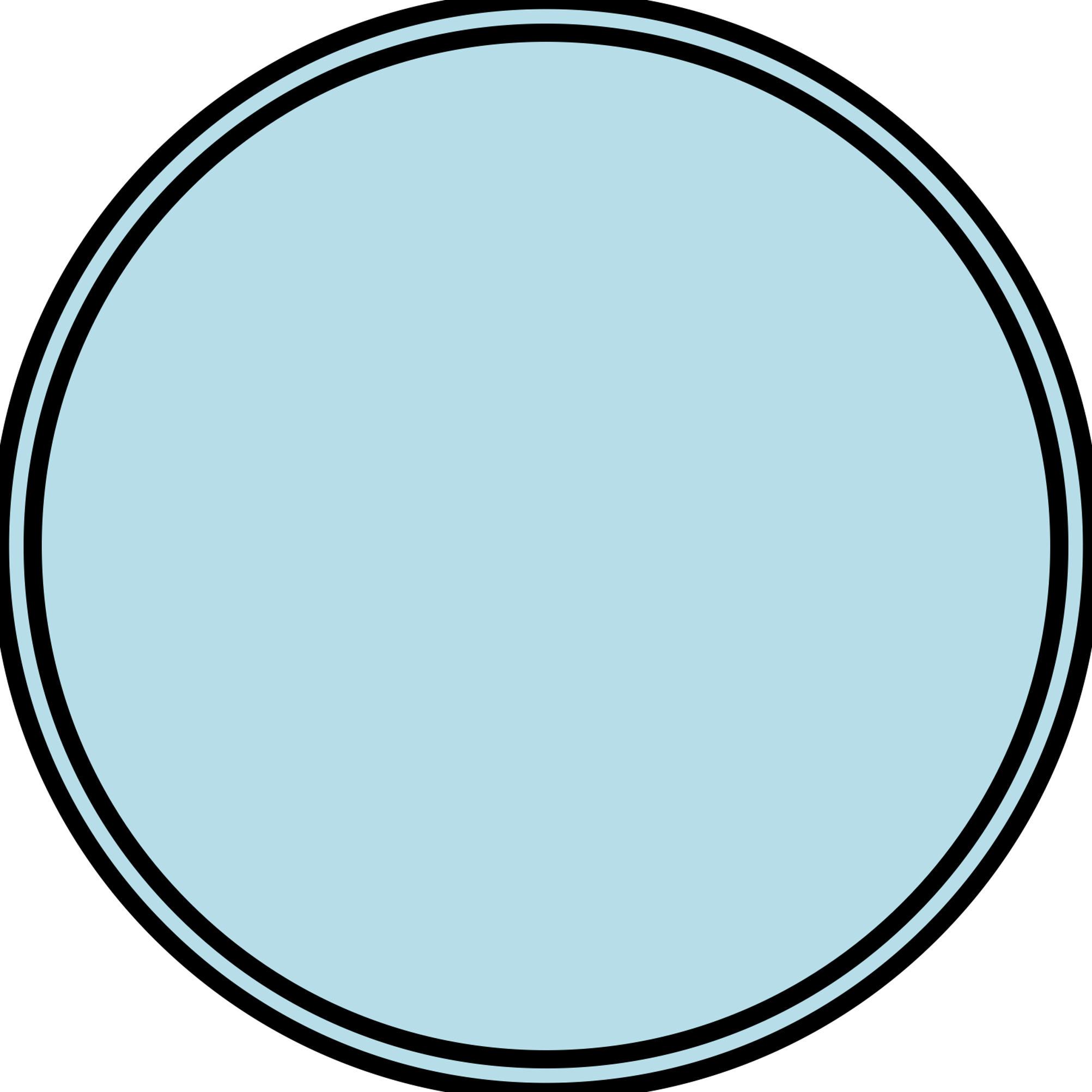 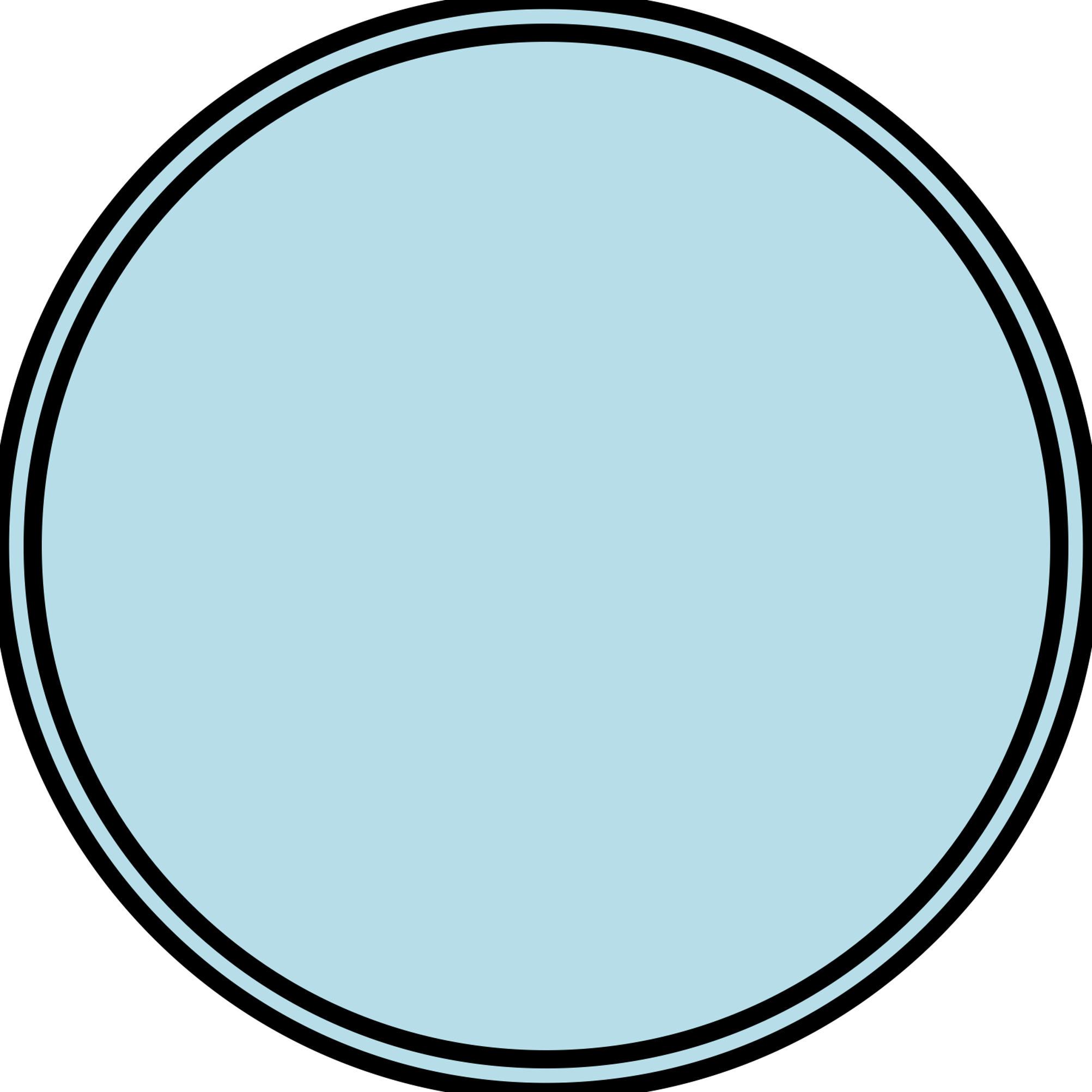 فكر 
زاوج 
شارك
تحقق من فهمك
١ أ
١ ب
١ ج
١ د
أ
ب
ج
د
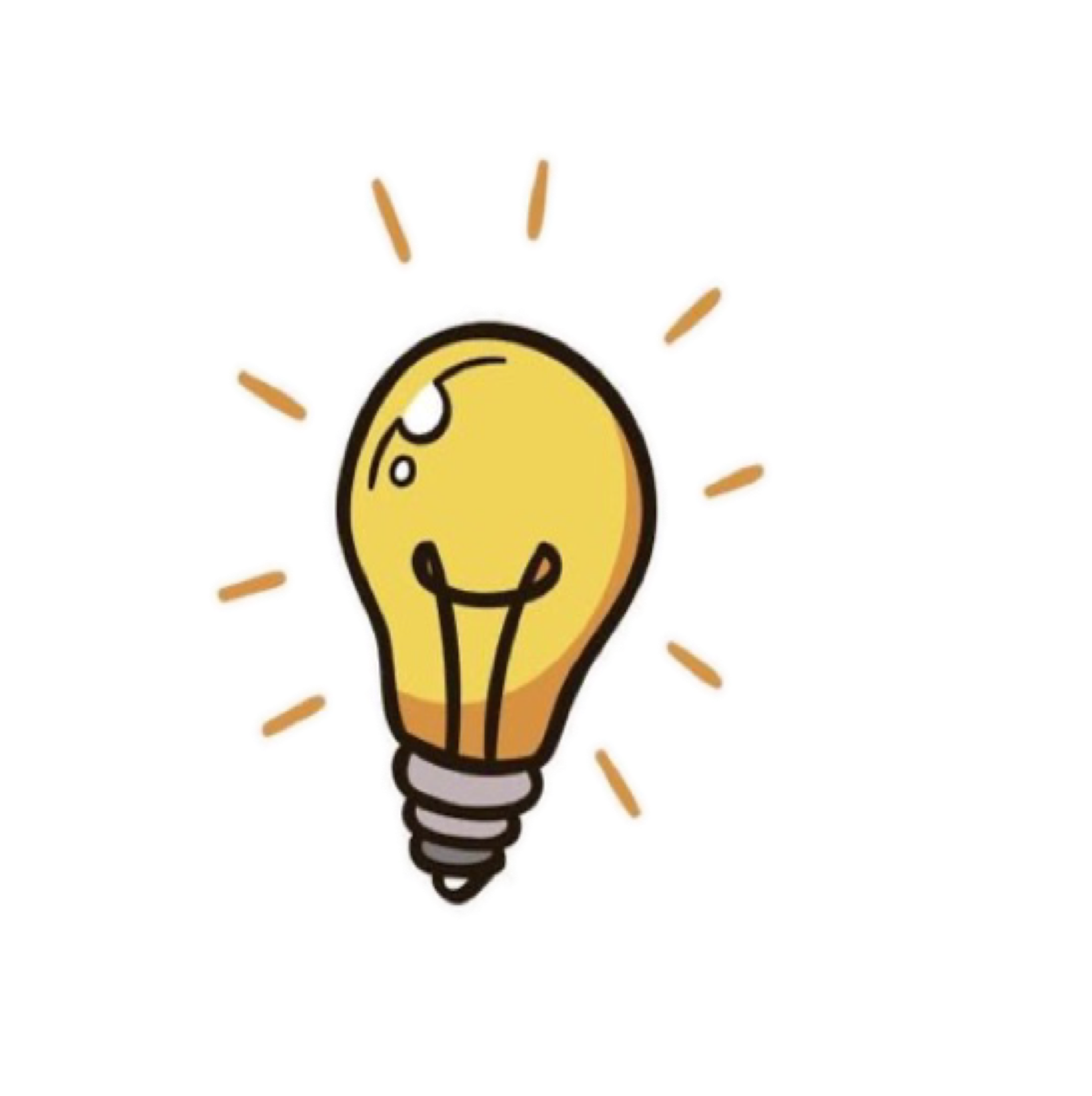 صفحة
٤٠
حدد أفضل طريقة لحل الانظمة التالية :
الحل بالتعويض
٥ س + ٧ص = ٢
-٢س+٧ص = ٩
الحل بالحذف باستعمال الجمع
٣س -٤ ص=-١٠ 
٥ س+ ٨ س = -٢
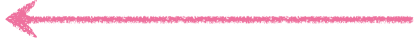 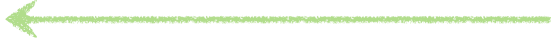 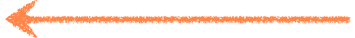 الحل بالحذف باستعمال الطرح
س - ص = ٩ 
٧ س+ ص =٧
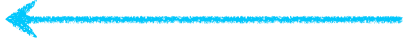 الحل بالحذف باستعمال الضرب
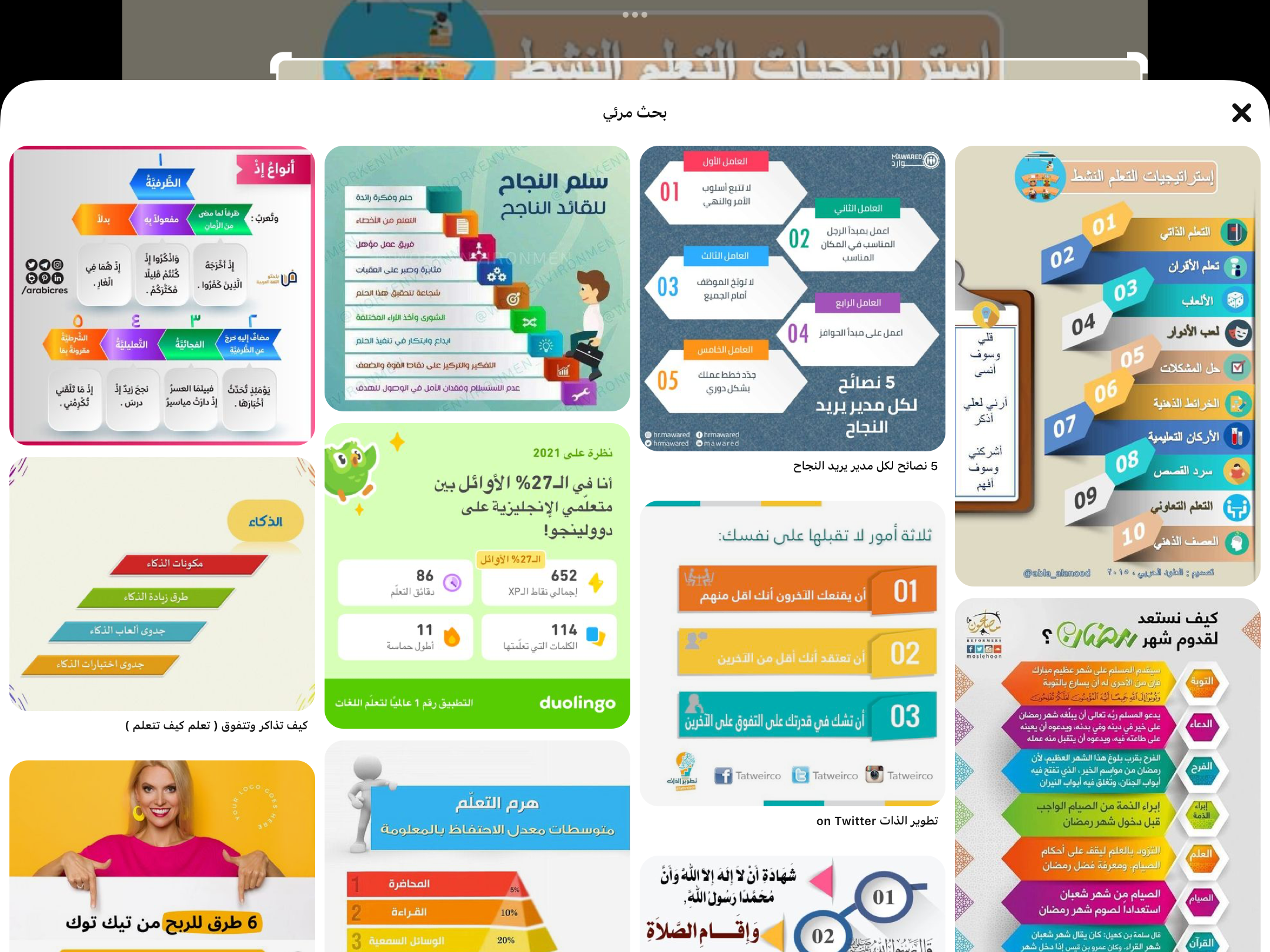 ٥ س - ص = ١٧ 
٣ س +٢ ص = ٥
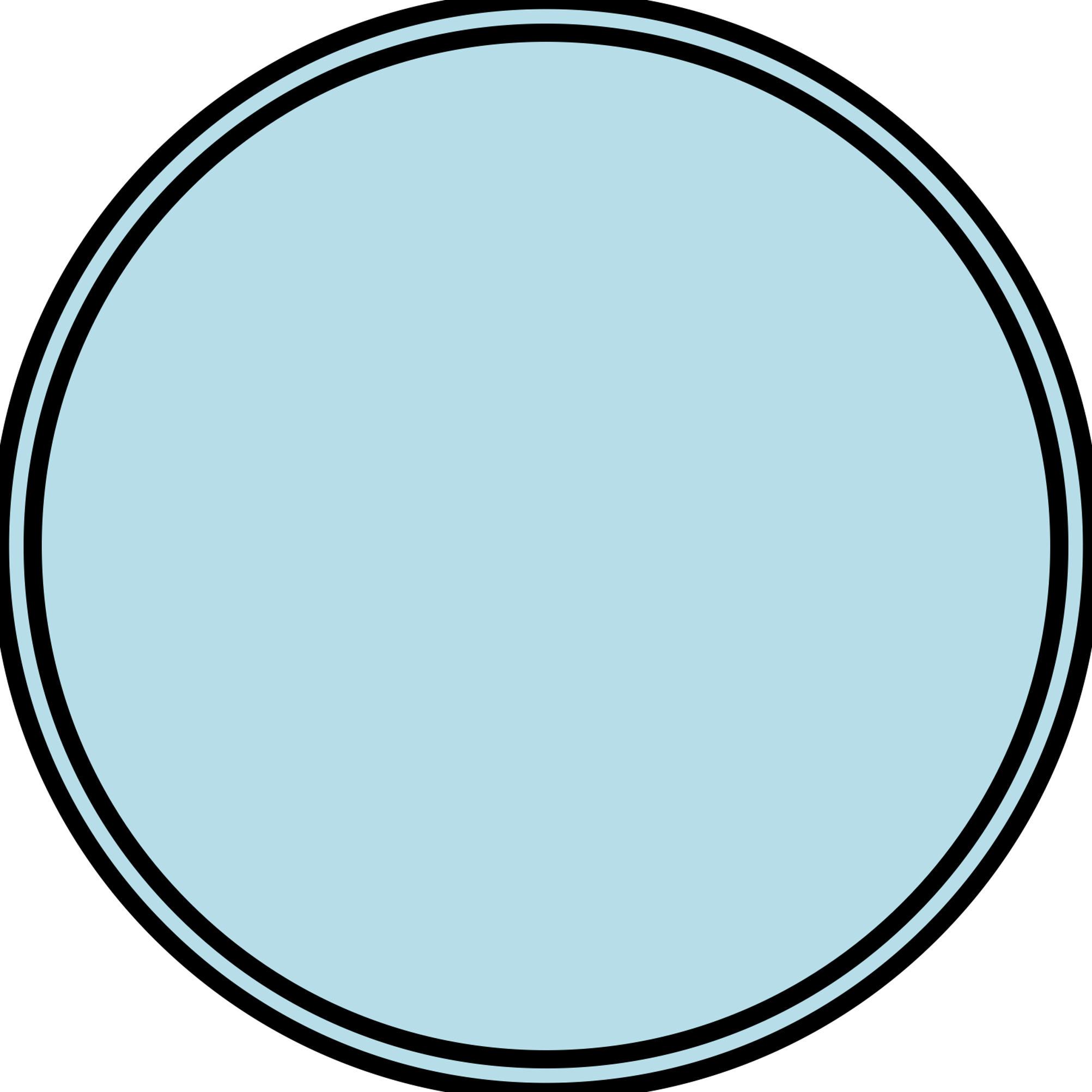 فكر 
زاوج 
شارك
تحقق من فهمك
١ أ
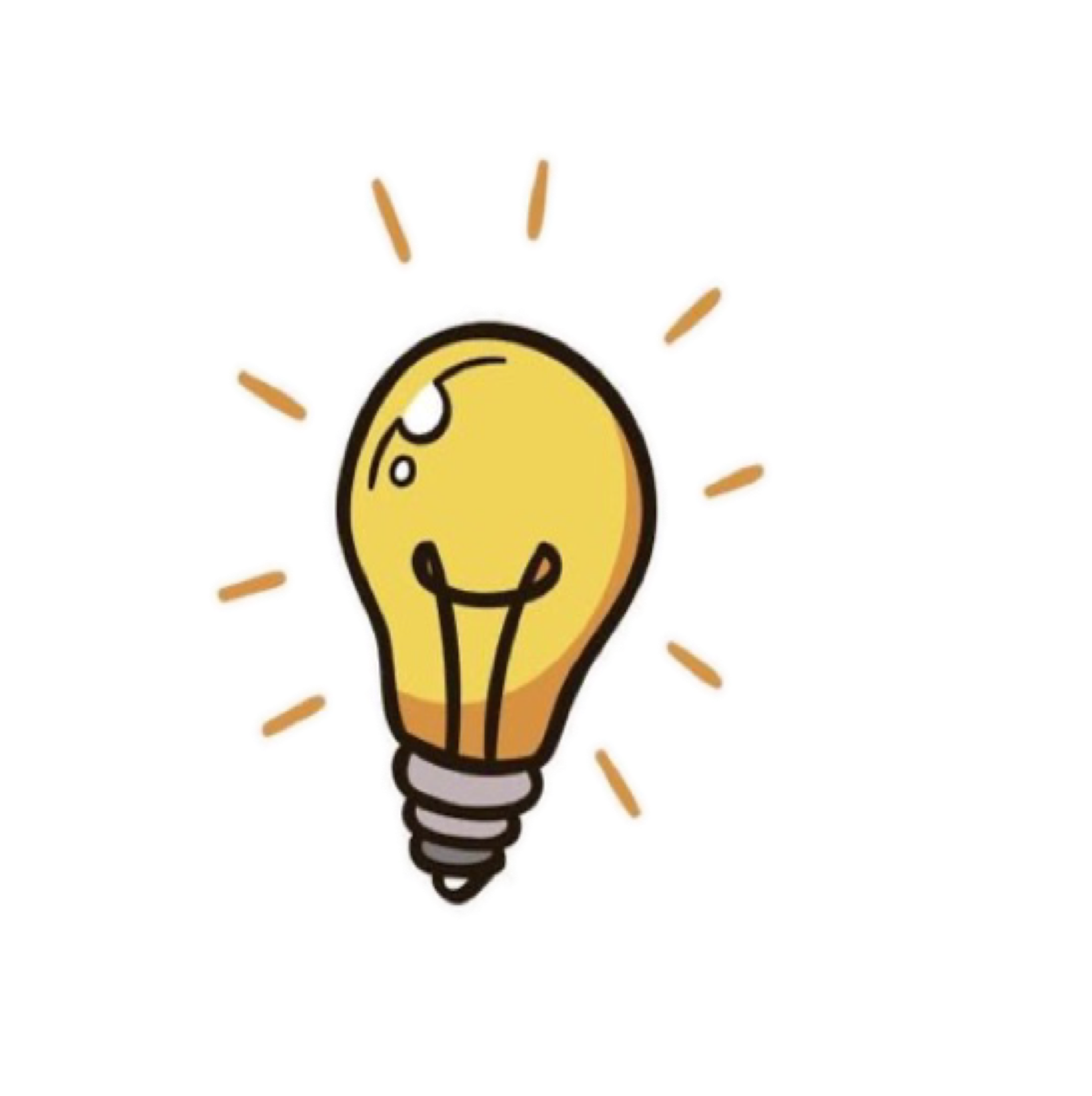 صفحة
٤٠
حدد أفضل طريقة لحل النظام ثم حله :
٥ س + ٧ص = ٢
-٢س+٧ص = ٩
الحل الحذف بالطرح
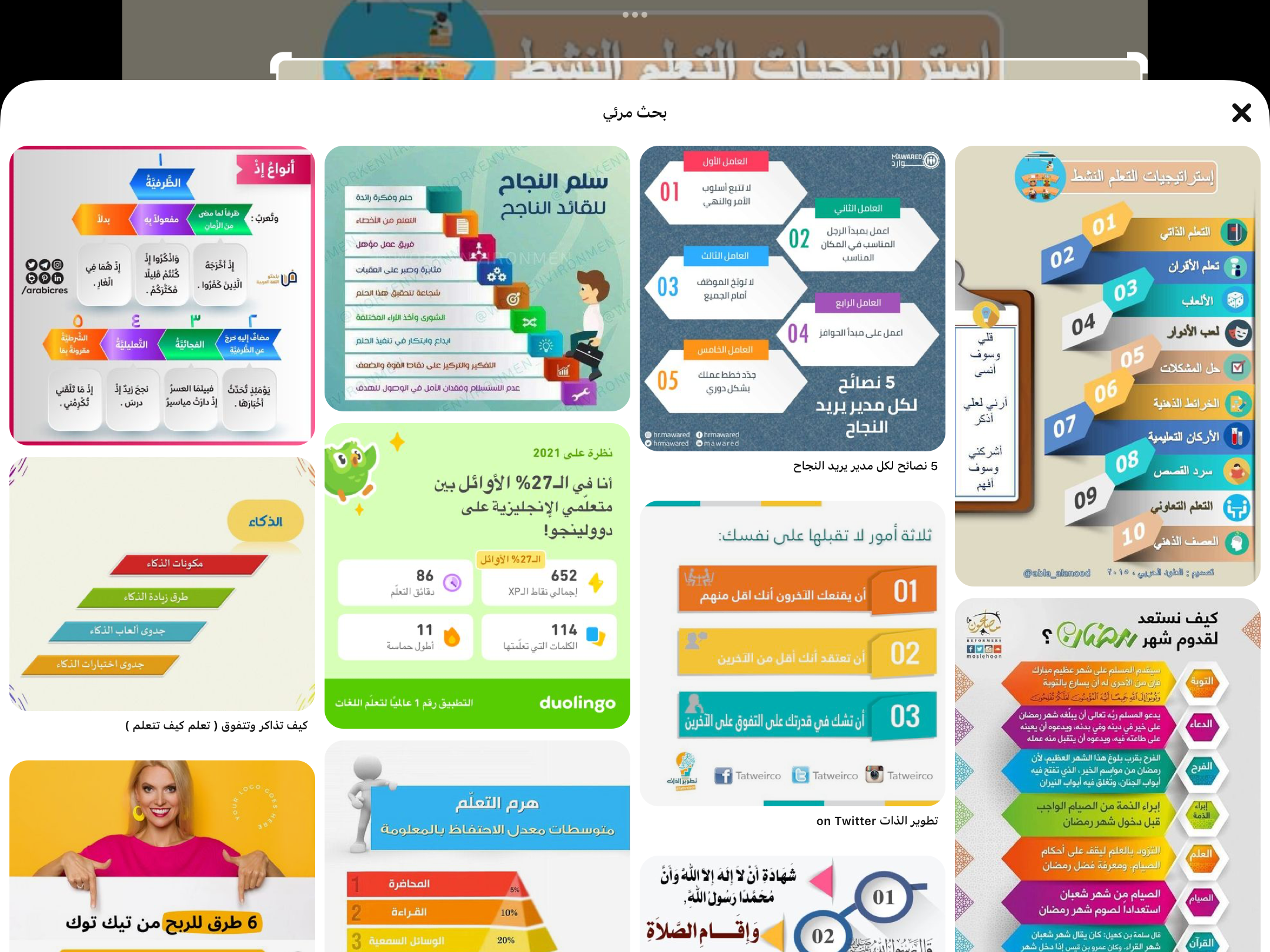 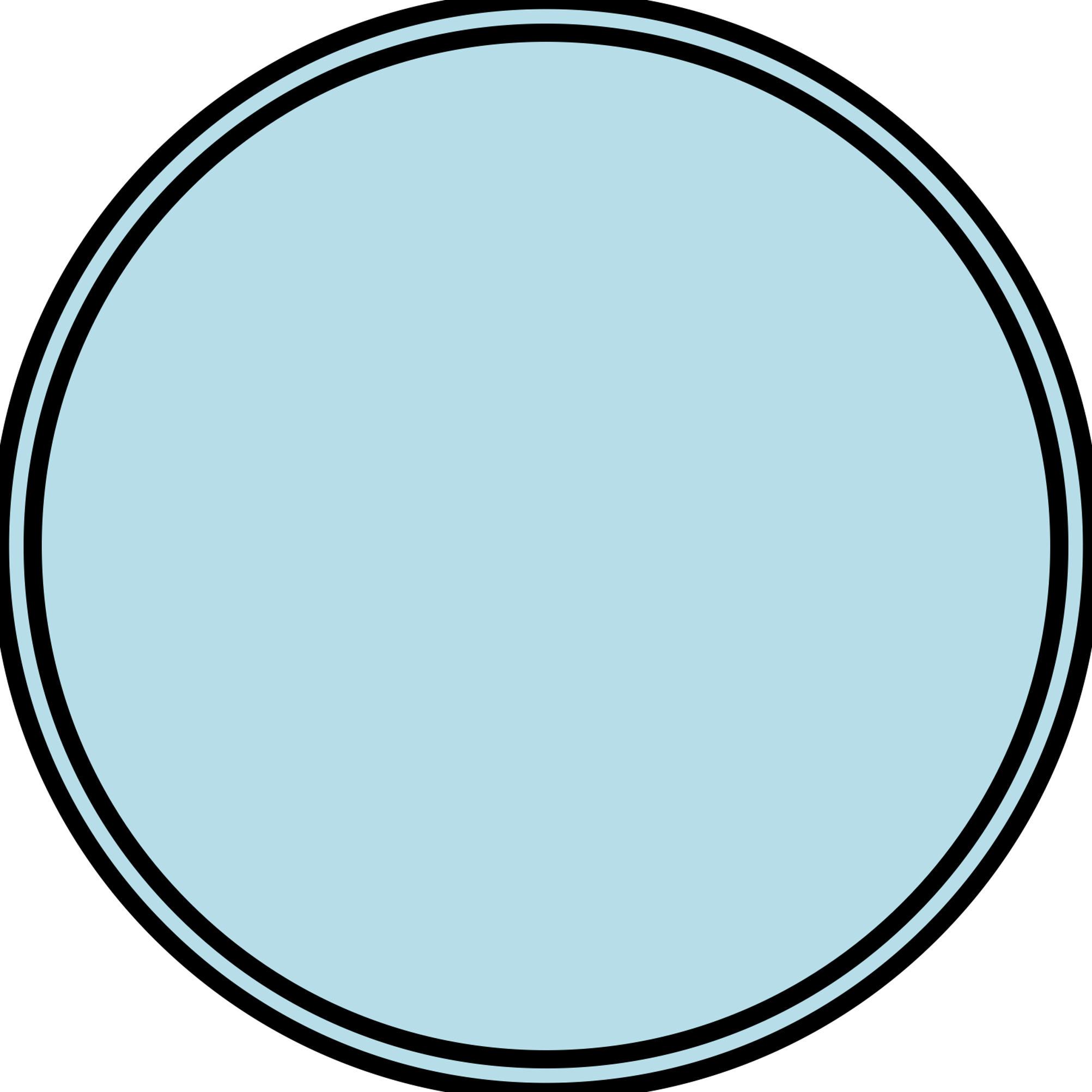 فكر 
زاوج 
شارك
تحقق من فهمك
١ ب
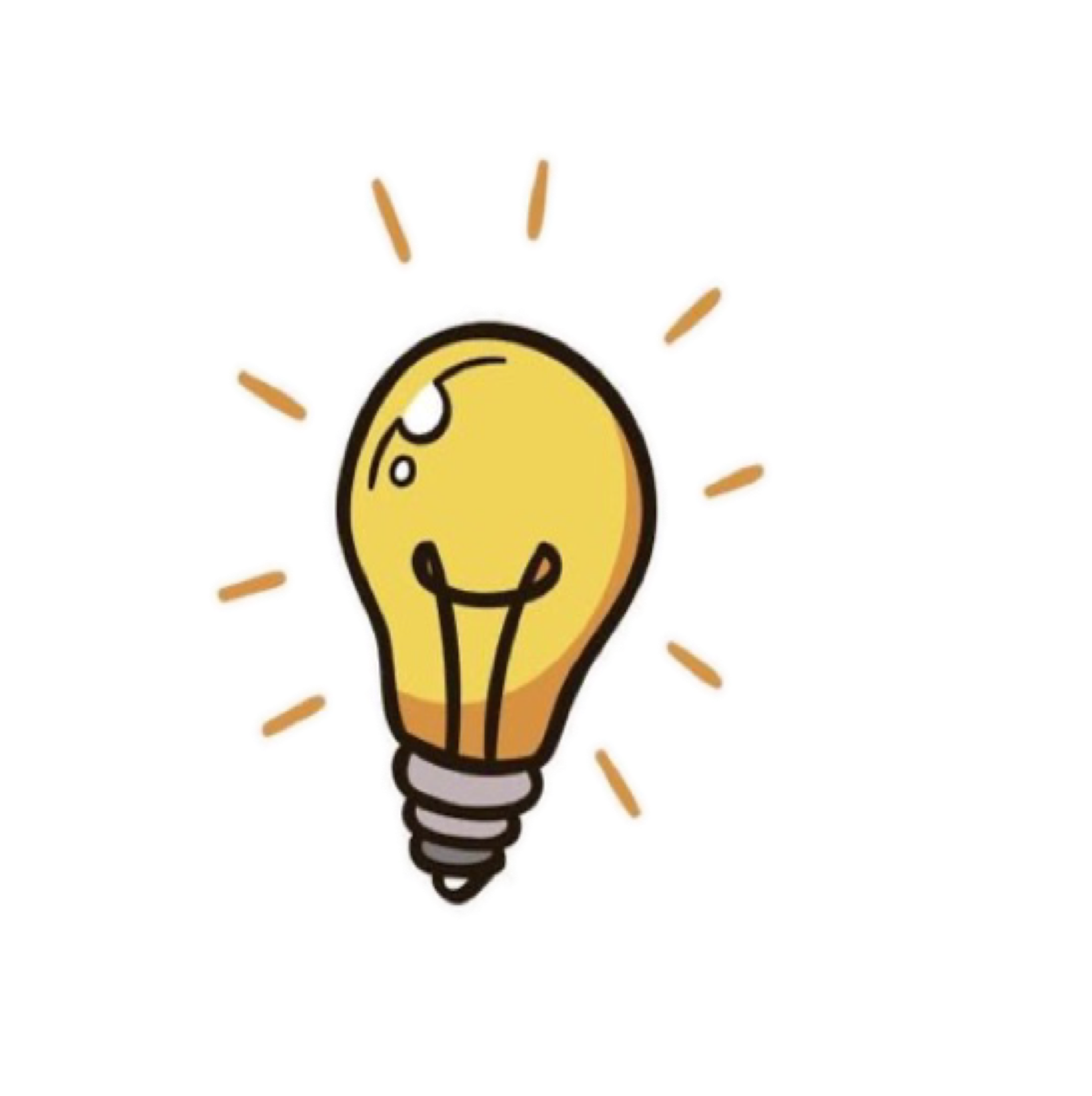 صفحة
٤٠
حدد أفضل طريقة لحل النظام ثم حله :
٣س -٤ ص=-١٠ 
٥ س+ ٨ س = -٢
الحل الحذف بالضرب
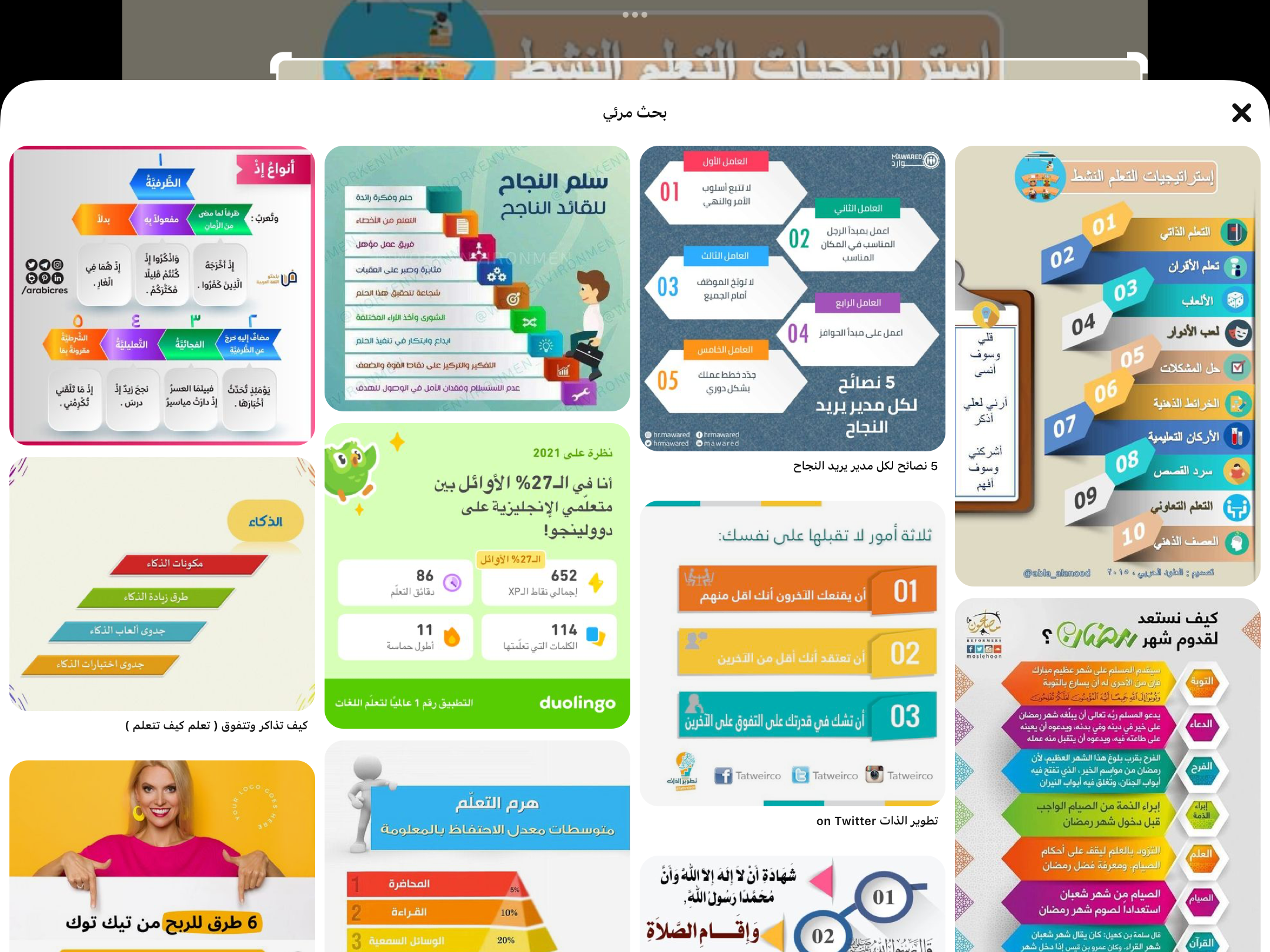 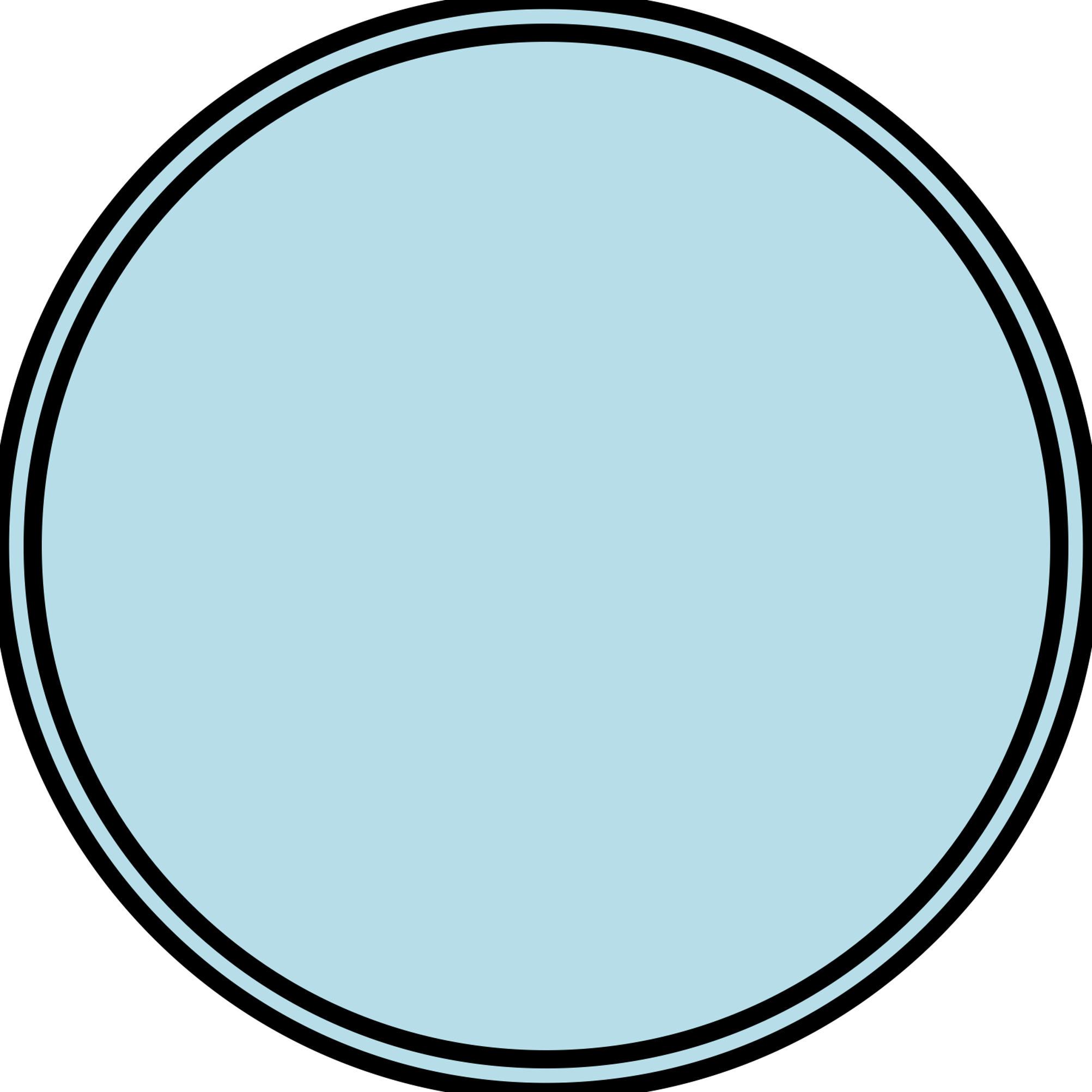 فكر 
زاوج 
شارك
تحقق من فهمك
١ج
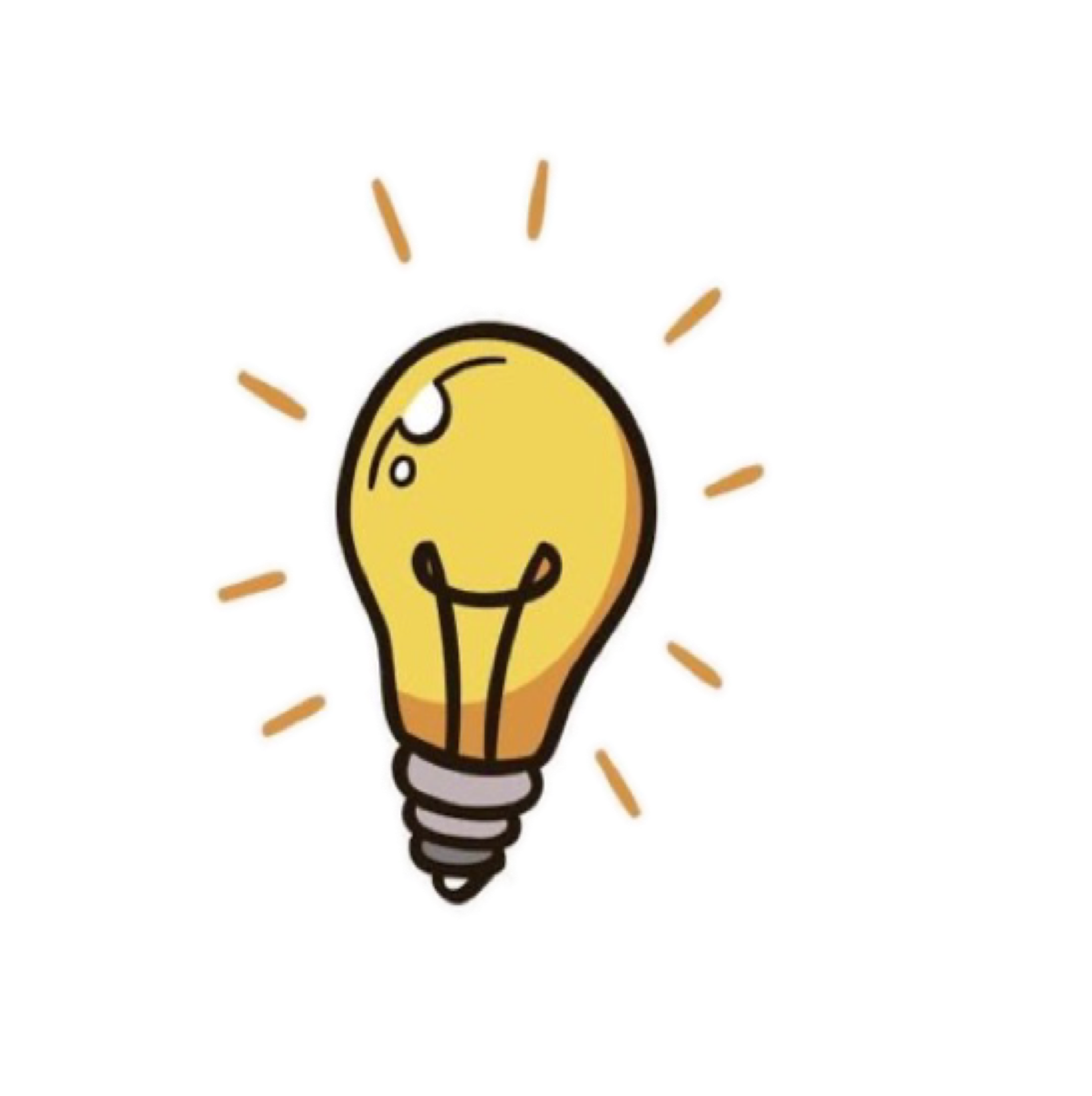 صفحة
٤٠
حدد أفضل طريقة لحل النظام ثم حله :
س - ص = ٩ 
٧ س+ ص =٧
الحل الحذف بالجمع
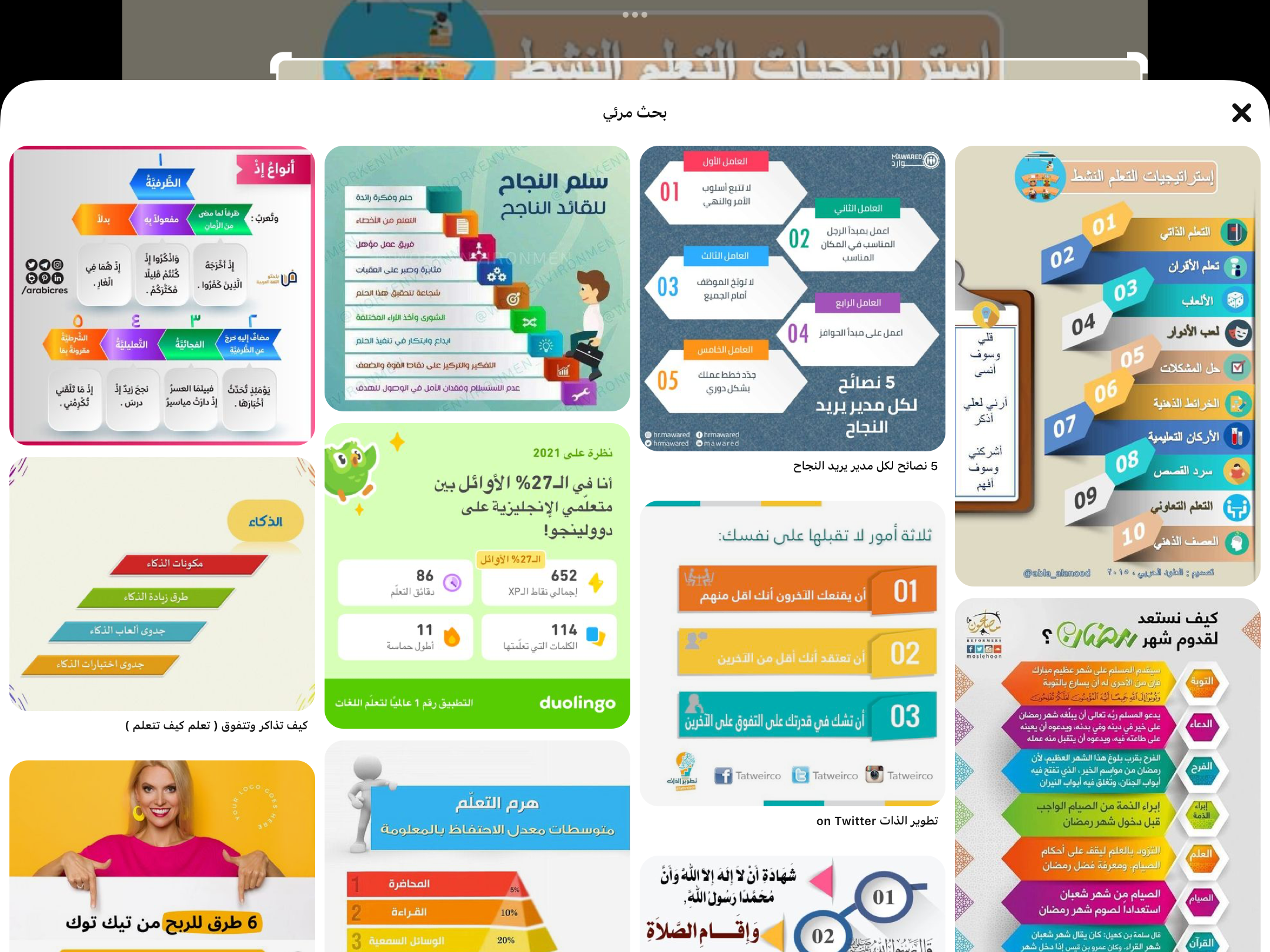 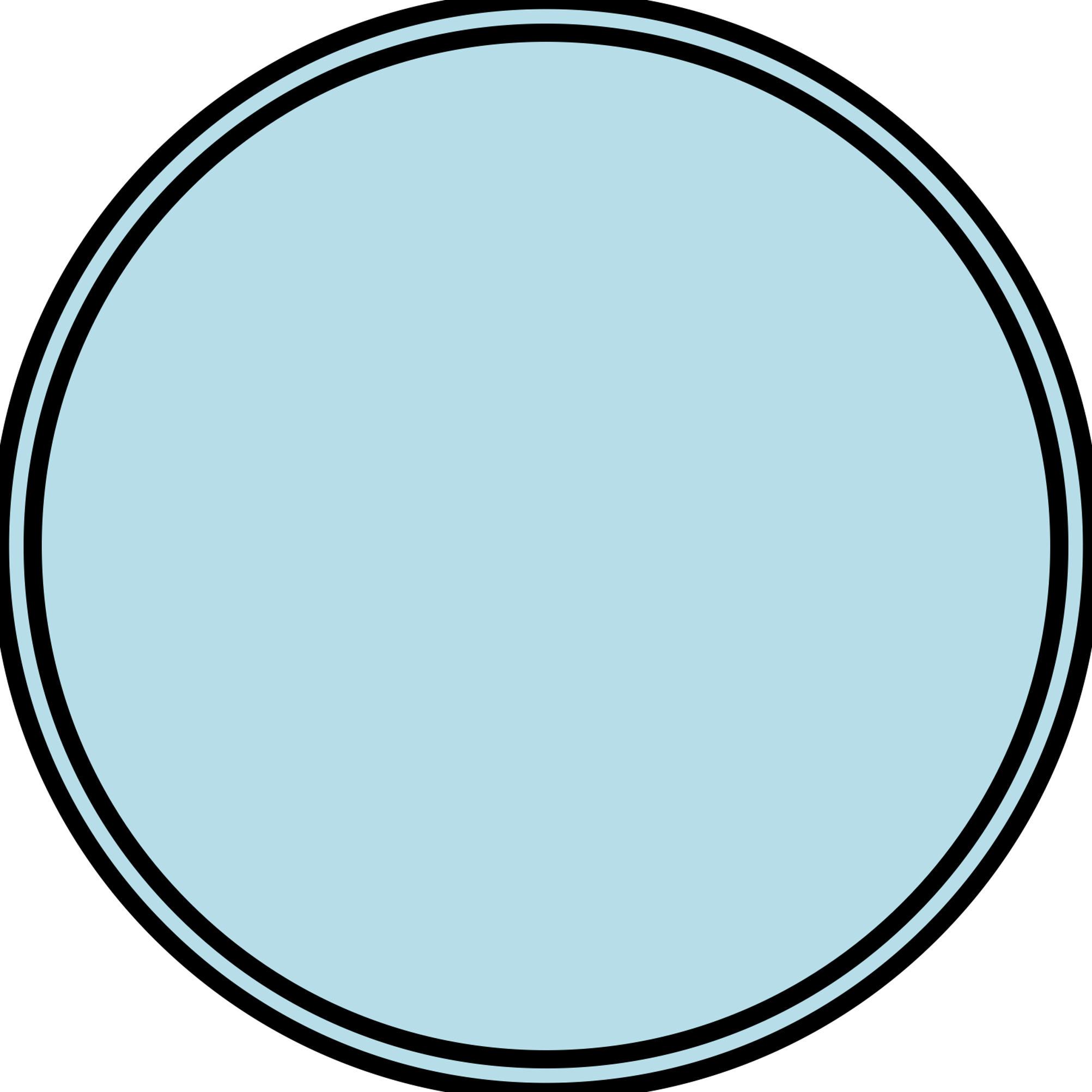 فكر 
زاوج 
شارك
تحقق من فهمك
١ ب
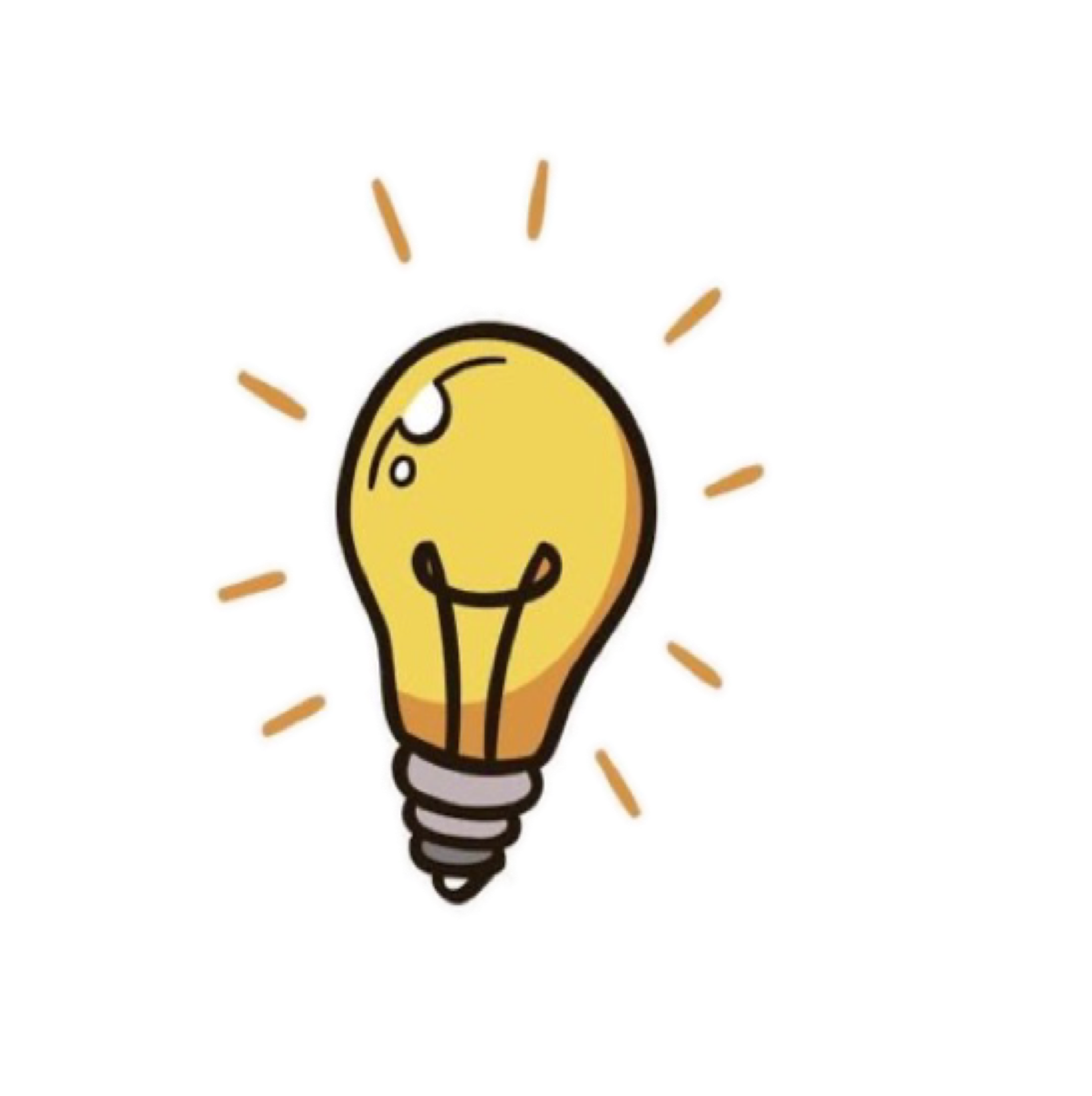 صفحة
٤٠
حدد أفضل طريقة لحل النظام ثم حله :
٥ س - ص = ١٧ 
٣ س +٢ ص = ٥
الحل 
بالتعويض
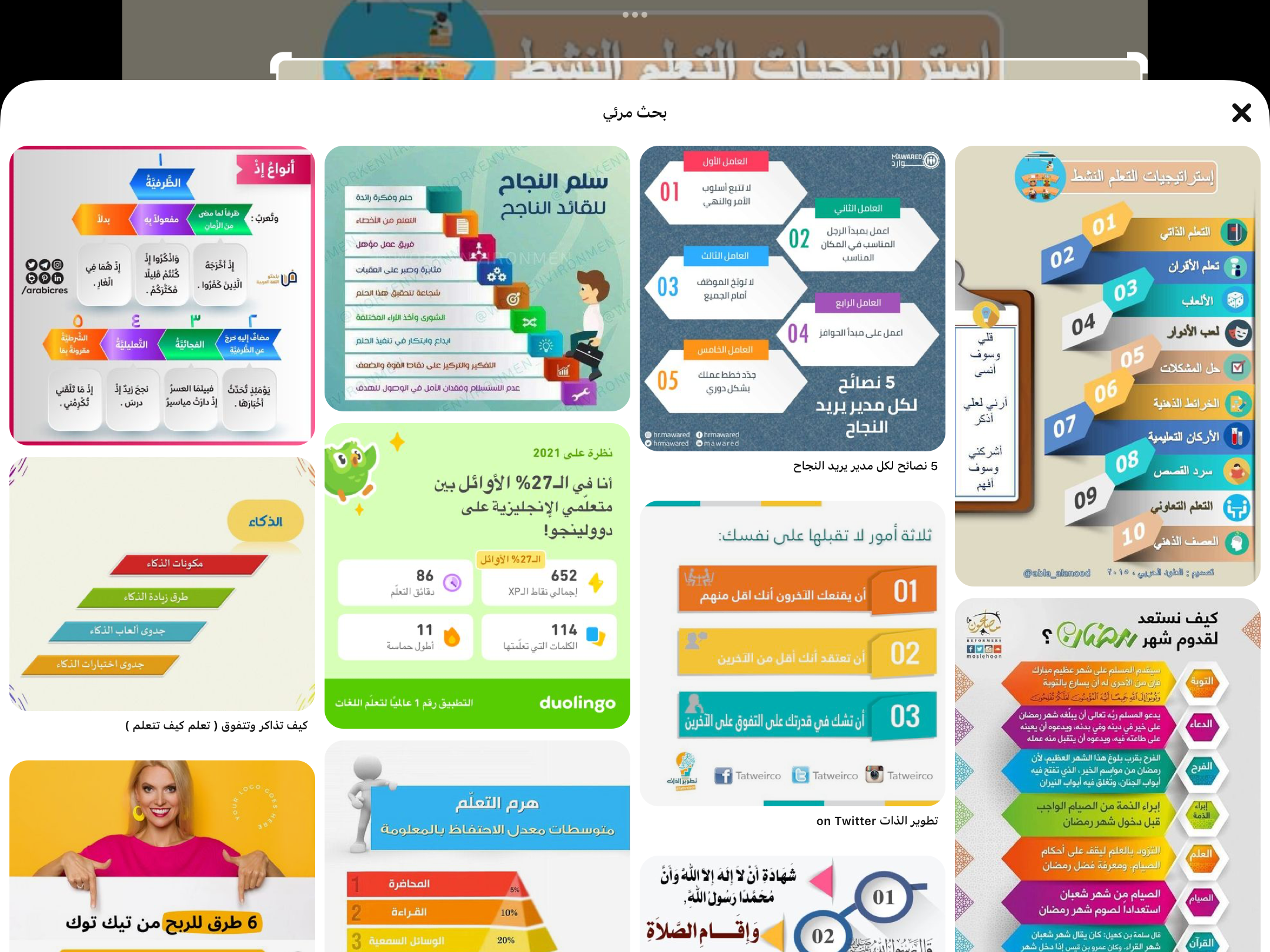 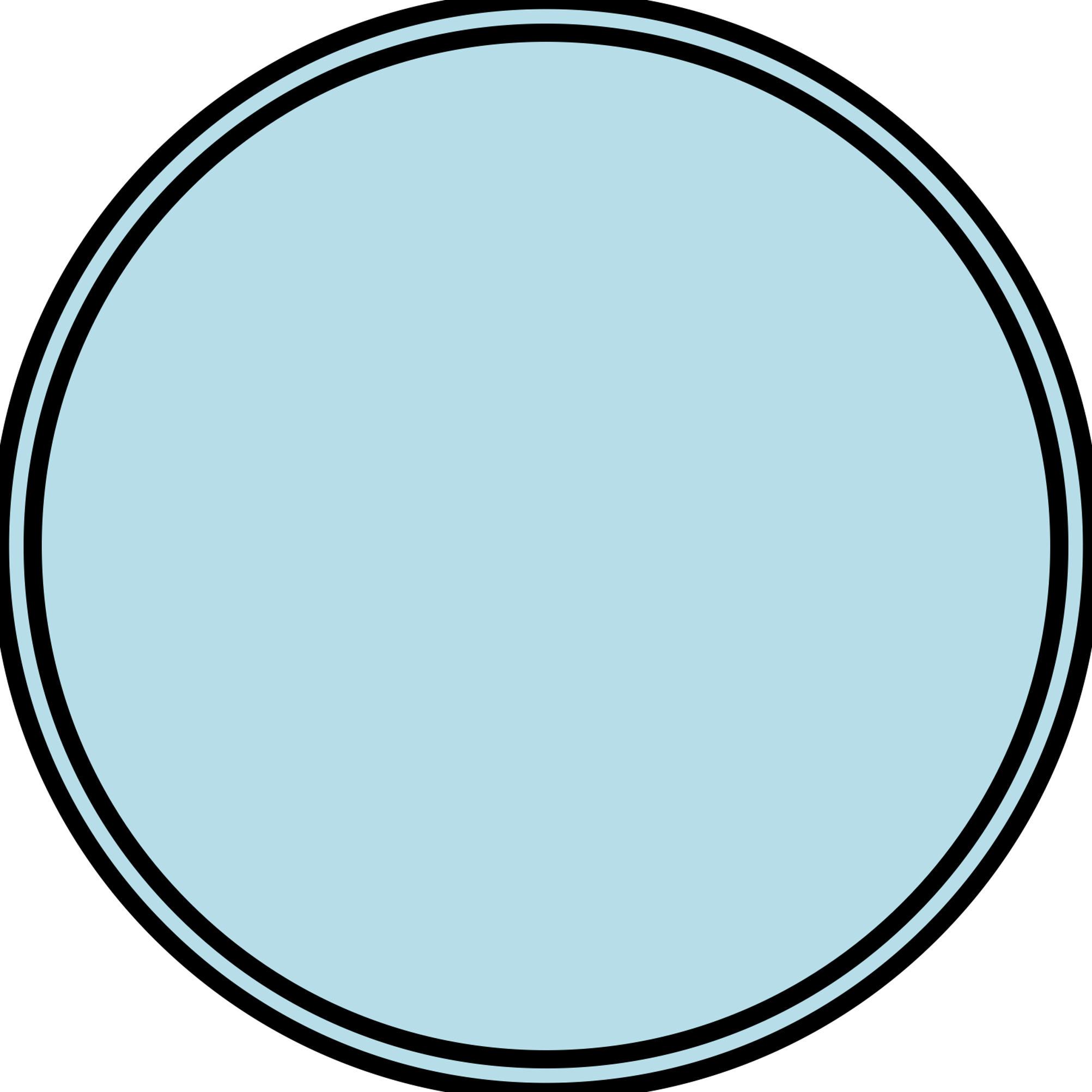 تأكد
٤
صفحة
٤٢
حدد أفضل طريقة لحل النظام ثم حلة 
٣س +٧ ص = ٤
٥س-٧ص = -١٢
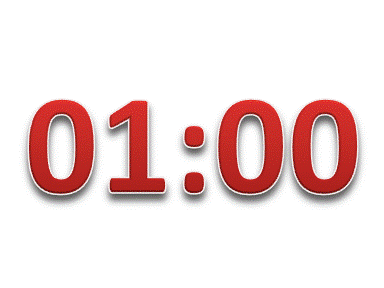 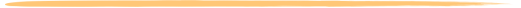 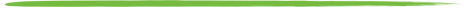 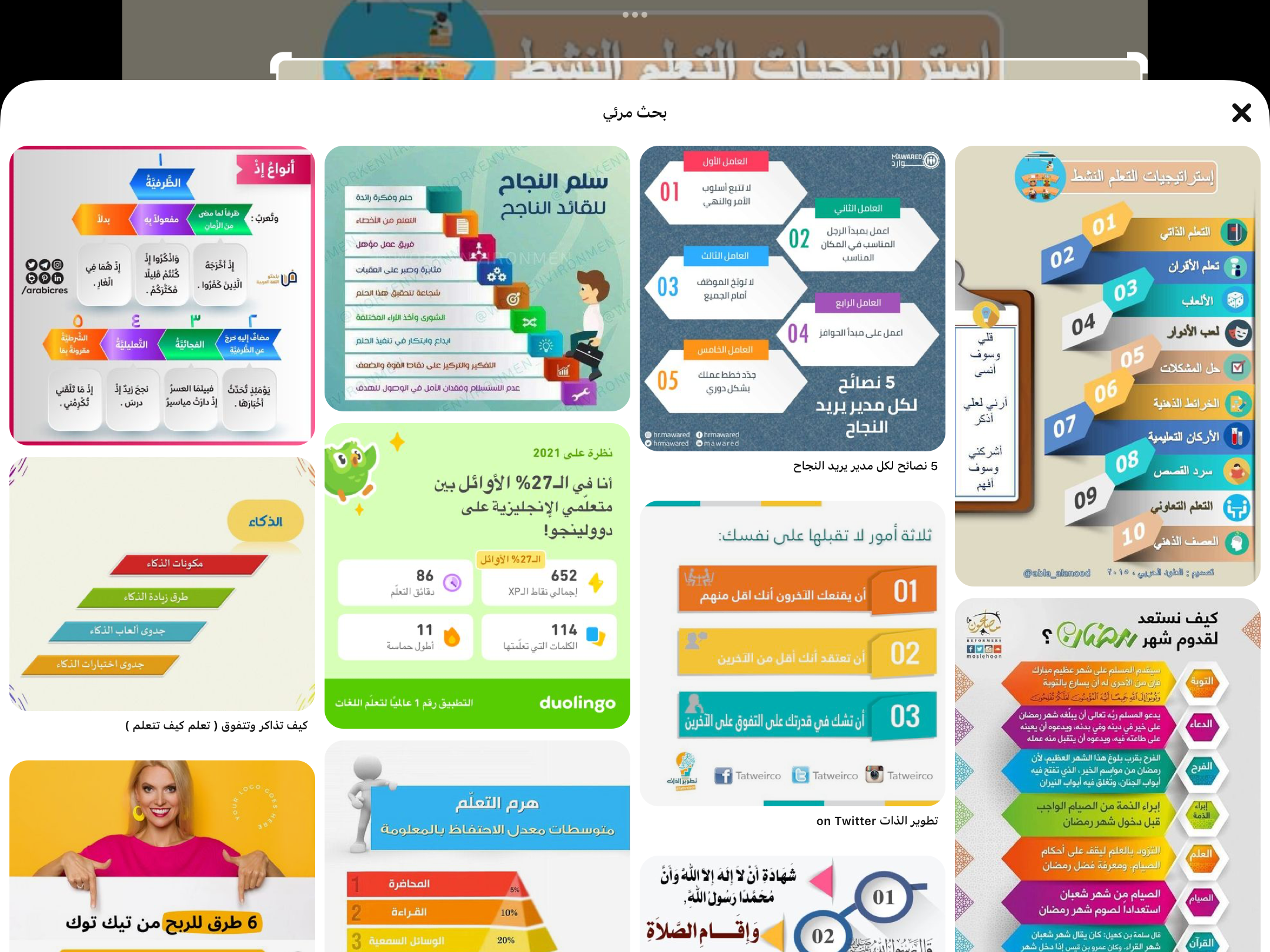 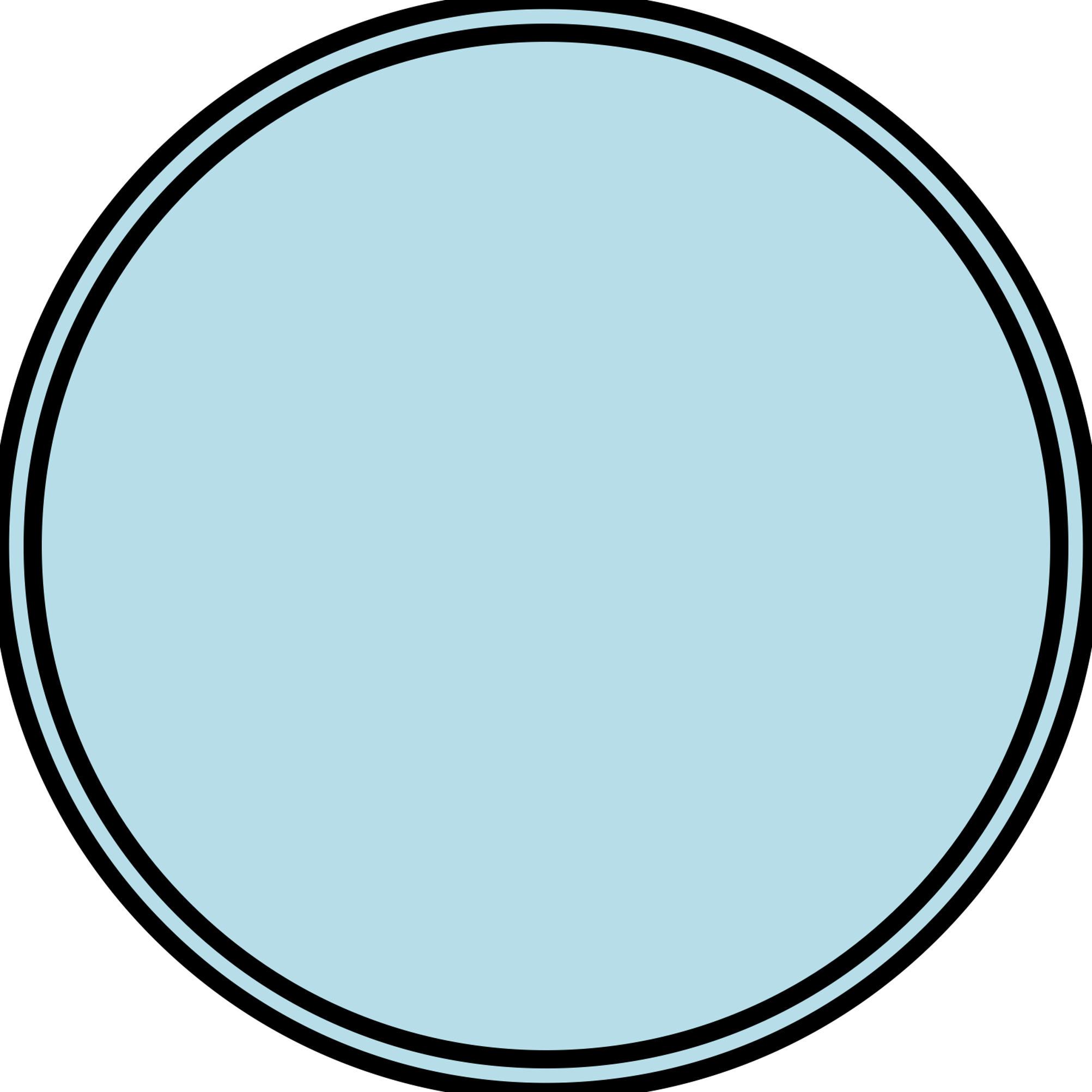 ١٩
صفحة
٤٣
مهارة تفكير عليا
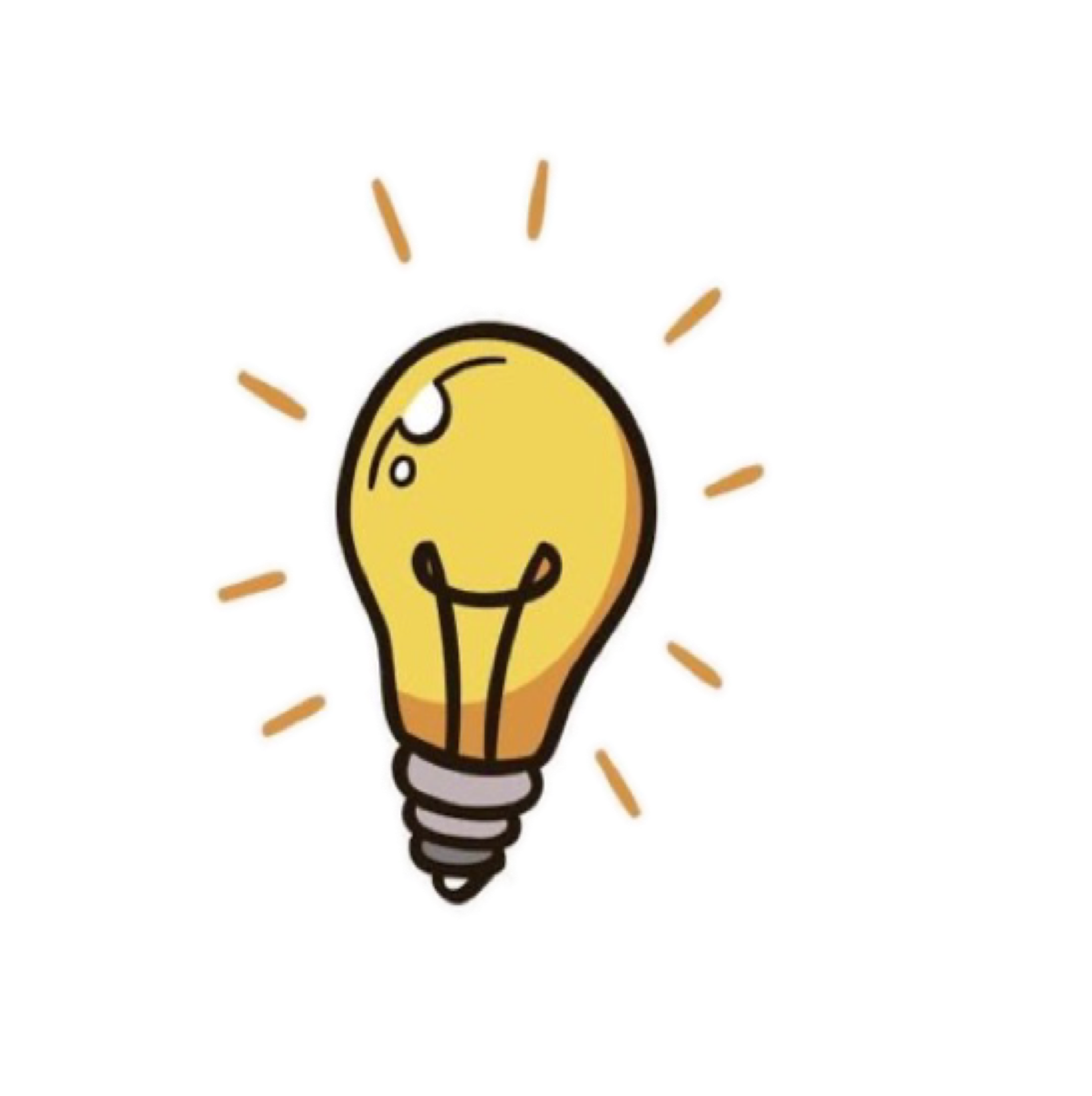 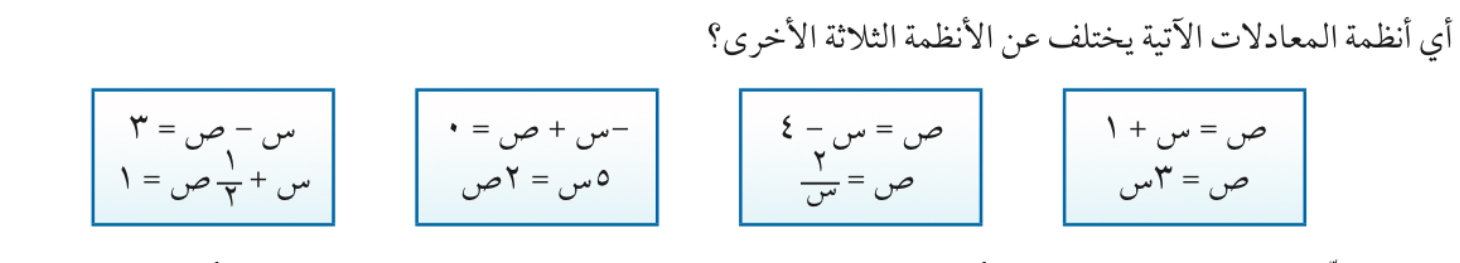 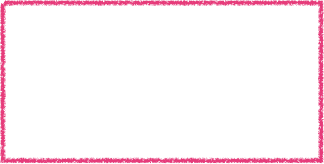 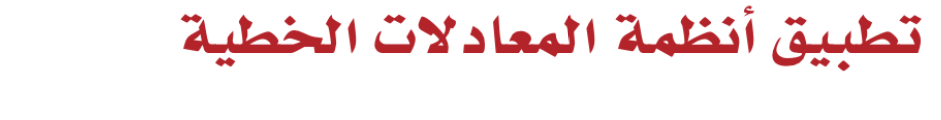 مثال من واقع الحياة
صفحة
٤١
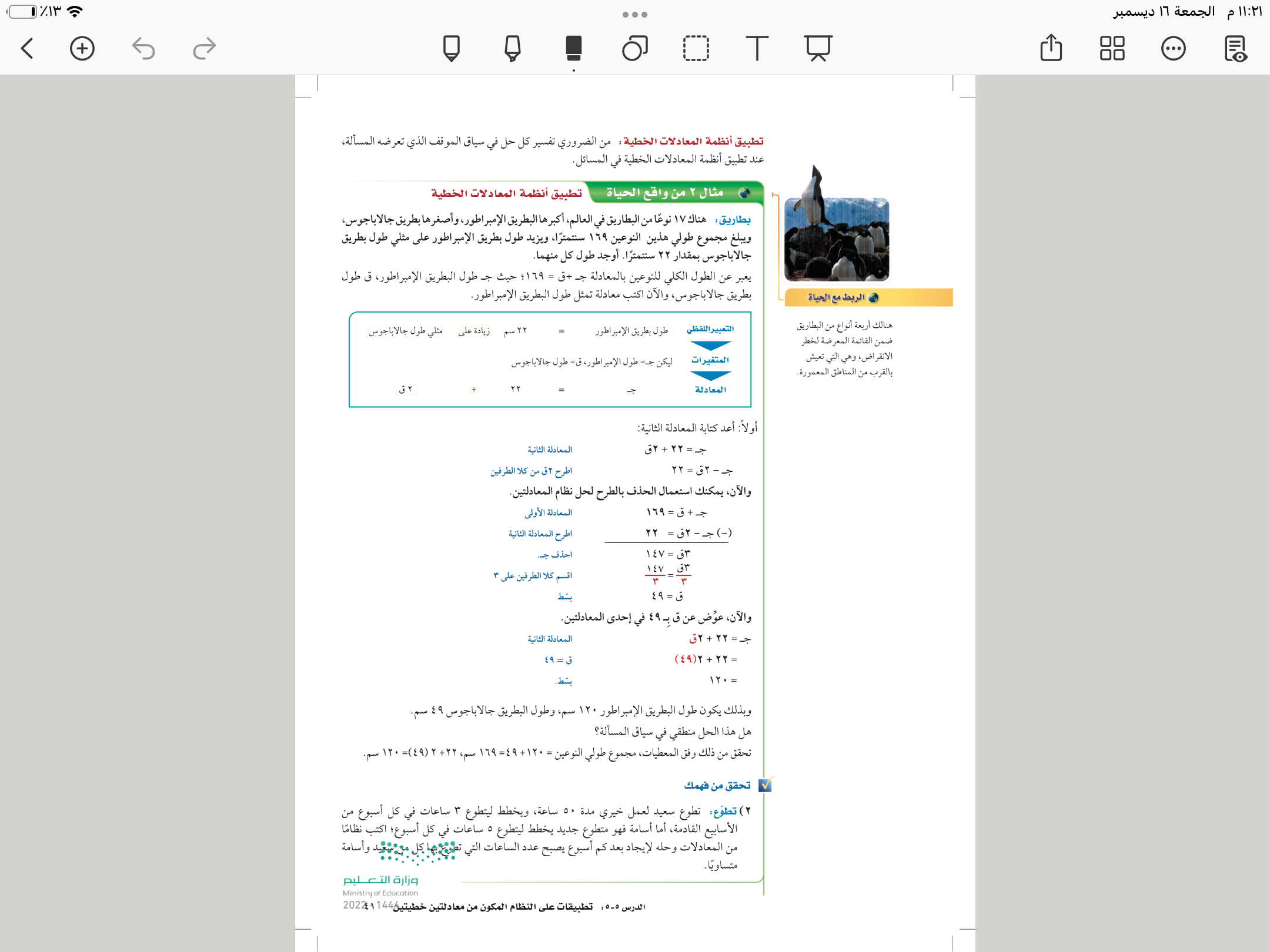 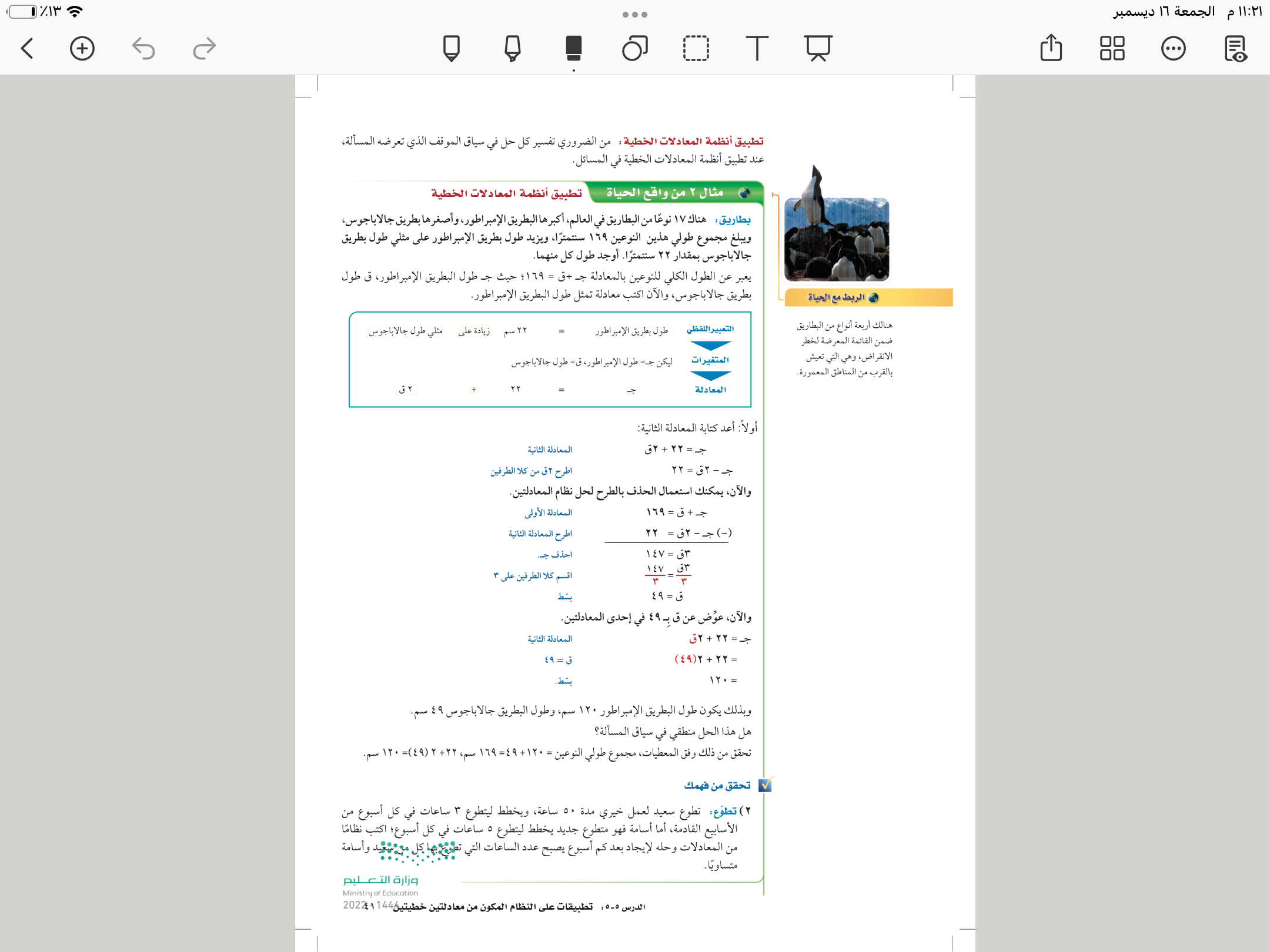 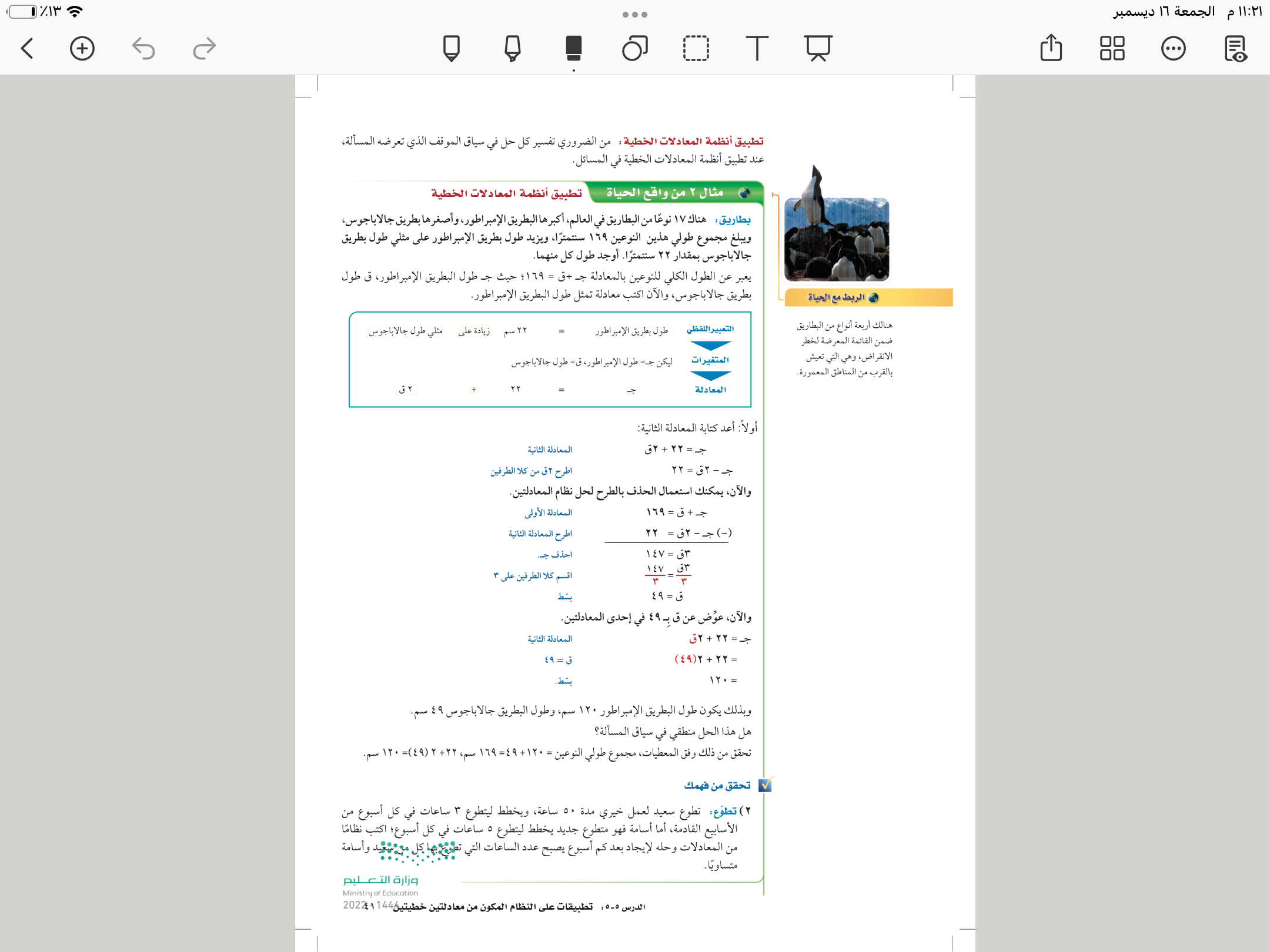 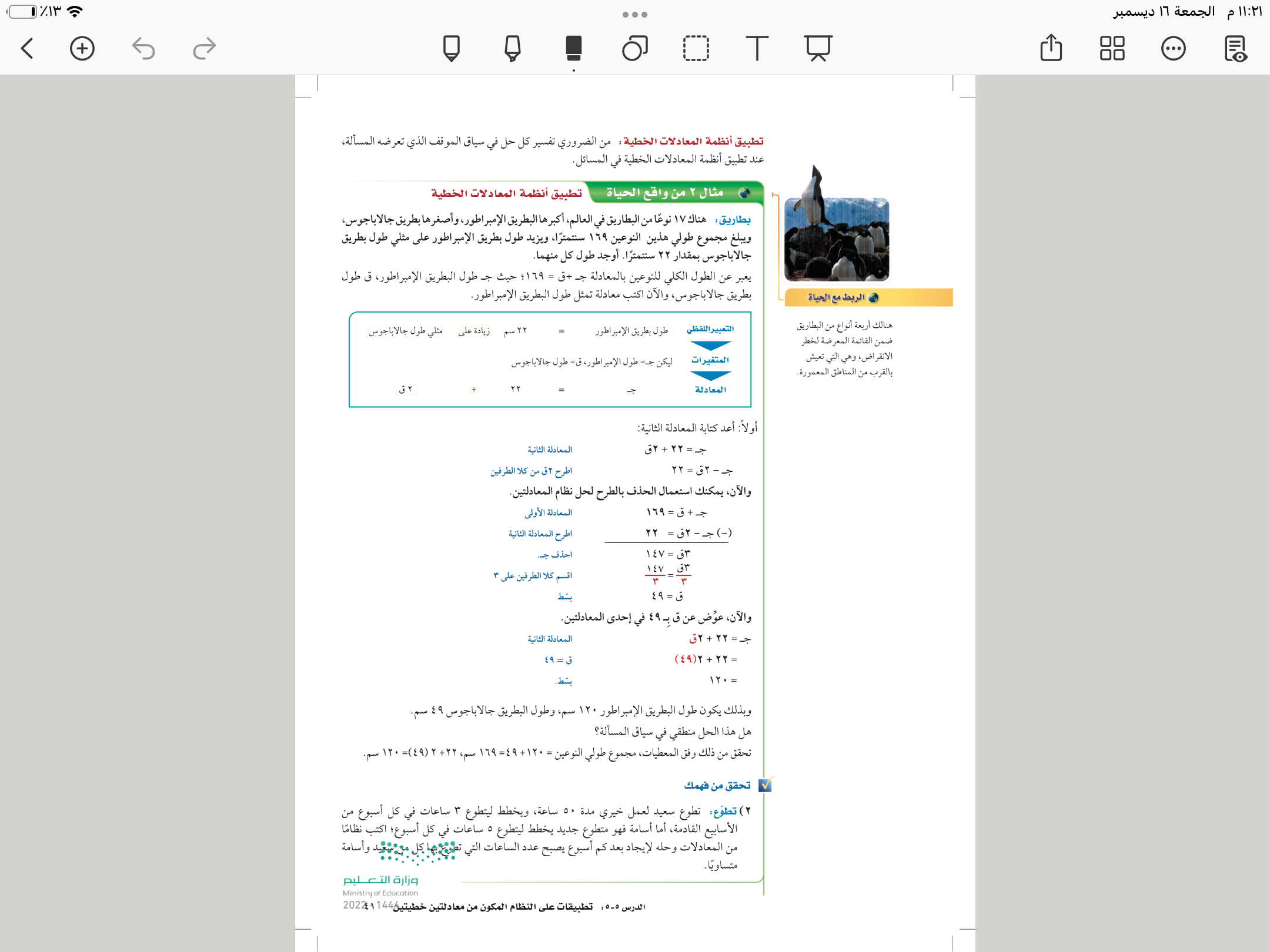 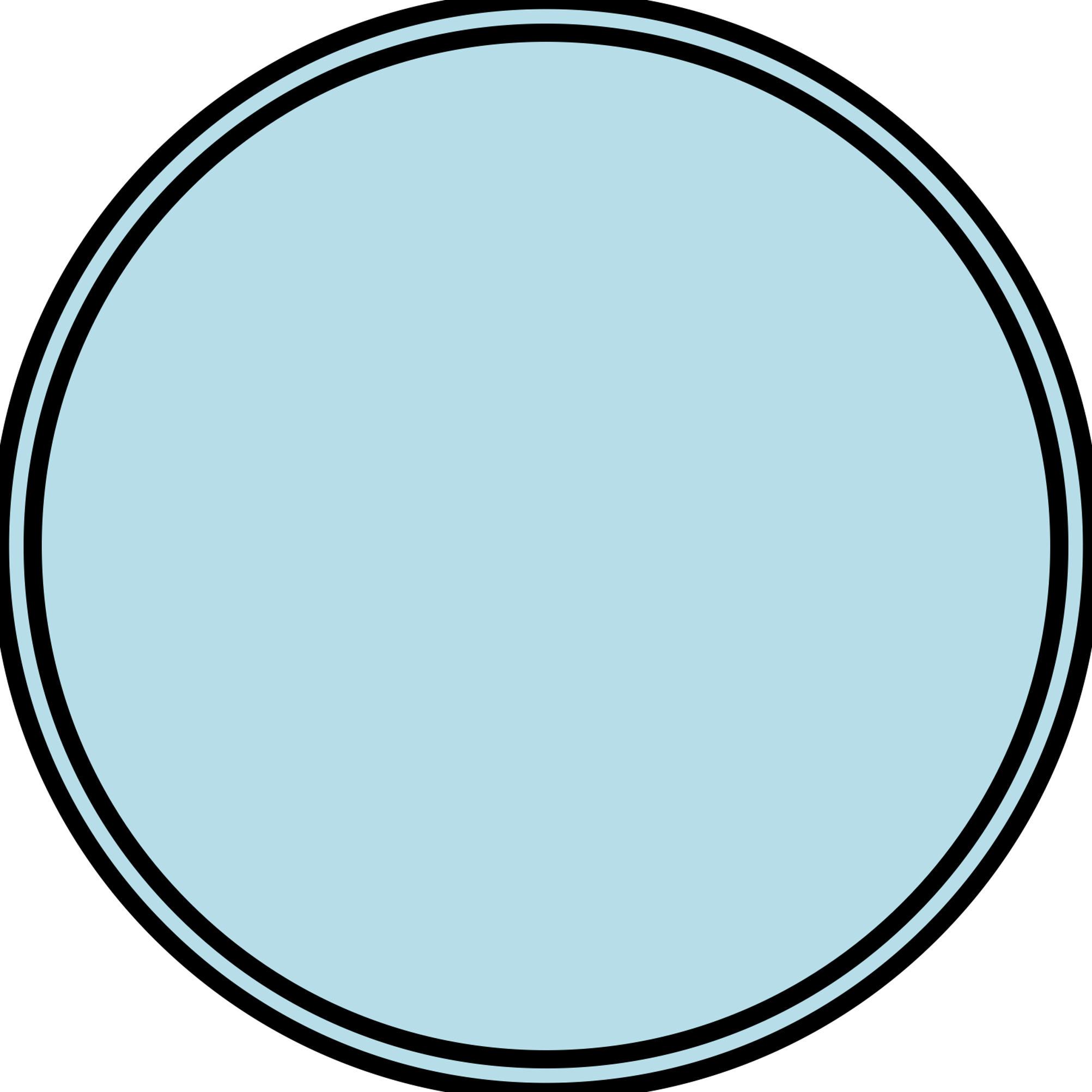 فكر 
زاوج 
شارك
تحقق من فهمك
٢
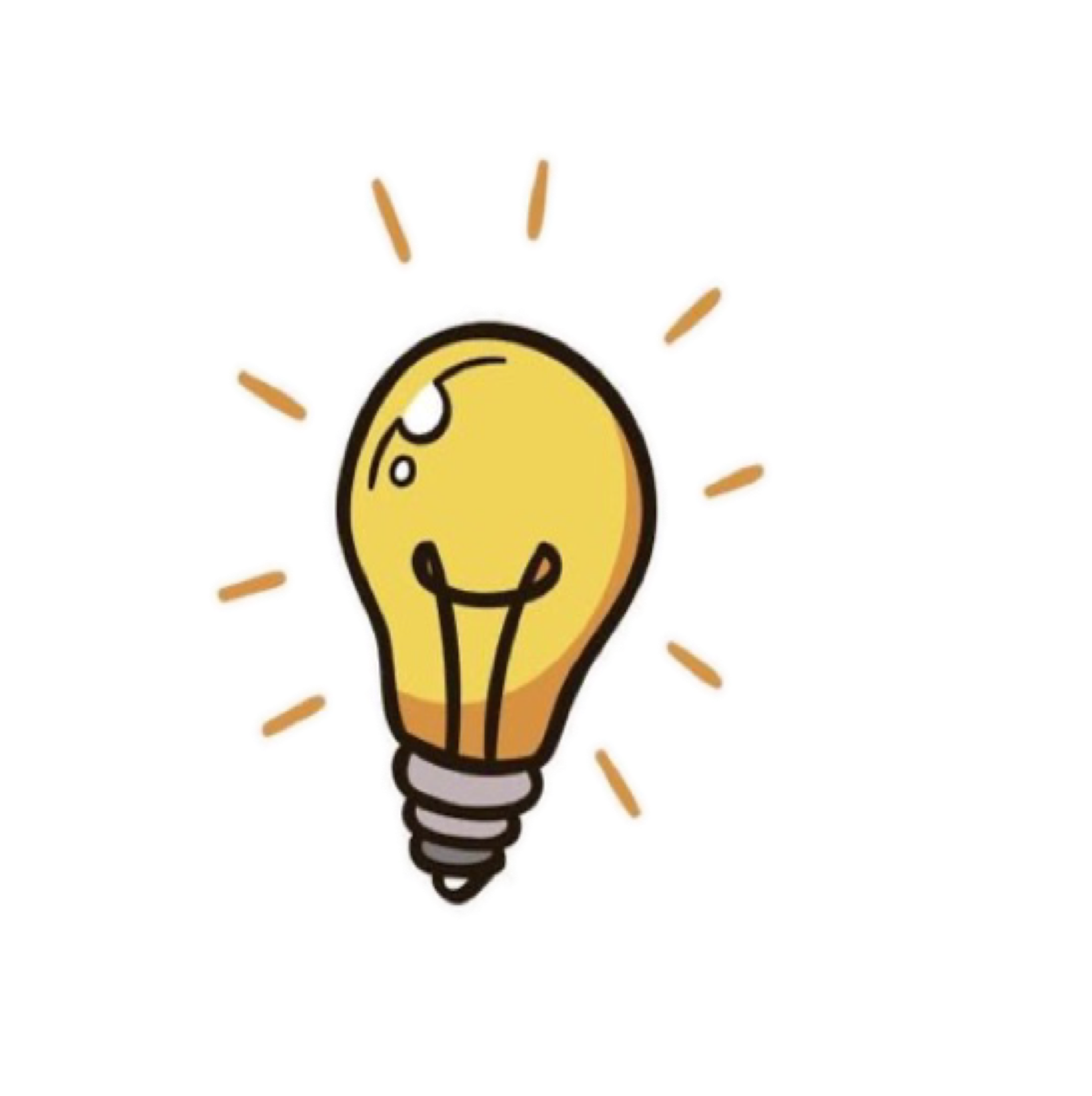 صفحة
٤١
تطوع سعيد لعمل خيري مدة ٥٠ ساعة ويخطط ليتطوع ٣ ساعات في كل أسبوع من الاسابيع القادمةاما اسامة فهو متطوع جديد يخطط ليتطوع ٥ ساعات في كل أسبوع اكتب نظاما من المعادلات وحله لايجاد بعد كم اسبوع يصبح عدد الساعات التي تطوع بها كل من سعيد واسامة متساويا
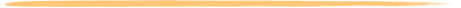 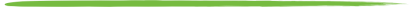 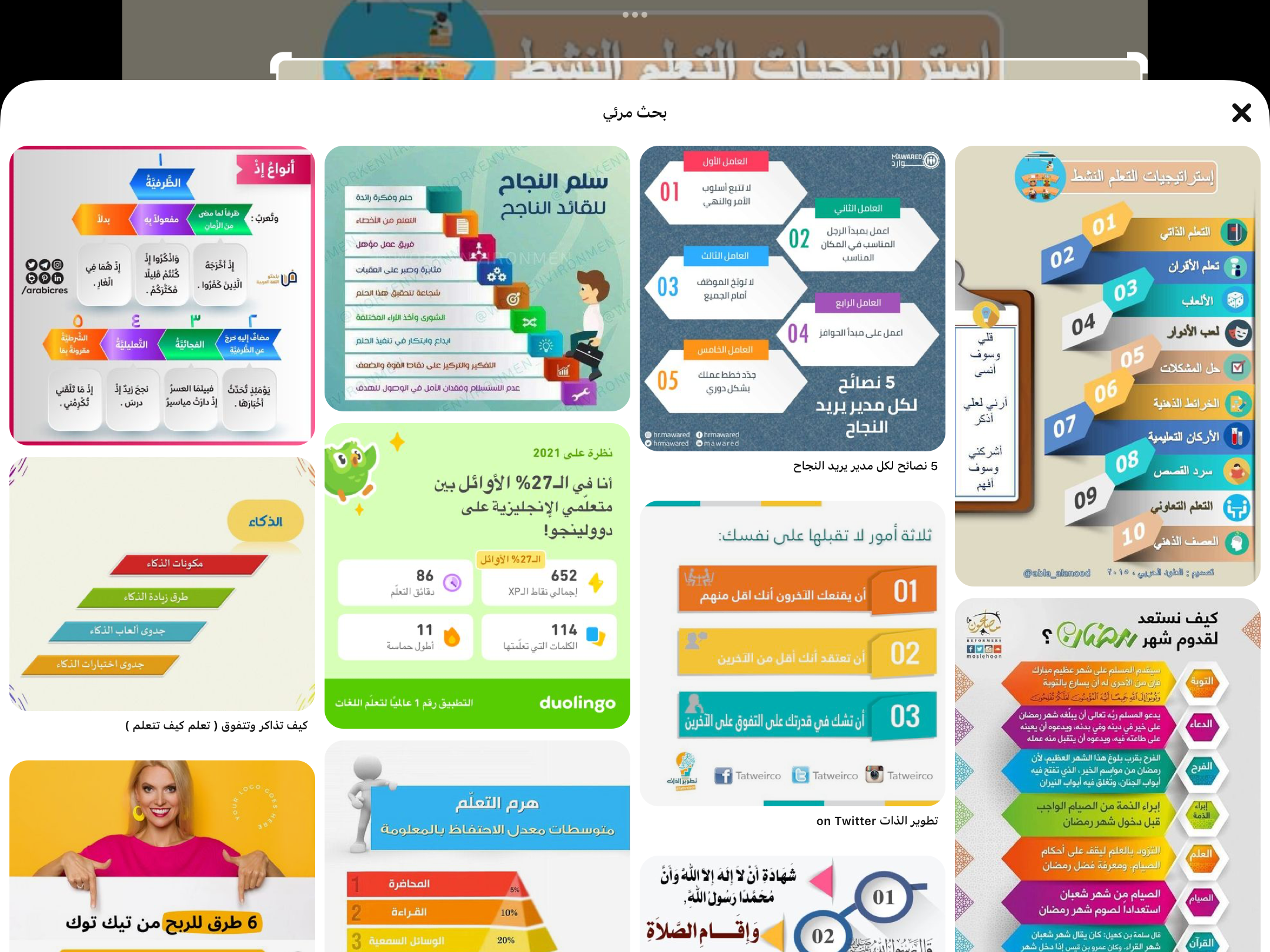 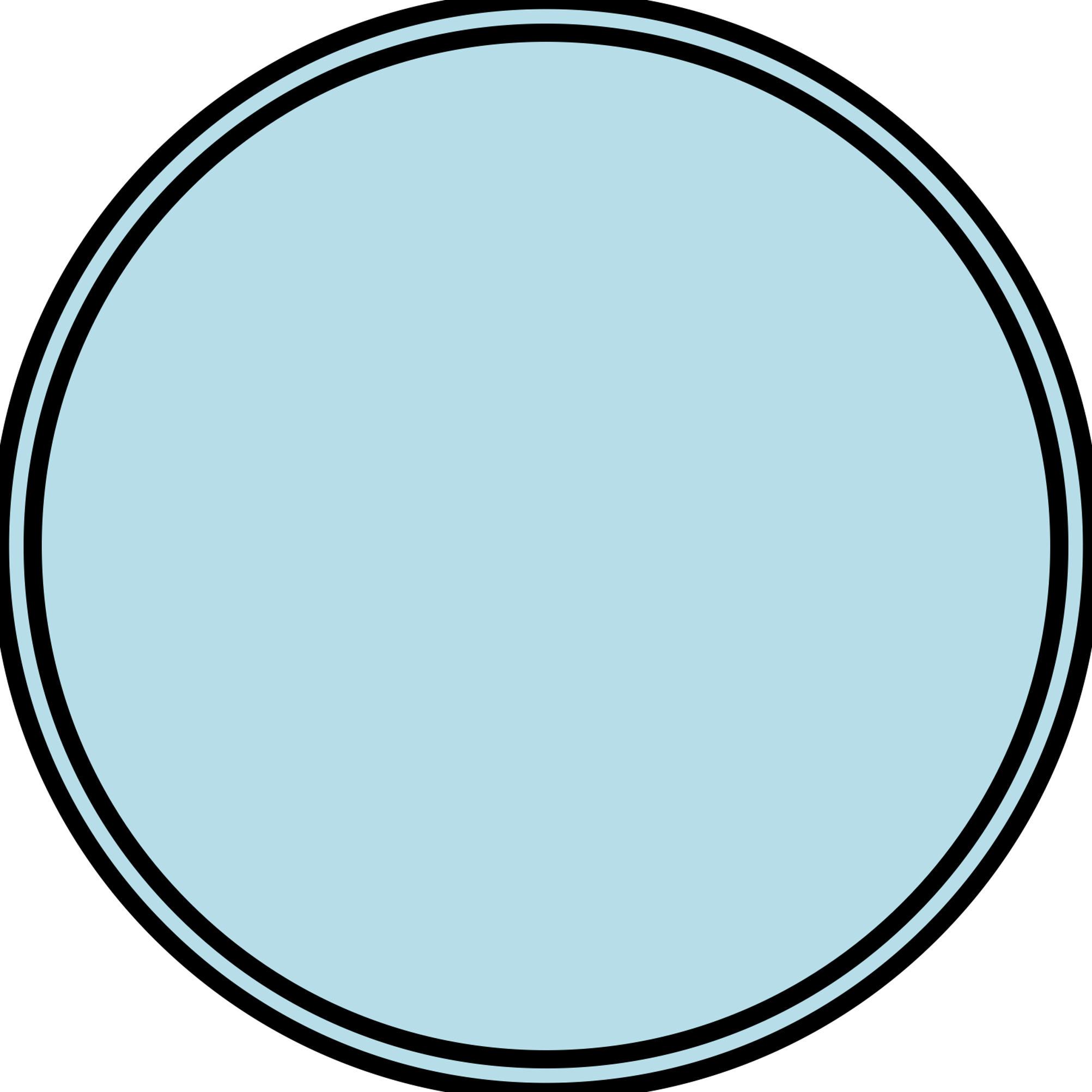 تأكد
٥
صفحة
٤٢
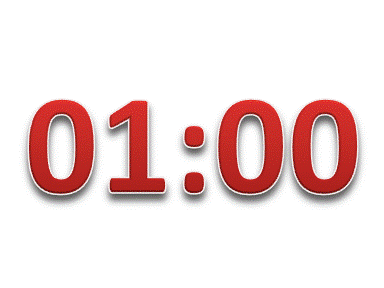 تسوق : اشترى عبدالله ٤ كراسات و٣ حقائب بمبلغ ١٨١ ريالا واشترى عبدالرحمن كراسة وحقيبتين بمبلغ ٩٤ ريالًا
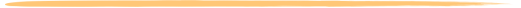 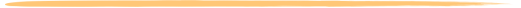 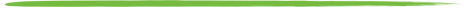 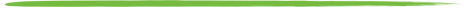 ج ) حل النظام
أ) اكتب نظاما من معادلتين
ب ) حدد أفضل طريقة لحل النظام
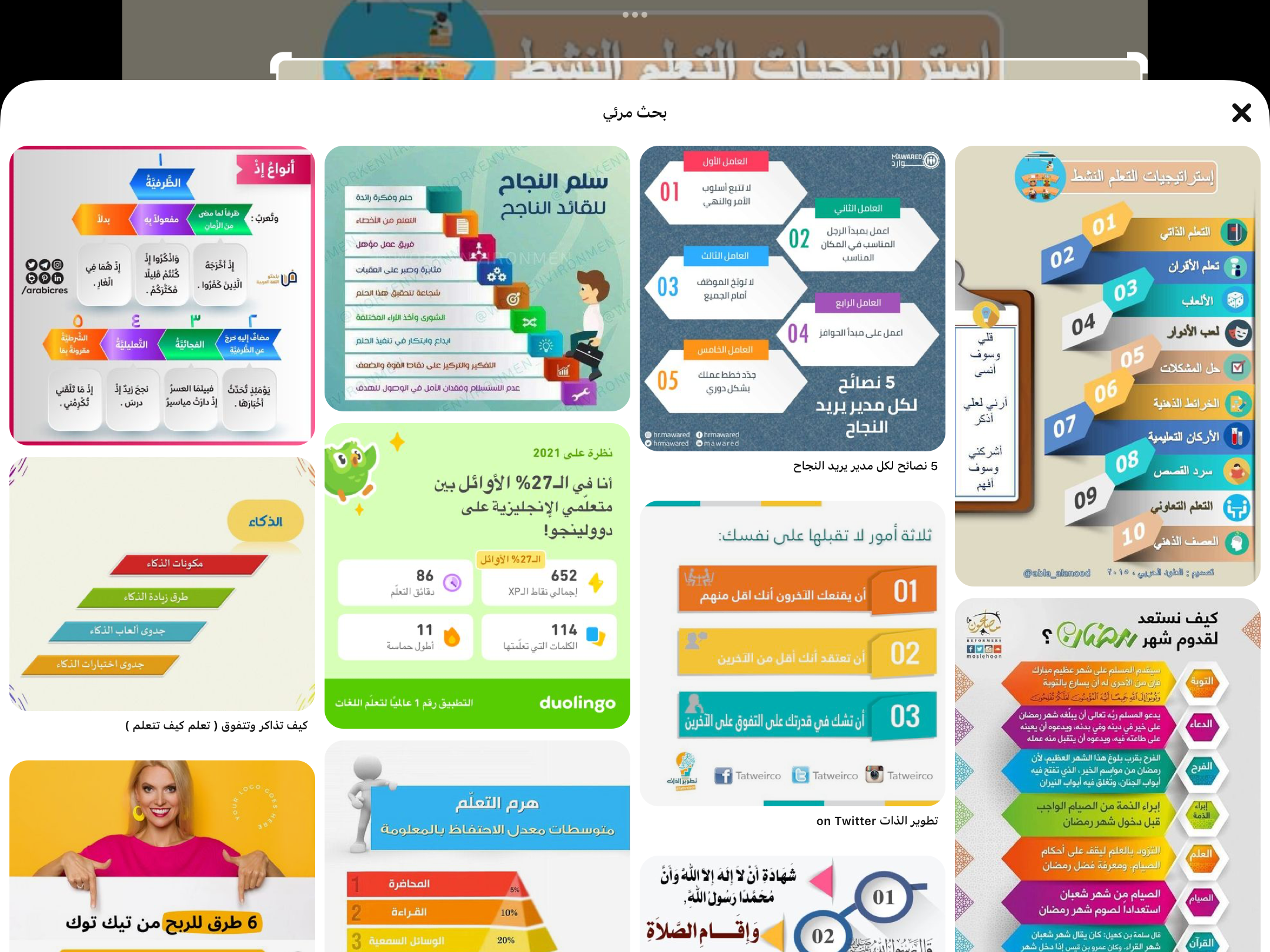 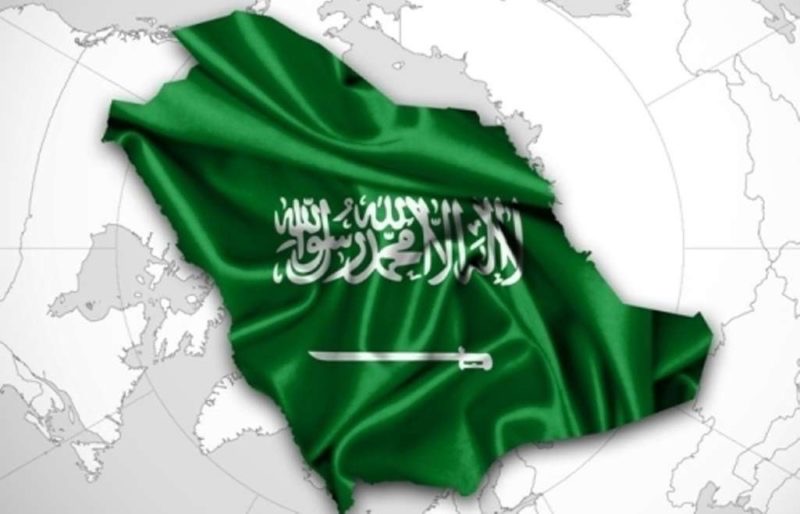 صفحة
٤٣
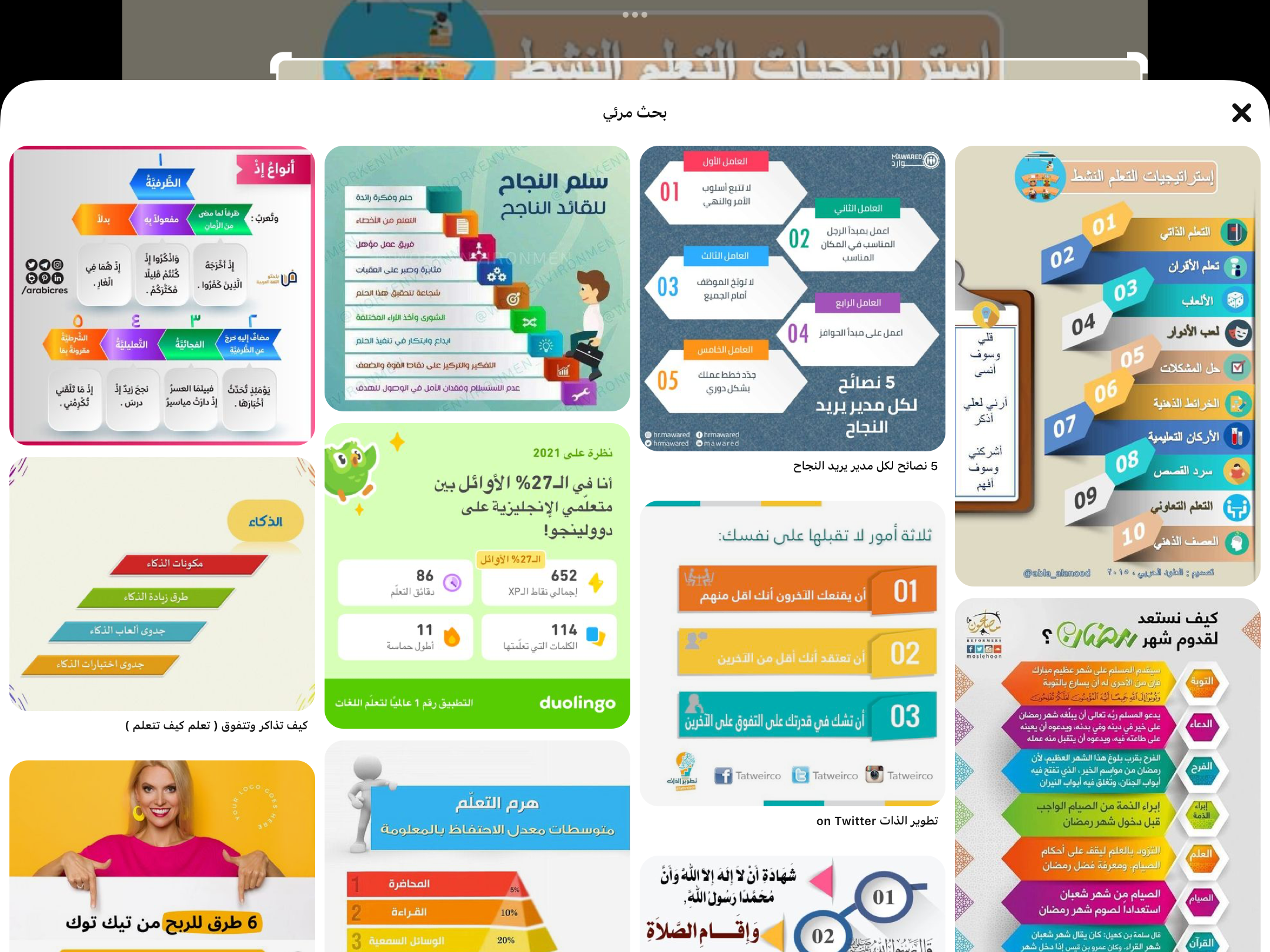 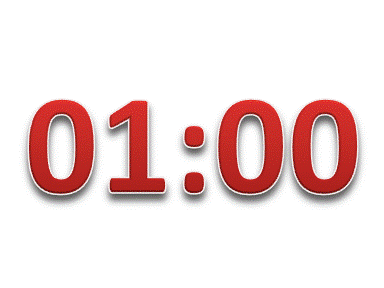 تدريب على الاختبارات الدولية
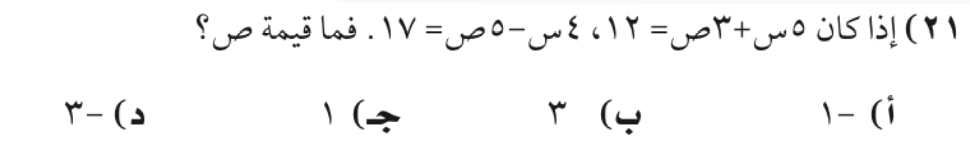 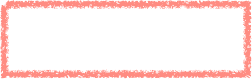 صفحة
٤٢
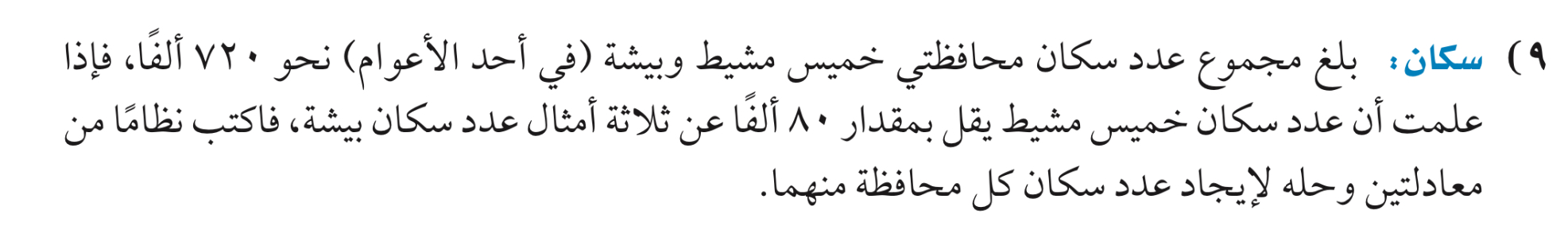 تدرب وحل المسائل
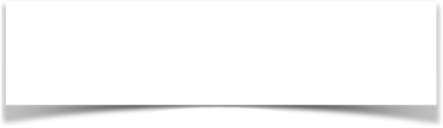 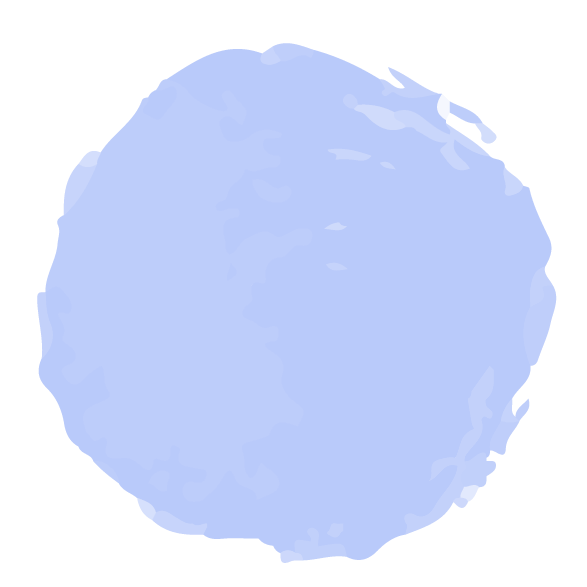 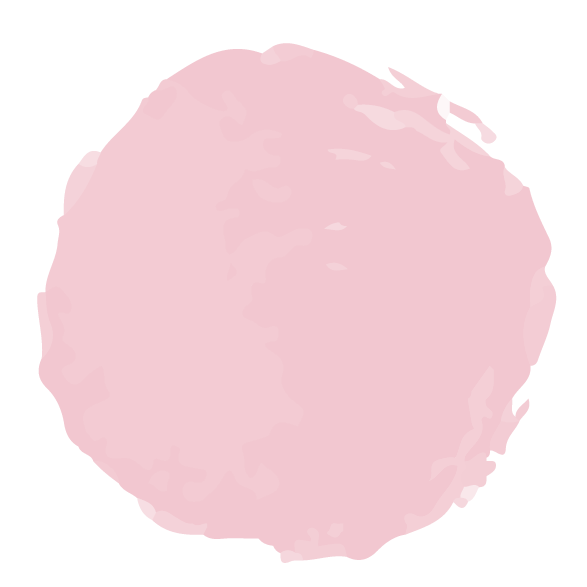 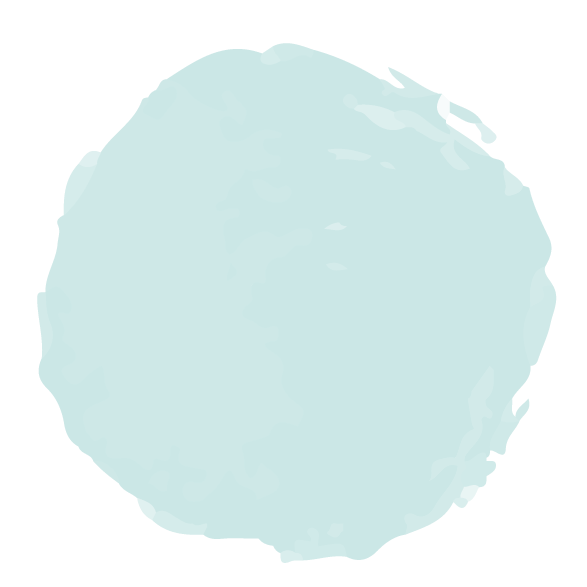 صفحة
٤٢
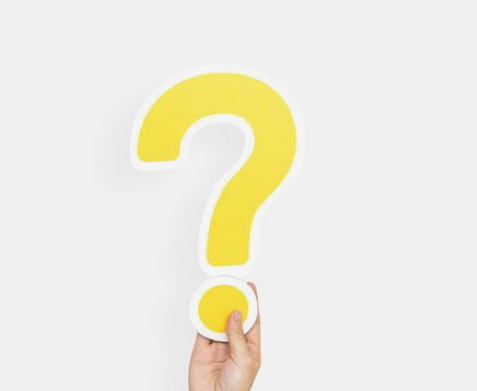 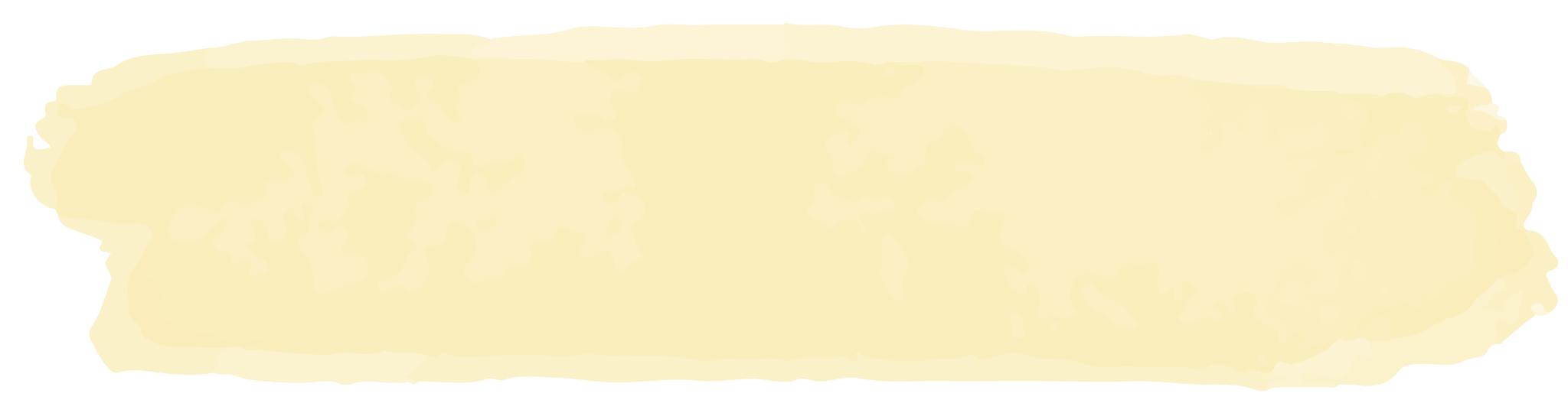 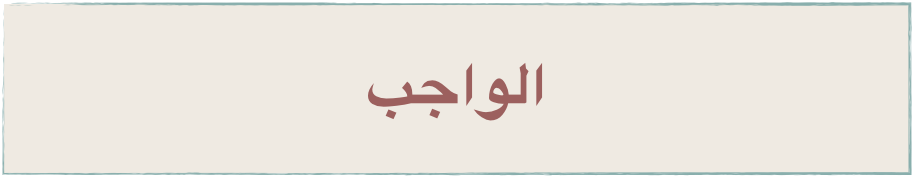 الاستفسارات
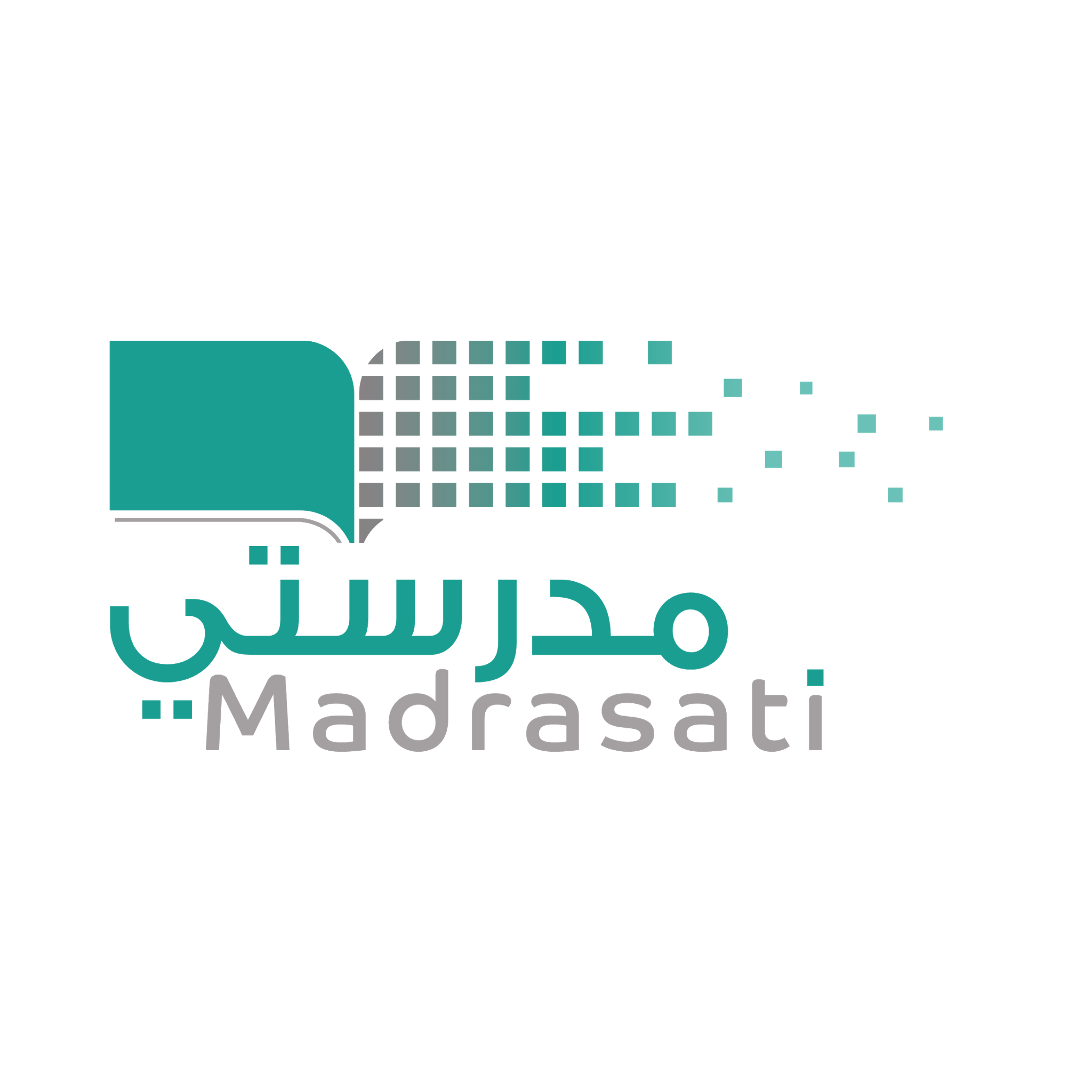 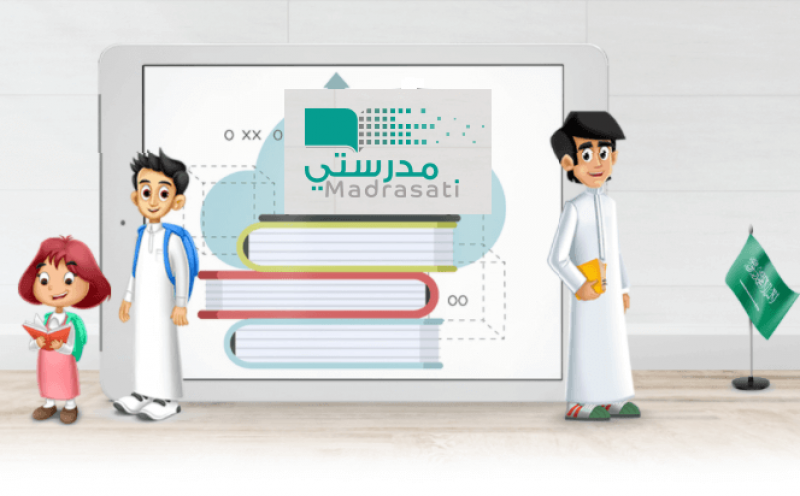 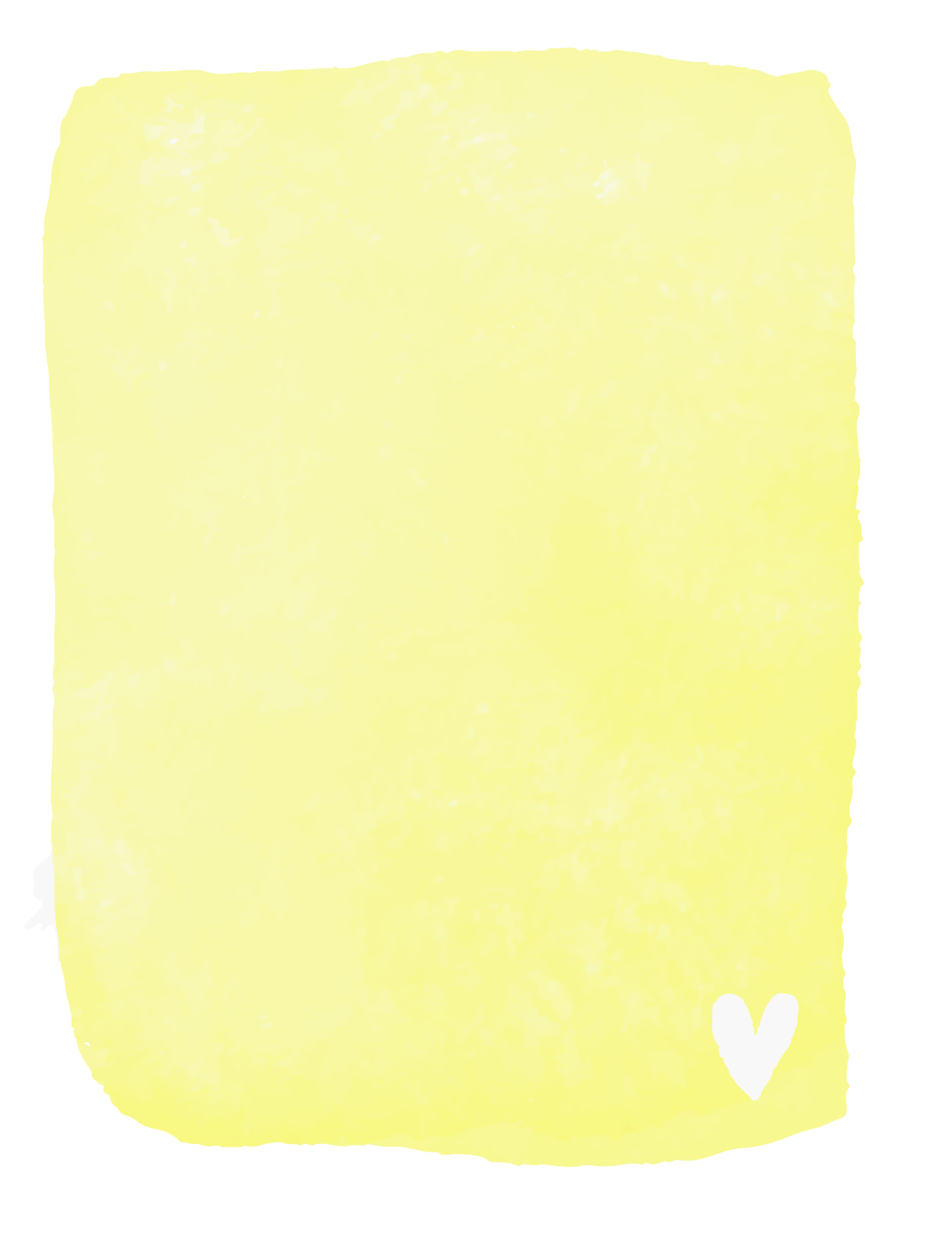 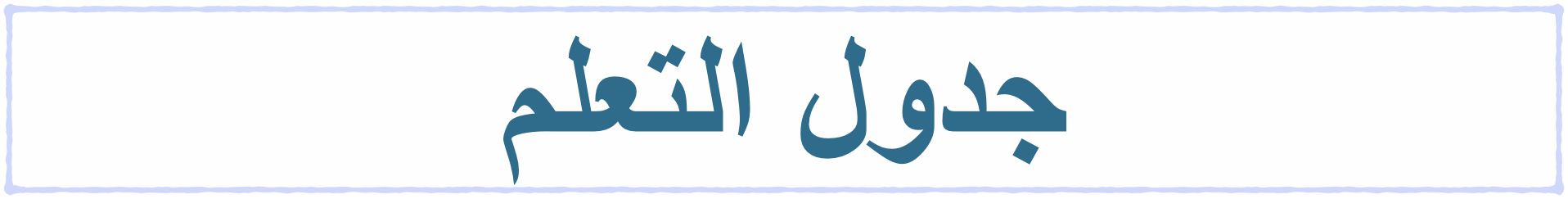 ماذا نعرف
ماذا تعلمنا
ماذاسنتعلم
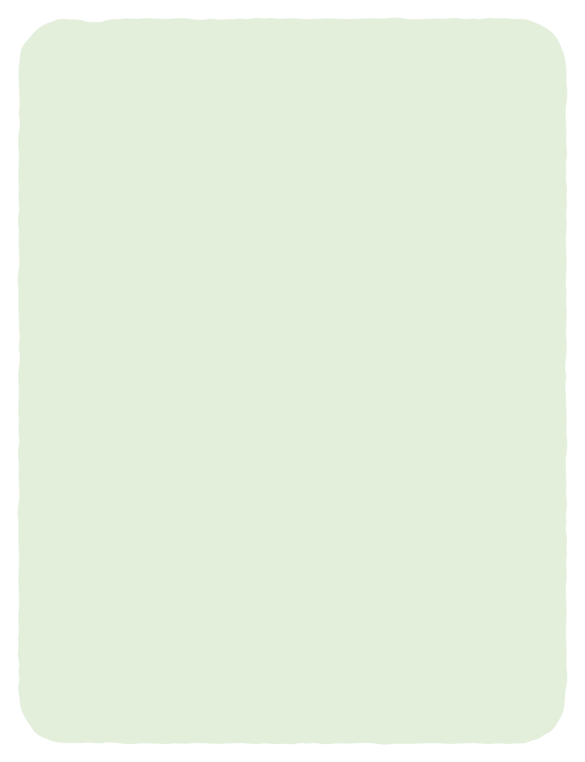 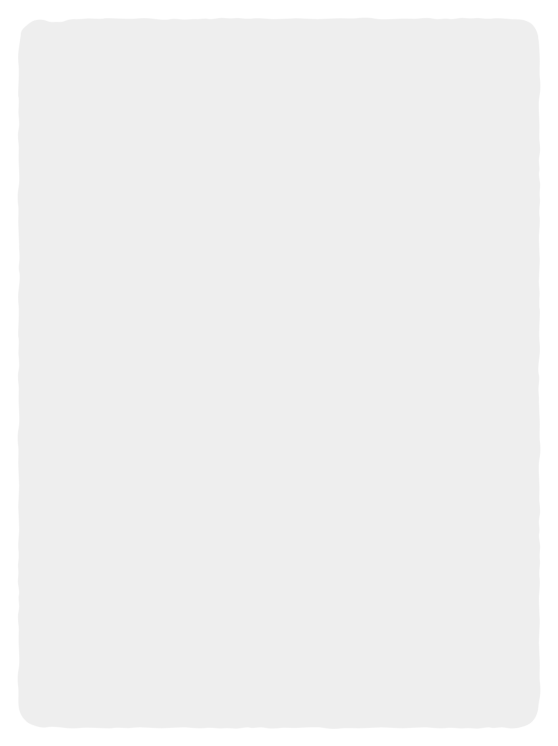 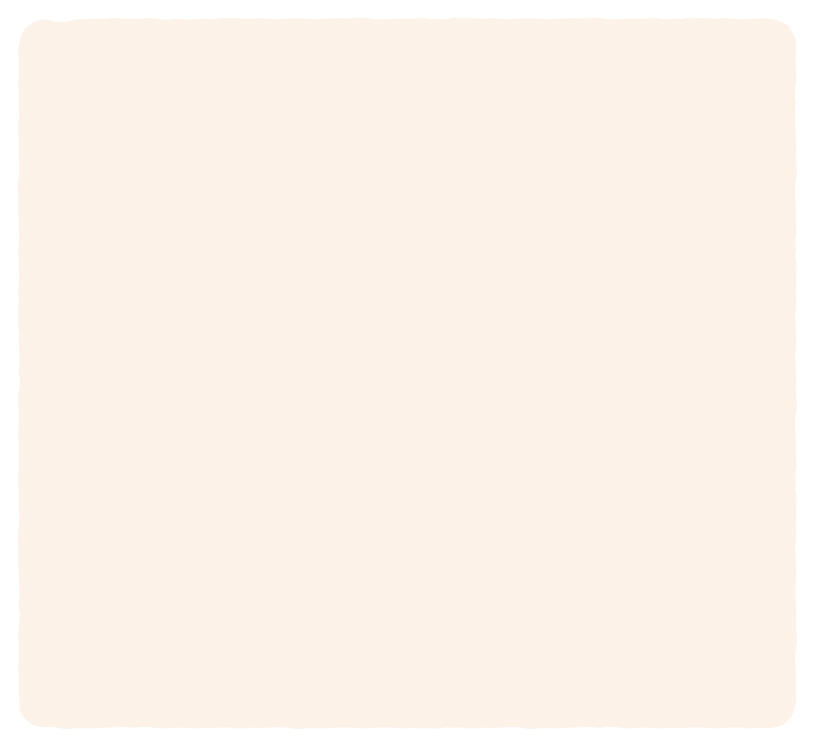 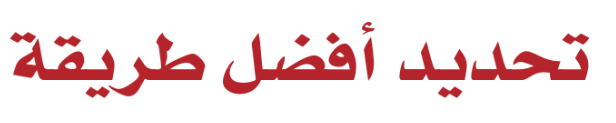 🎯تحديد أفضل الطرق لحل نظام من معادلتين 

🎯 حل مسائل تطبيقية على أنظمة المعادلات الخطية
حل نظاما مكونا من معادلتين بالتعويض أو بالحذف
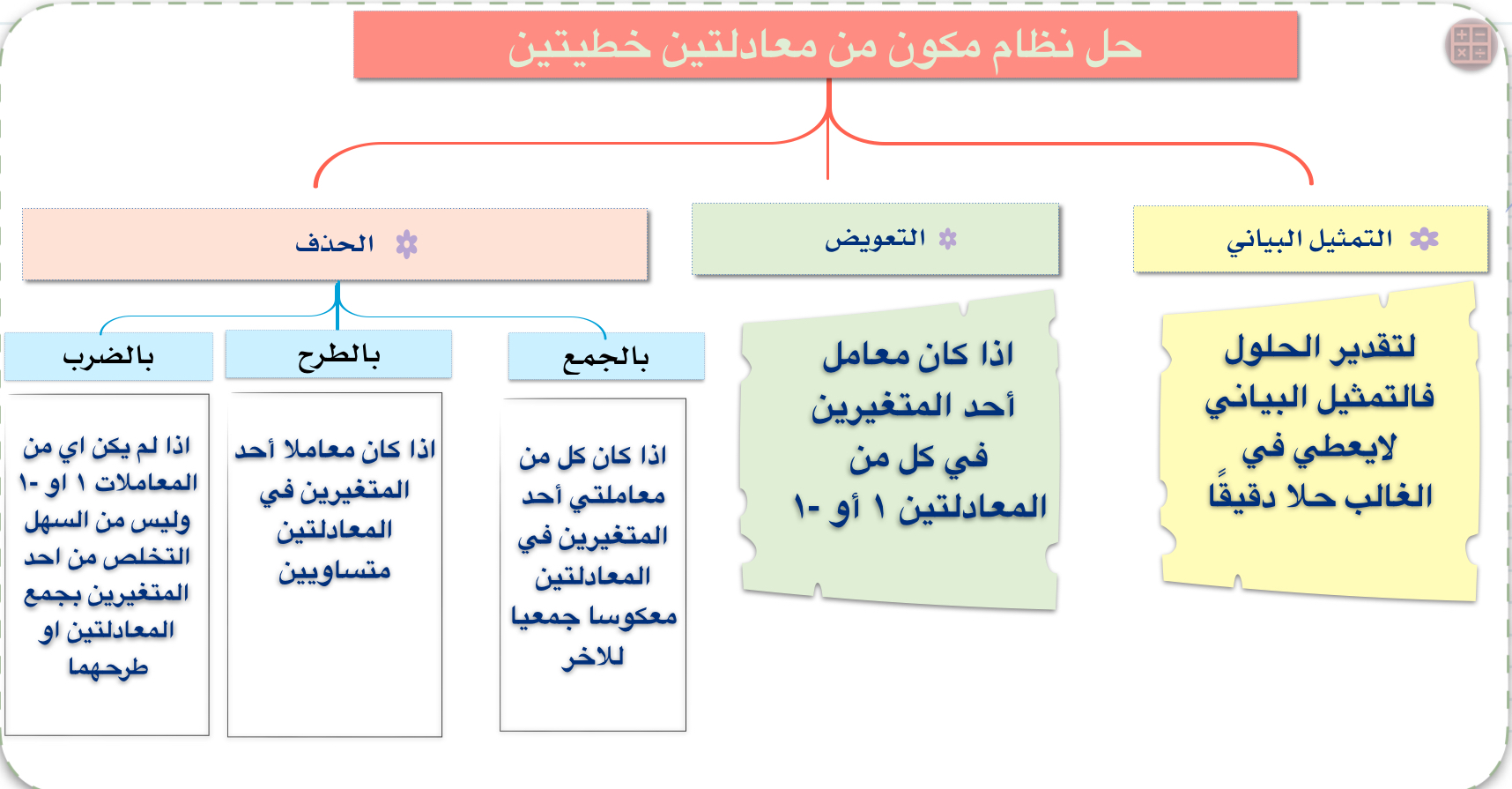 عزيزتي الطالبة  
يمكنك زيارة قناة عين التعليمية للاستفادة
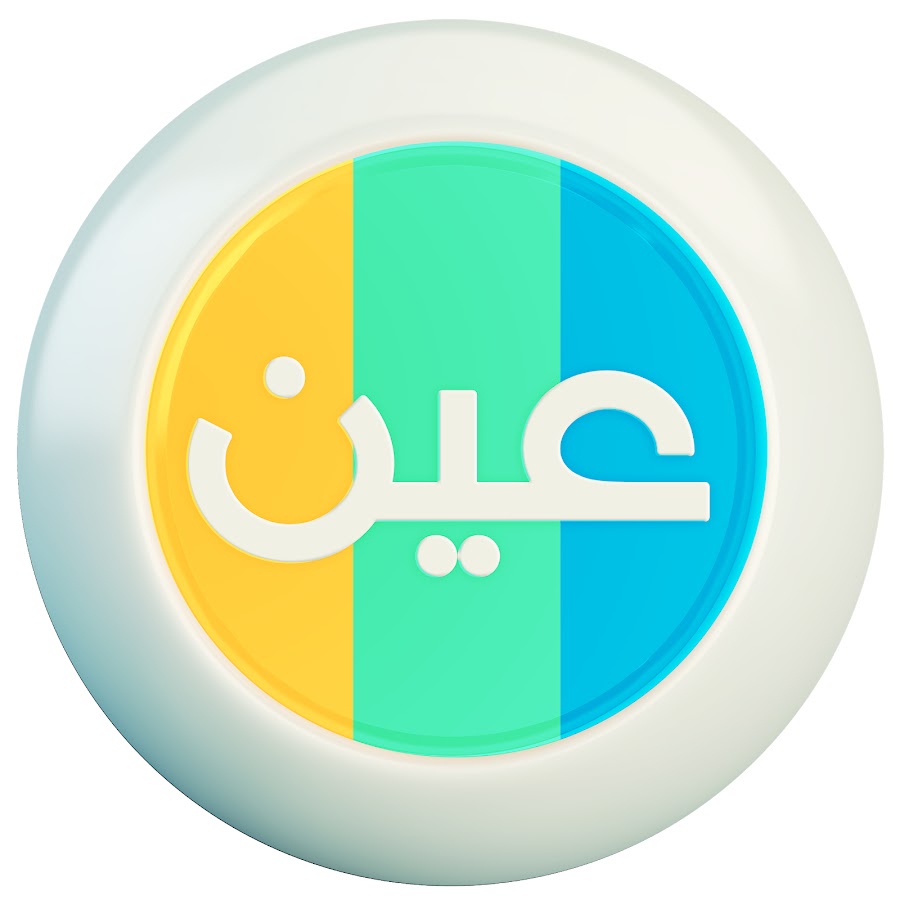 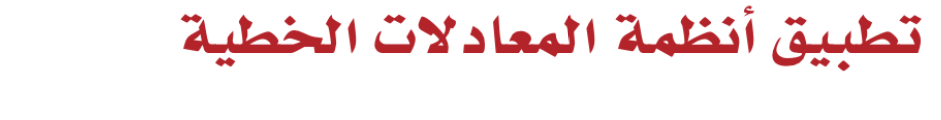 سُبْحَانَكَ اللَّهُمَّ وَبِحَمْدِكَ، أَشْهَدُ أَنْ لَا إِلَهَ إِلَّا أَنْتَ أَسْتَغْفِرُكَ وَأَتُوبُ إِلَيْكَ
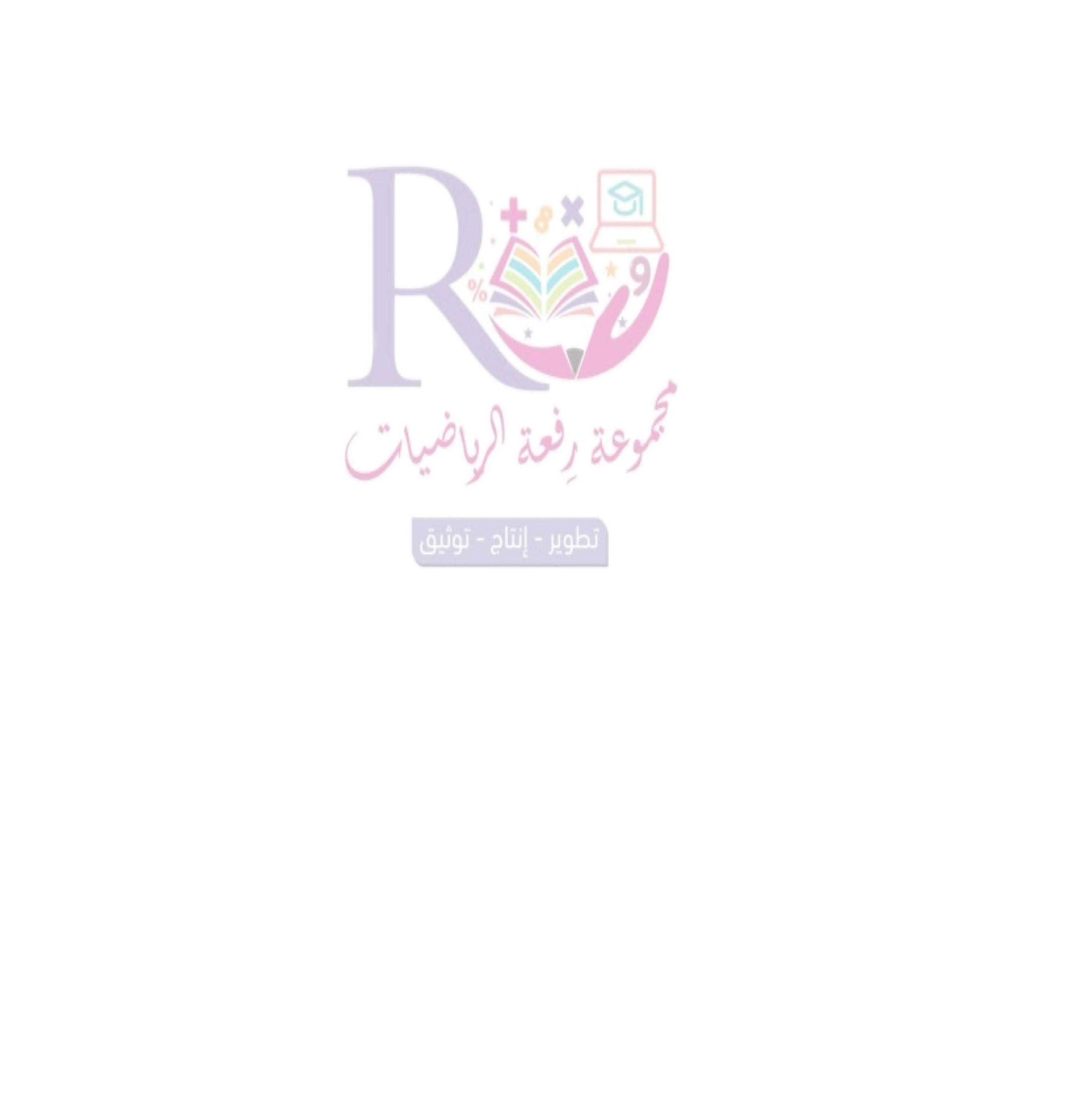 https://linktr.ee/Refa2
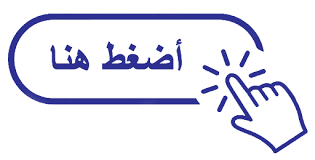 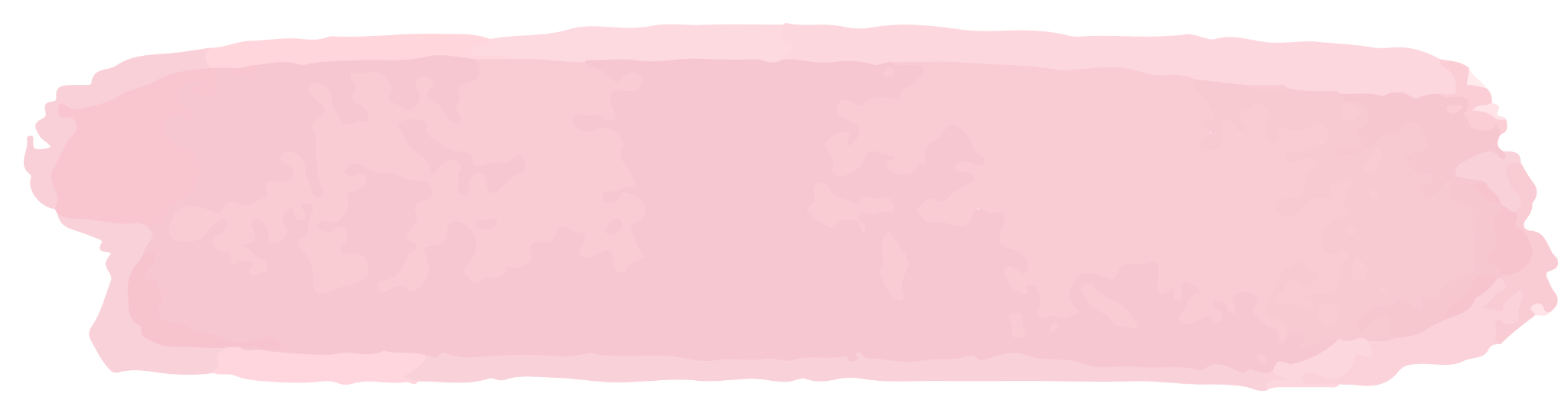 @Maths0120
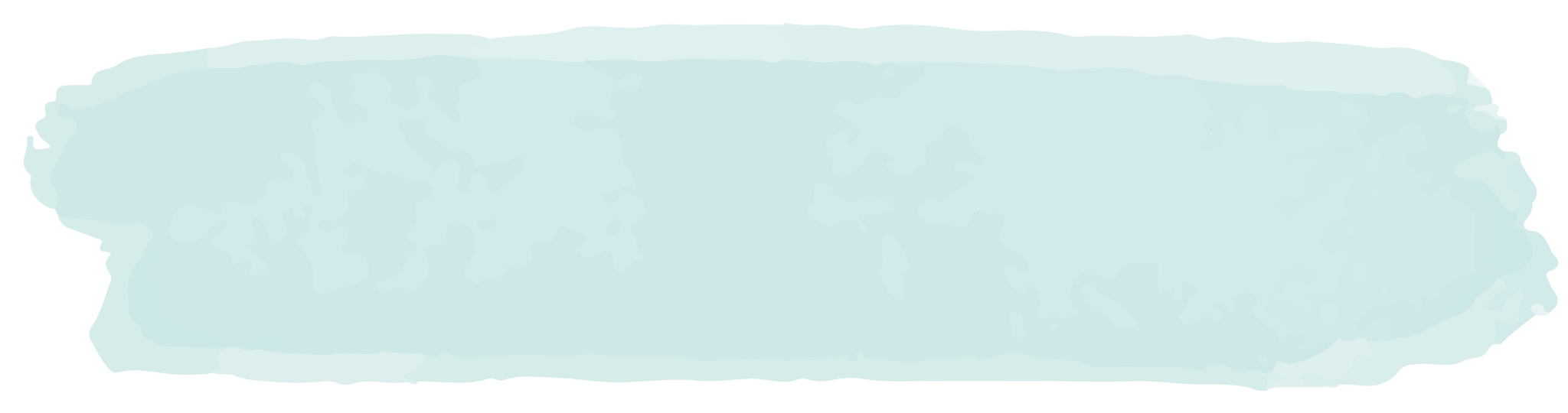 لاتنسوني من دعواتكم الصادقة
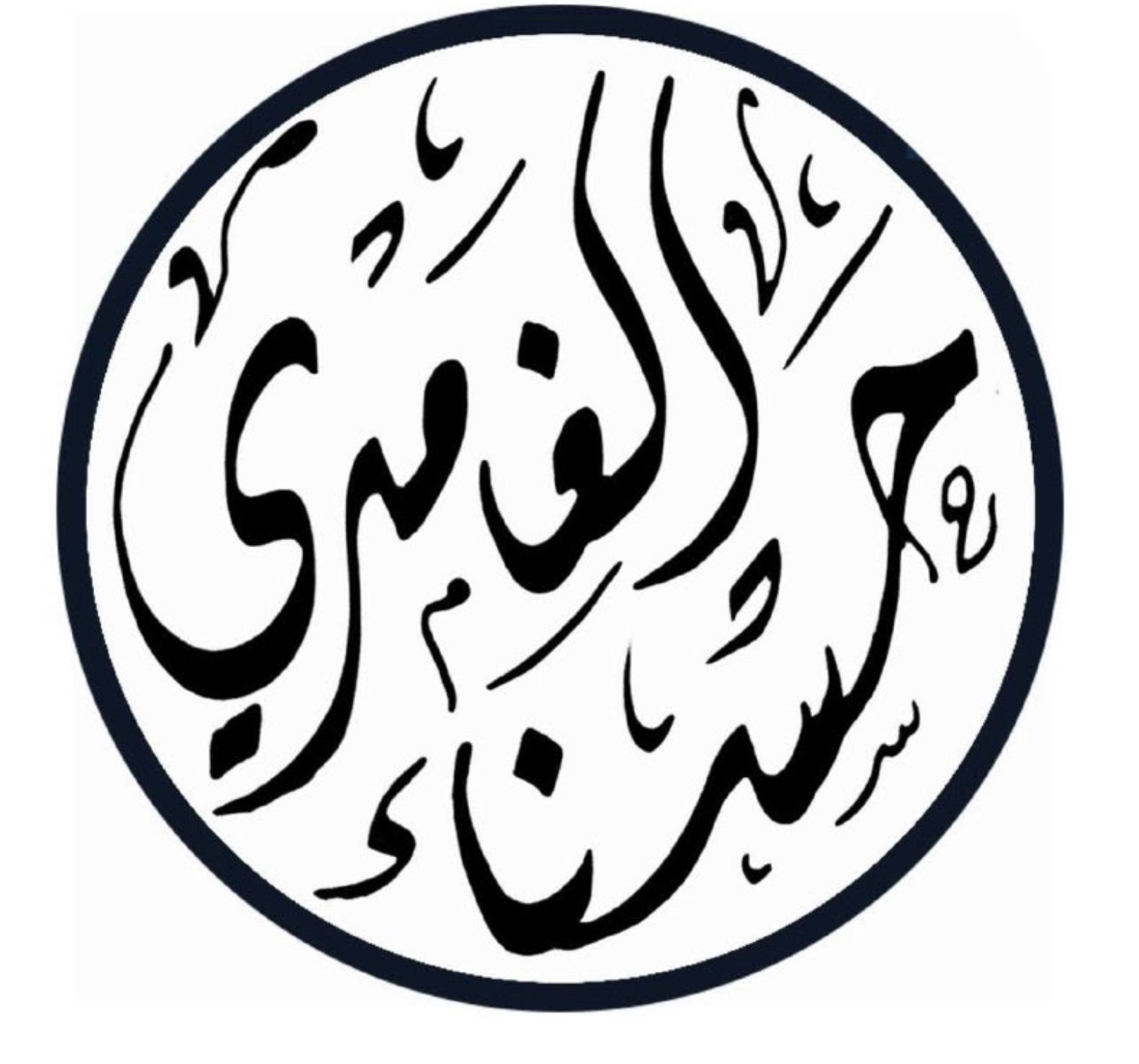 @hasnaa-2
https://t.me/hasna_math
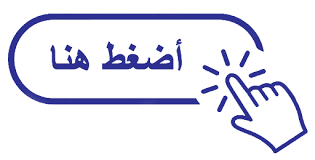